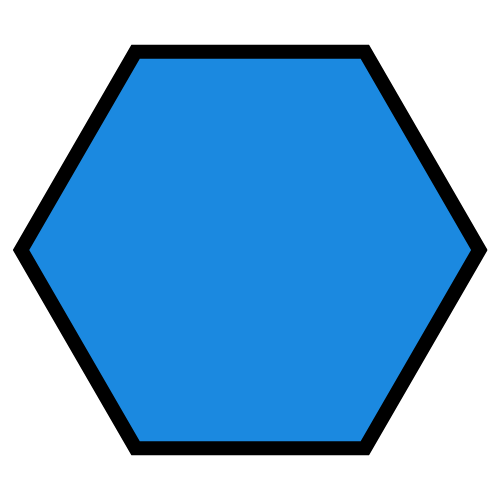 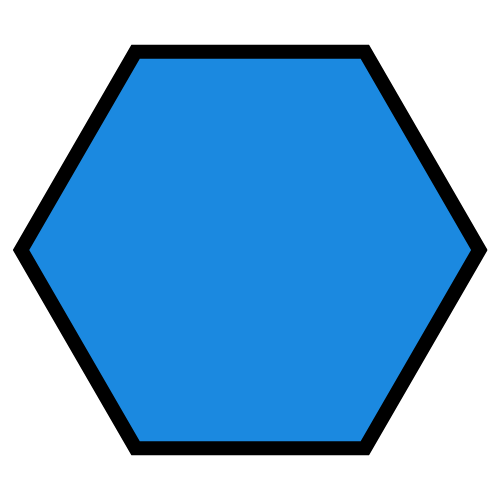 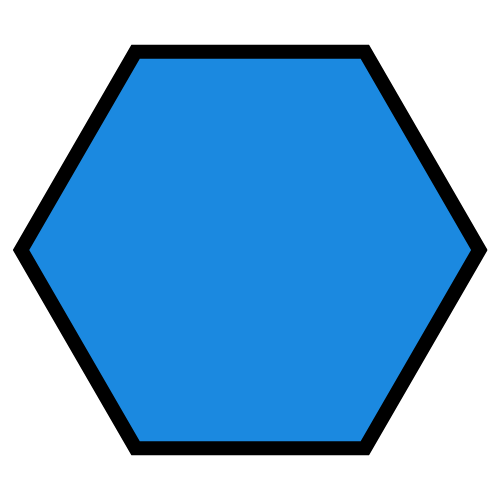 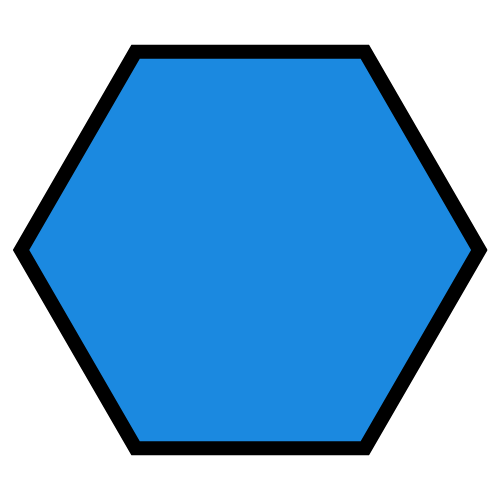 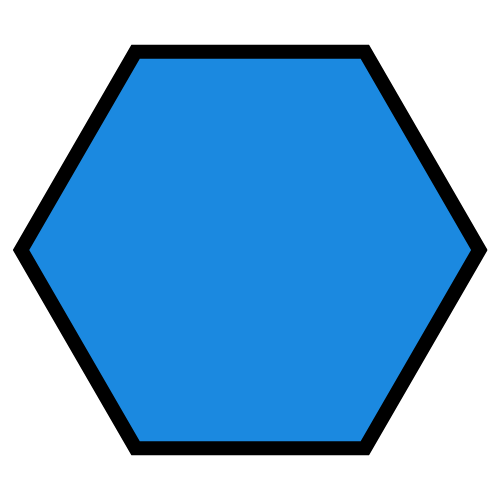 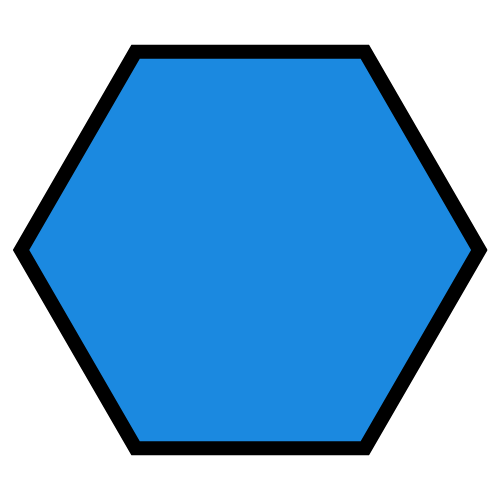 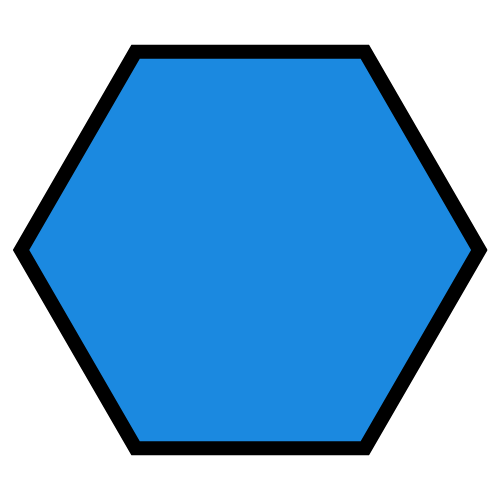 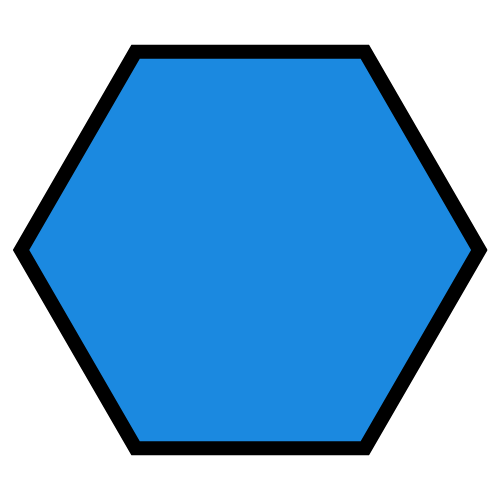 cow
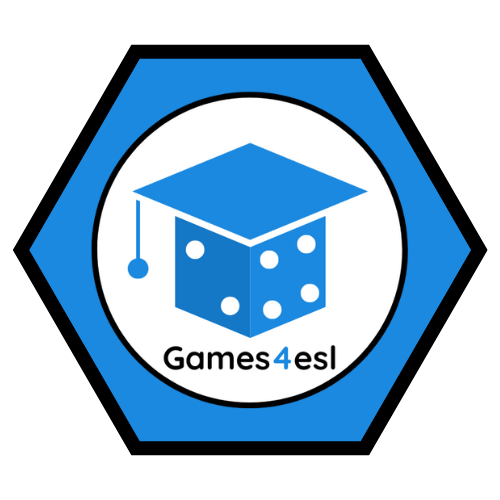 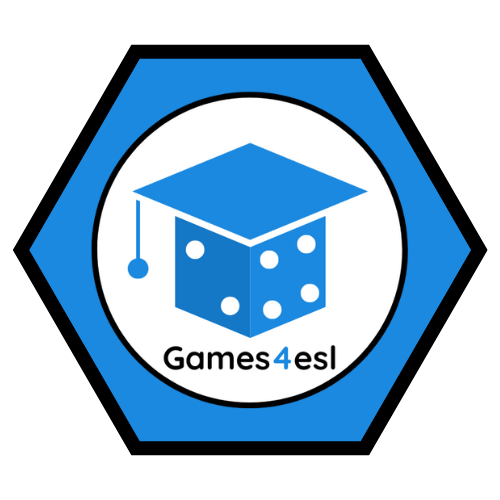 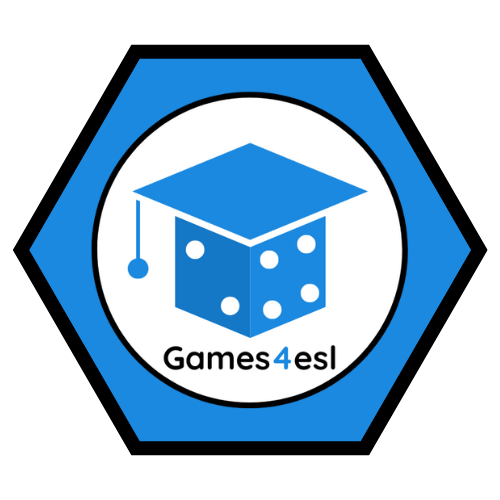 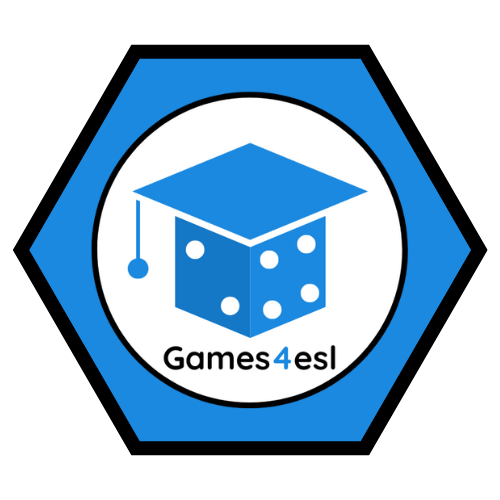 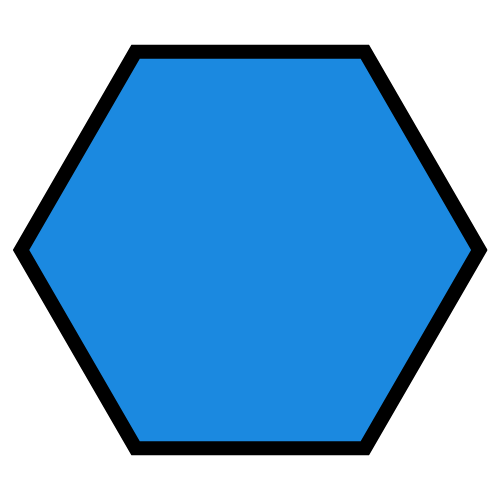 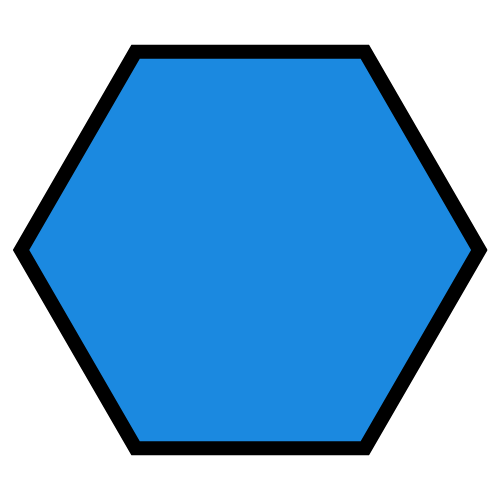 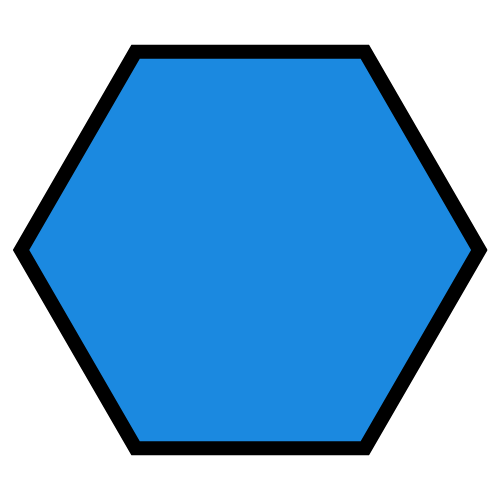 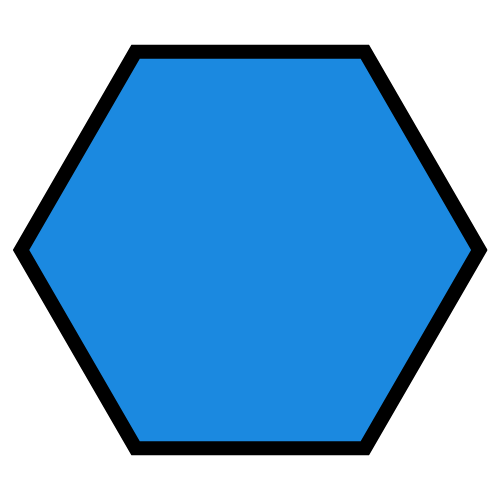 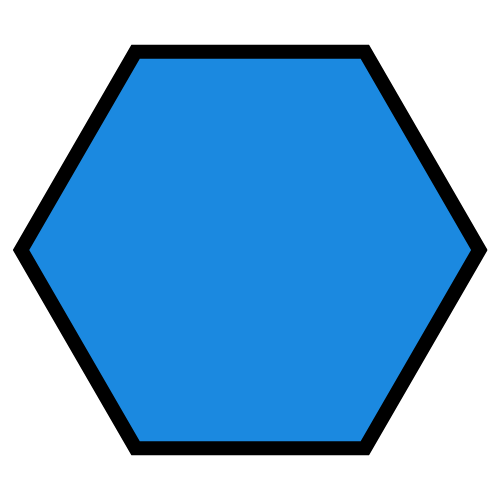 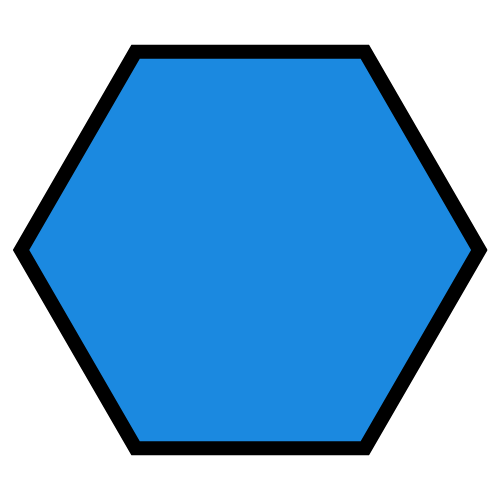 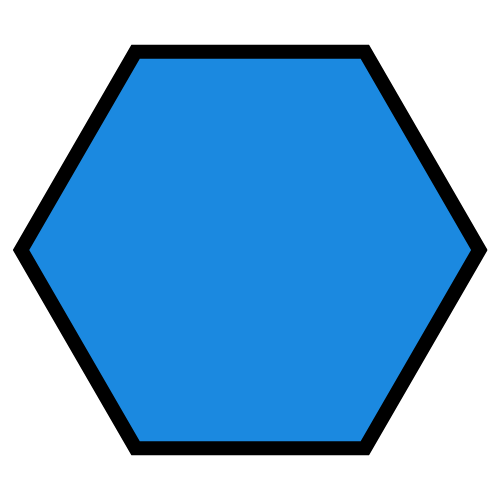 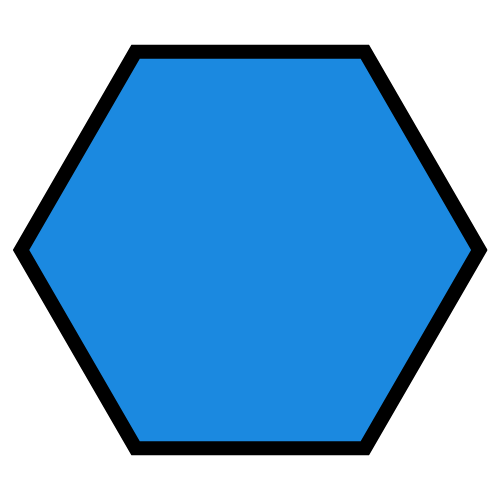 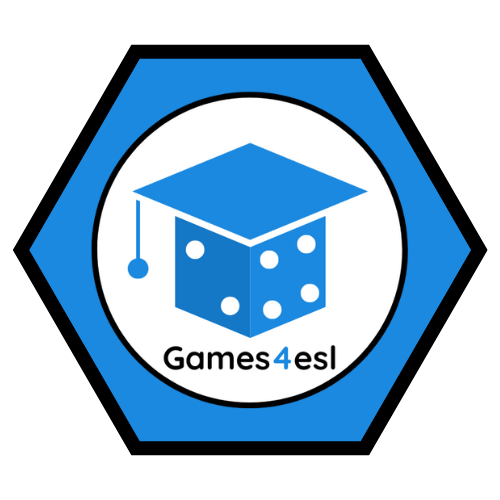 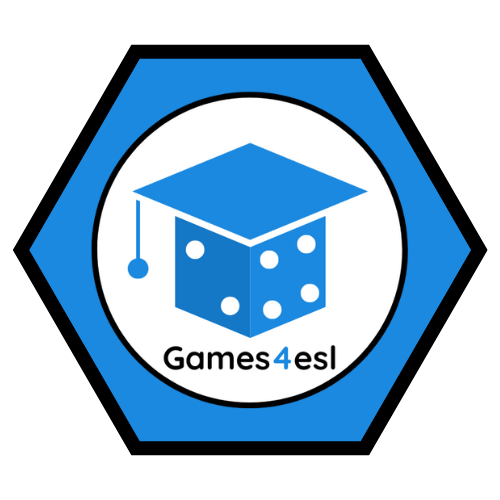 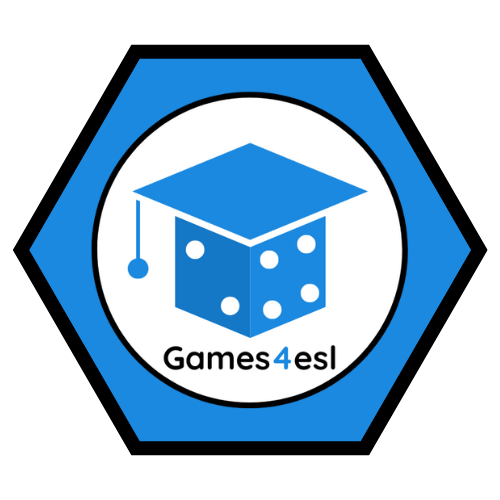 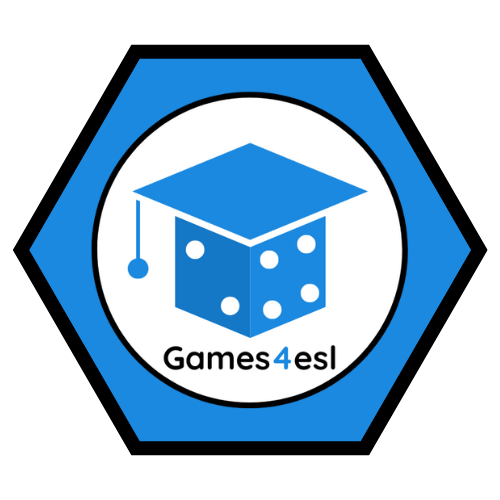 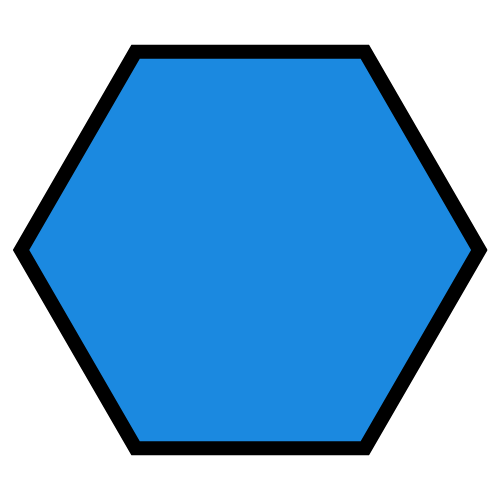 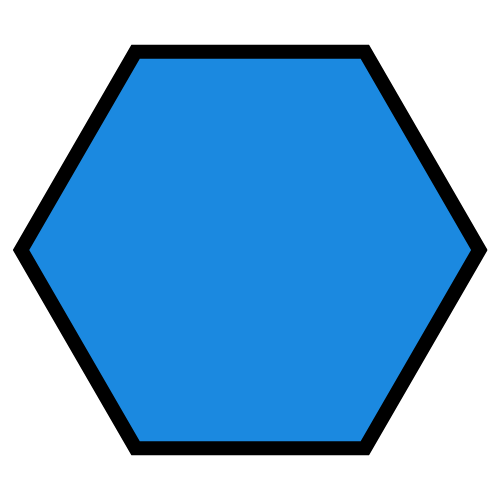 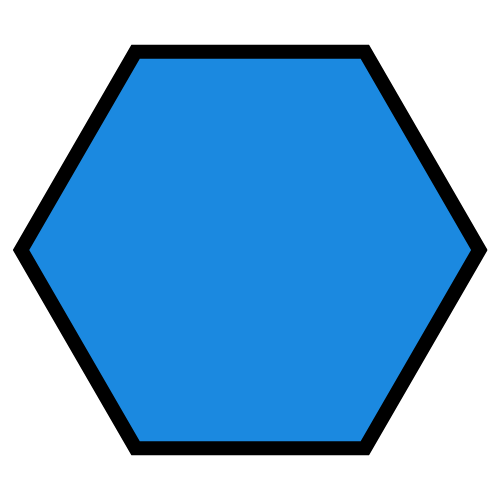 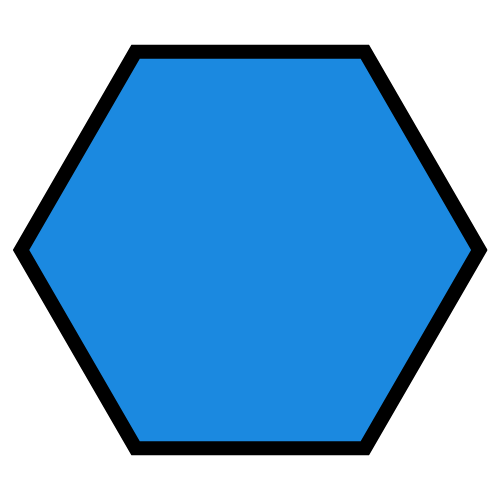 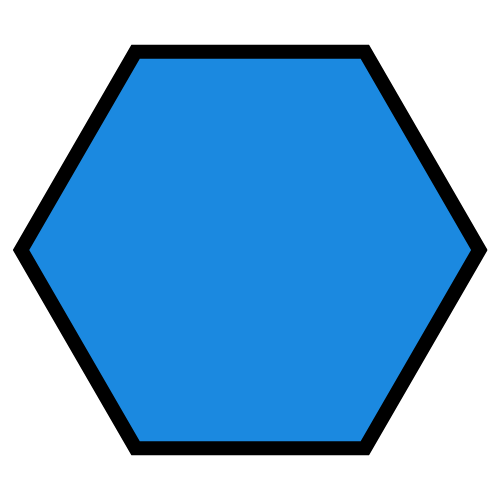 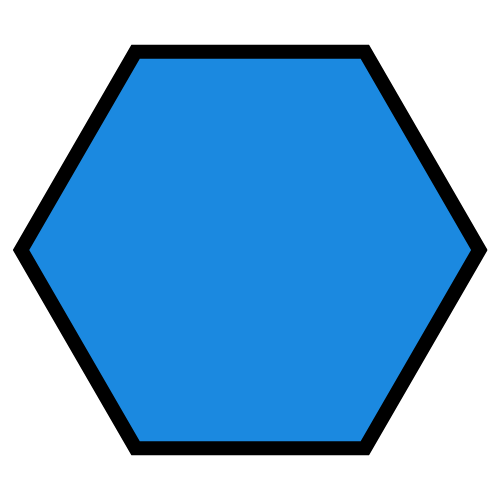 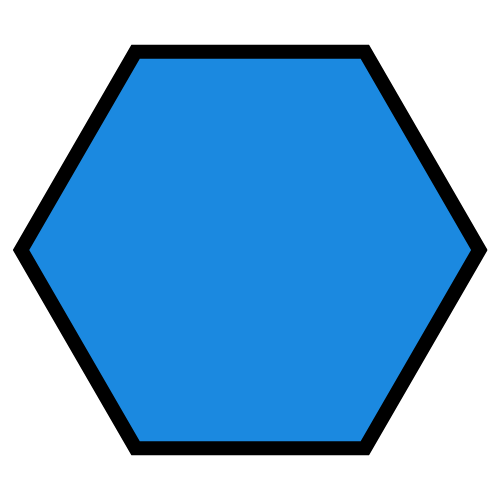 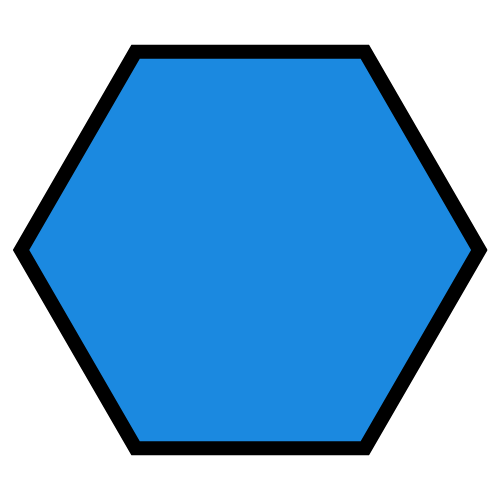 NEXT
SHOW
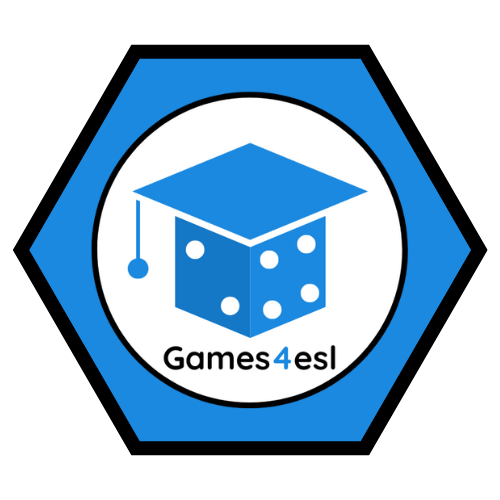 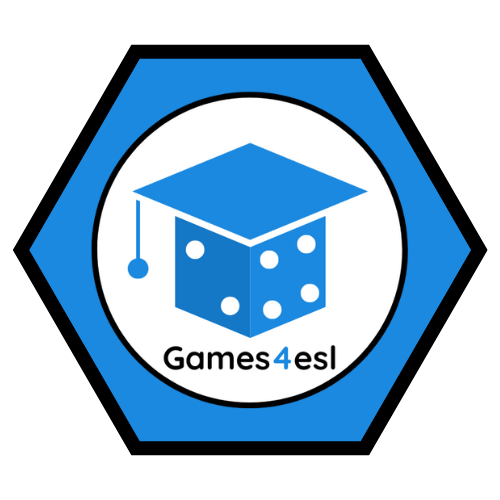 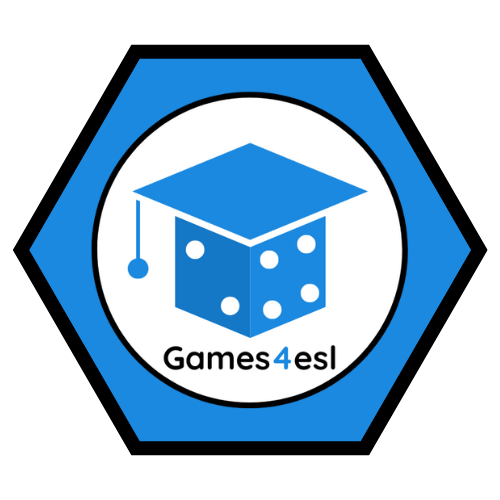 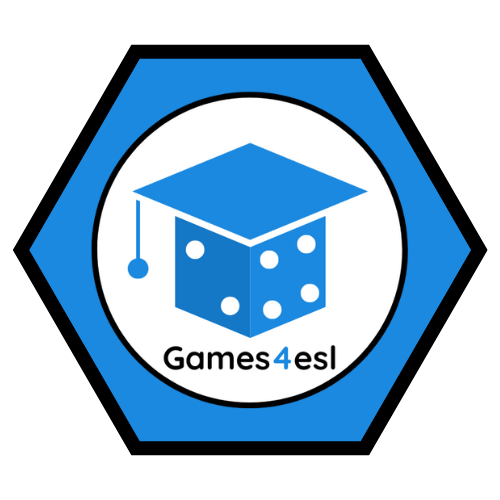 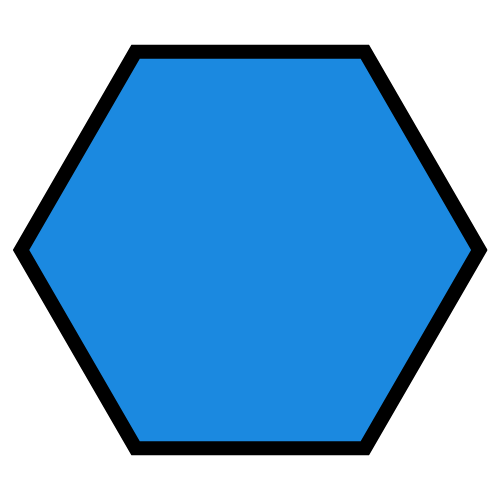 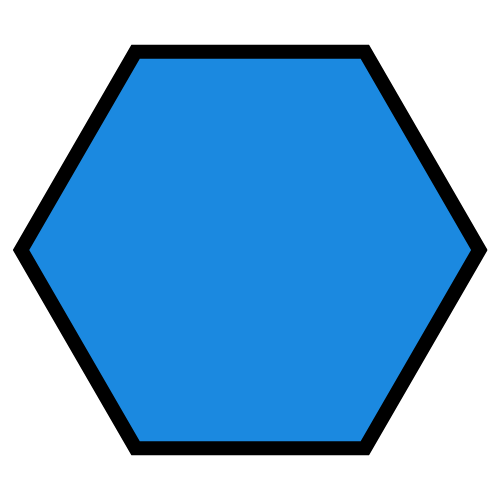 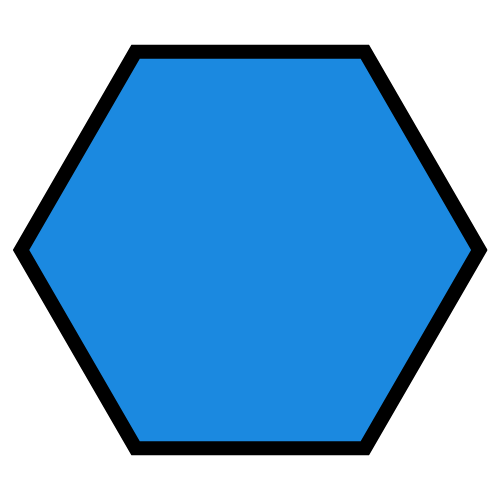 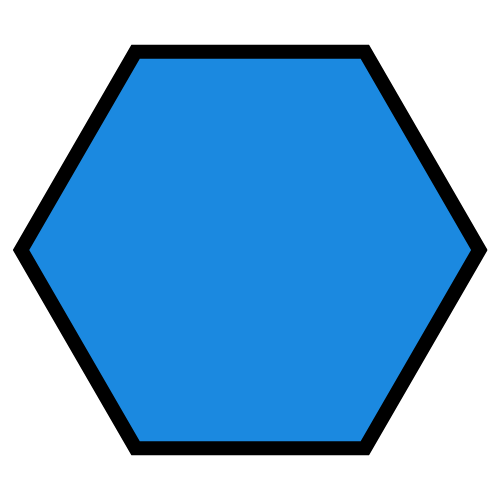 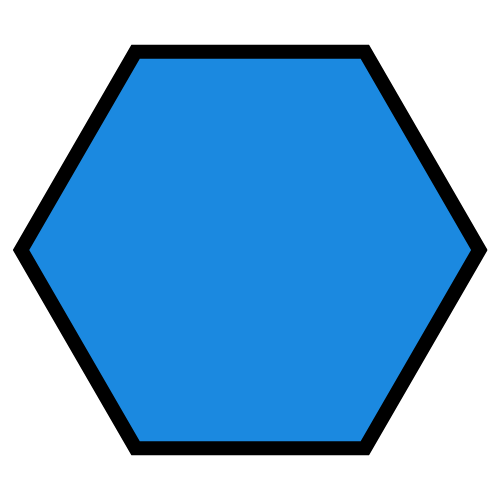 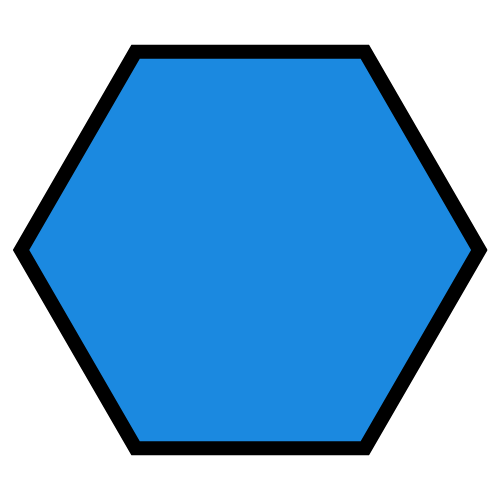 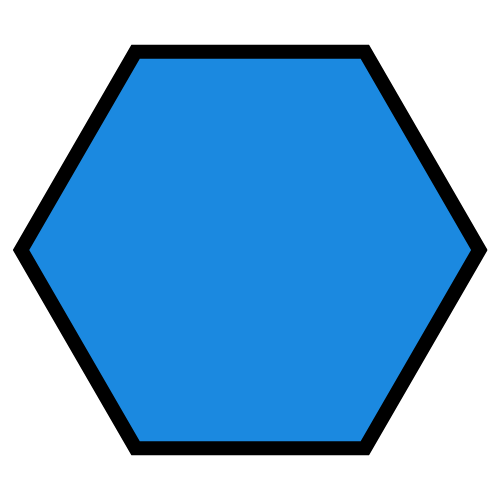 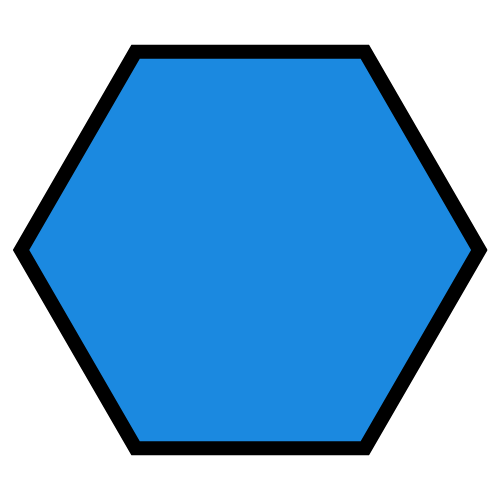 sheep
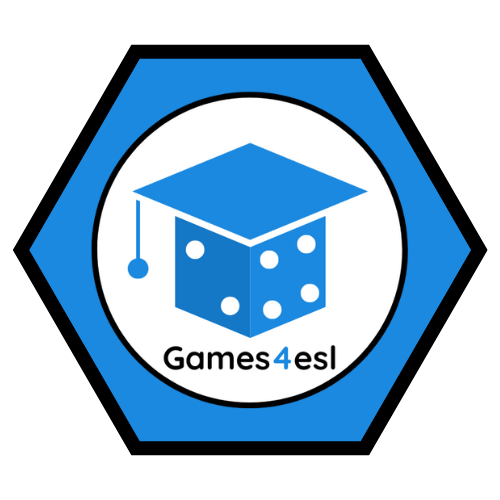 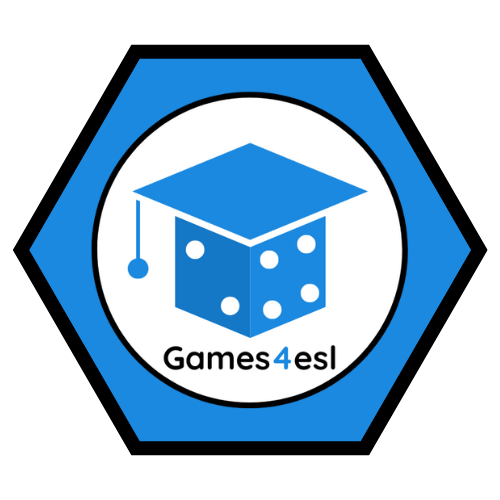 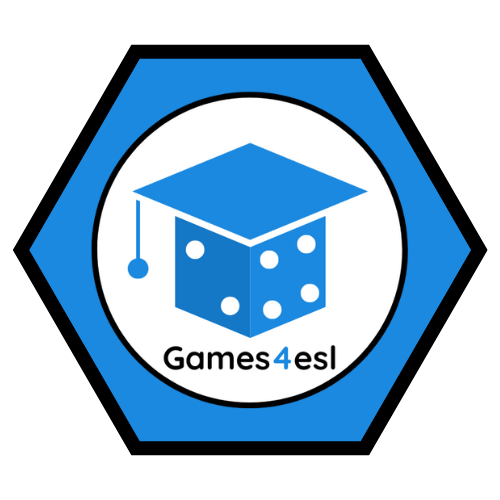 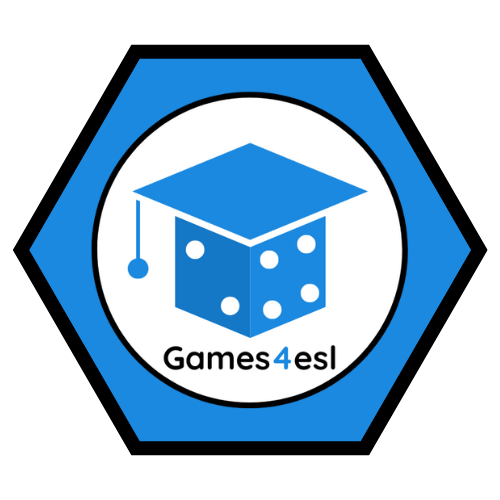 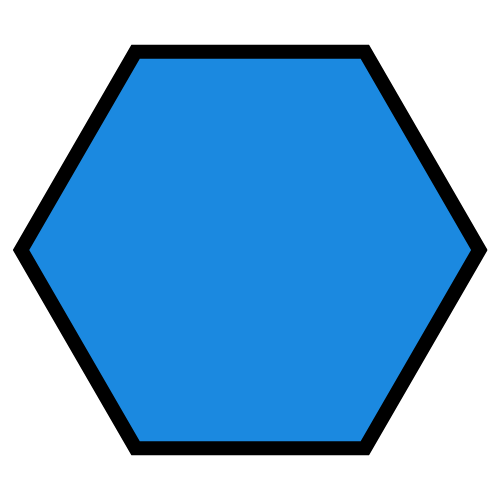 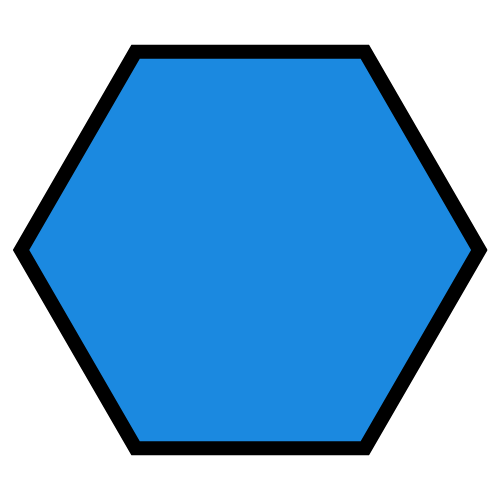 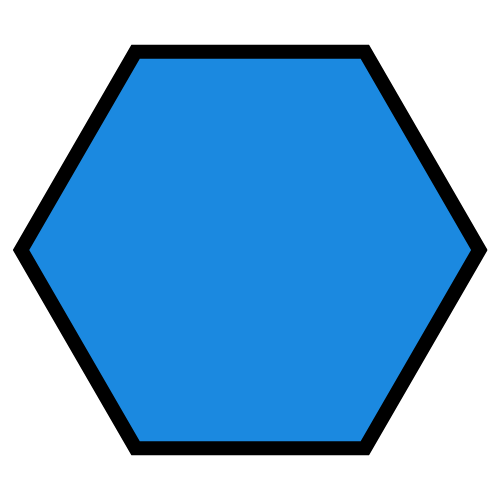 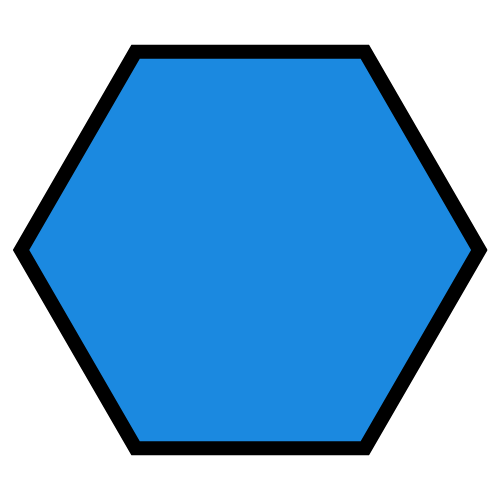 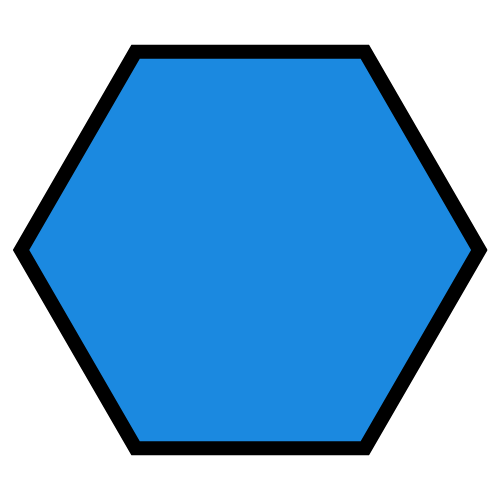 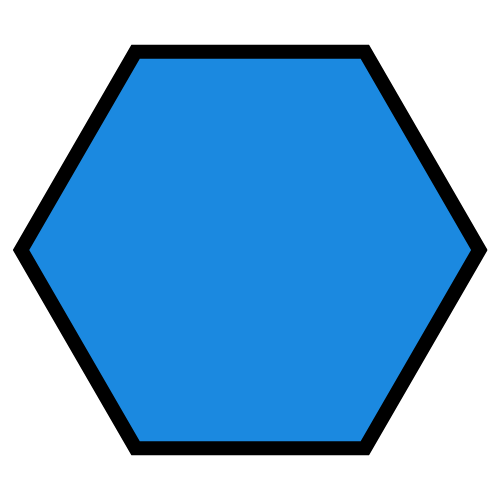 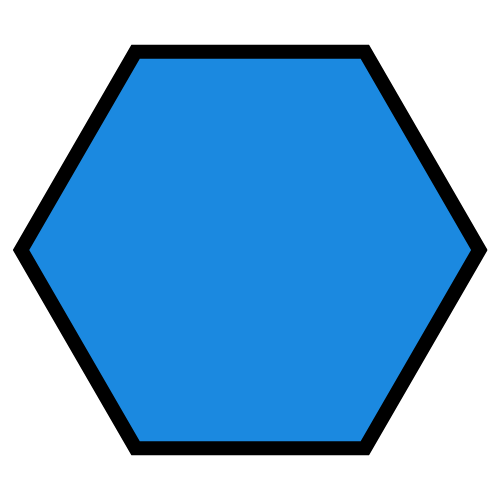 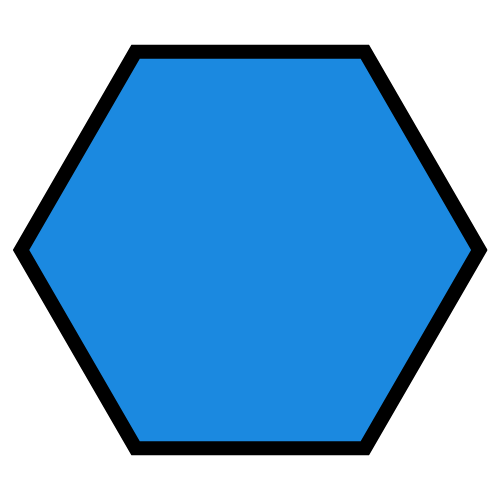 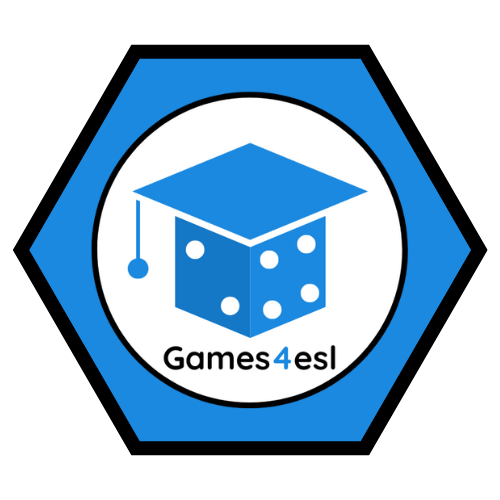 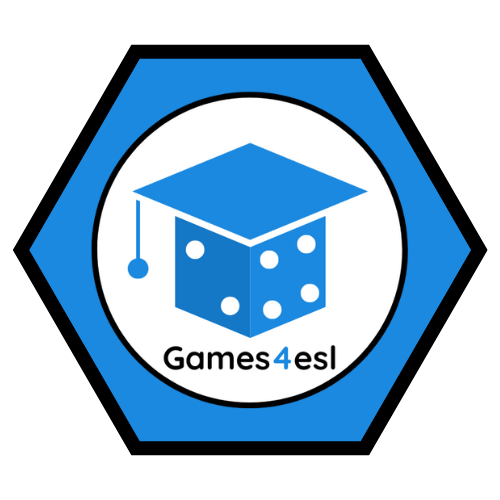 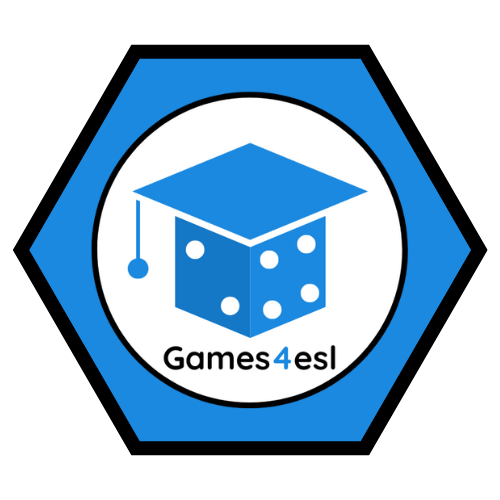 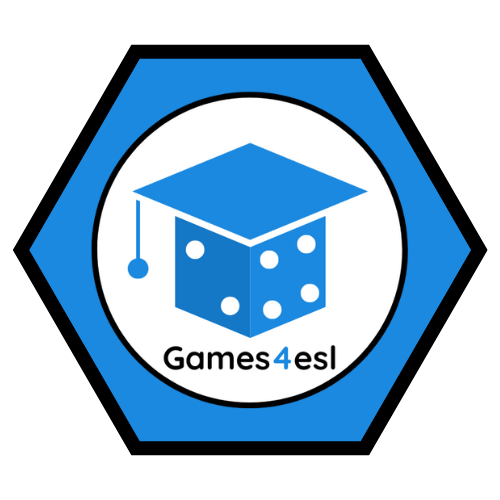 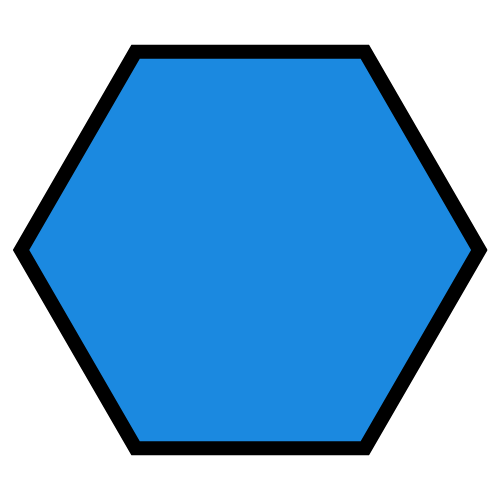 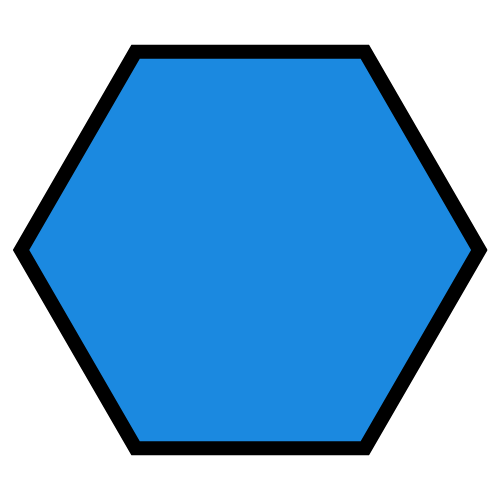 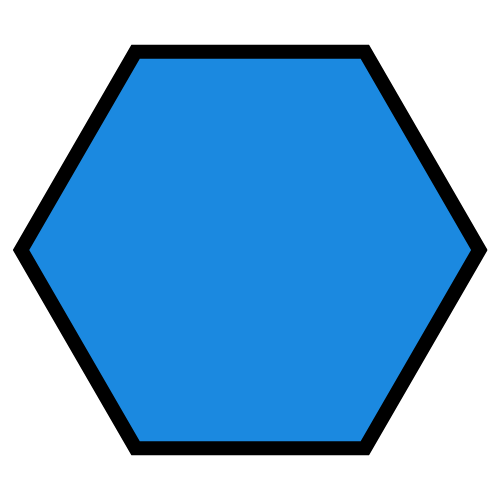 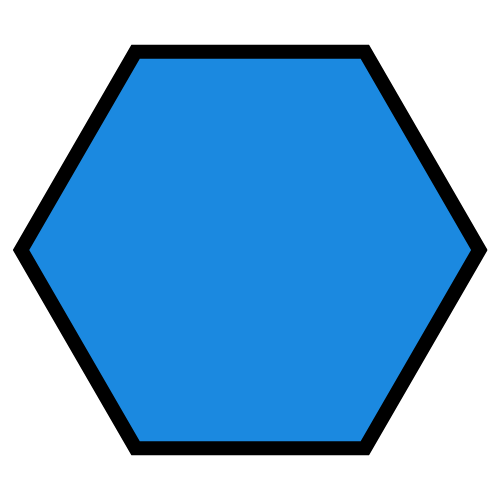 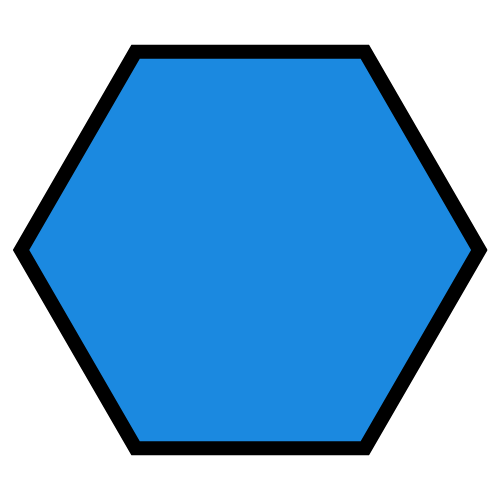 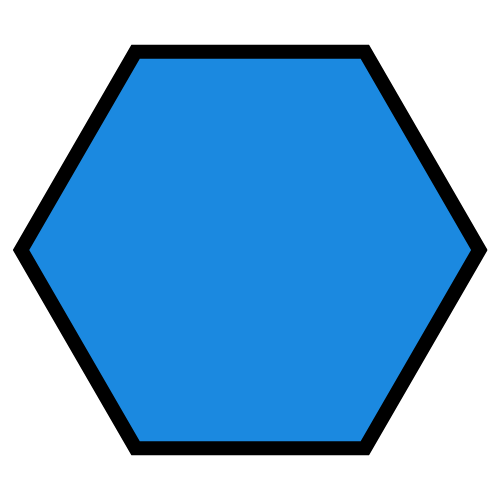 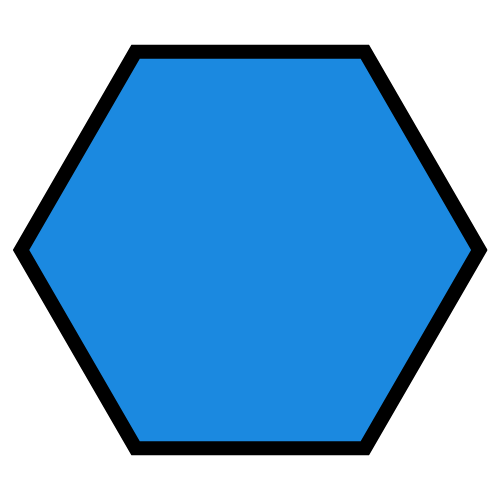 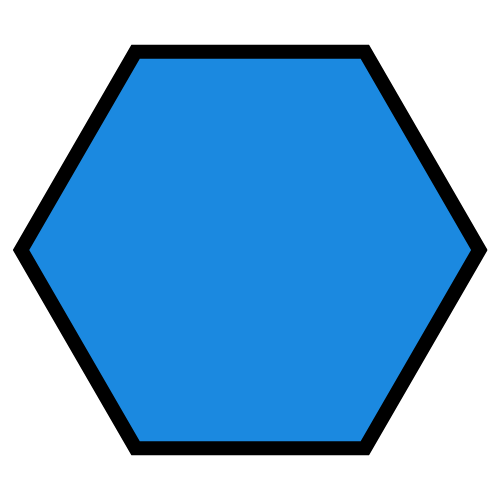 NEXT
SHOW
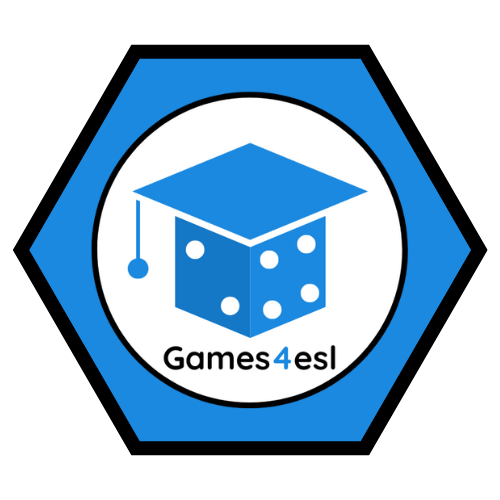 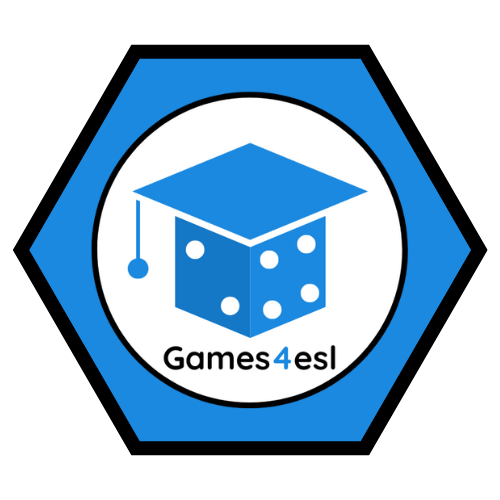 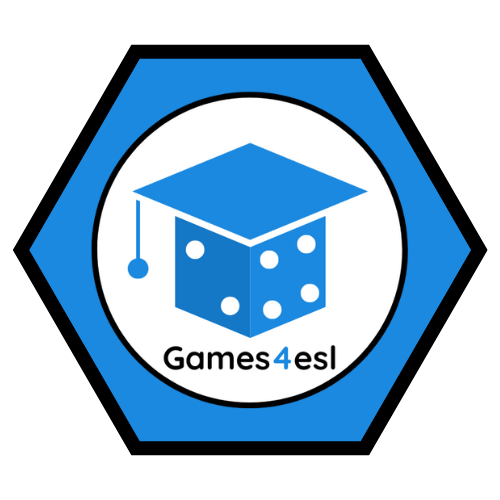 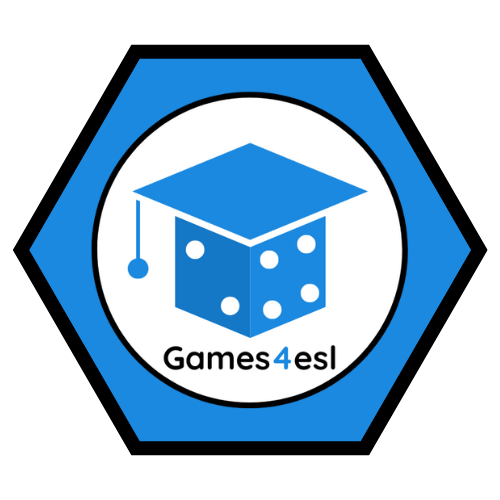 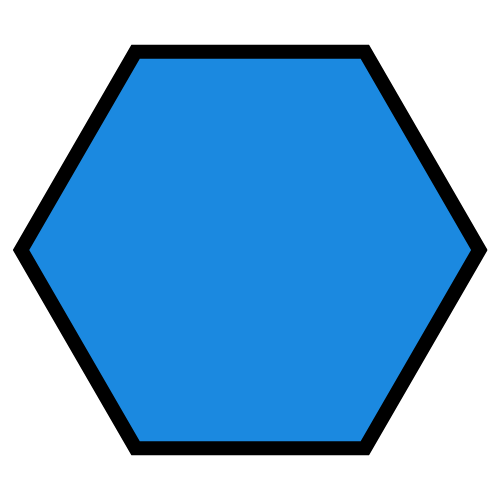 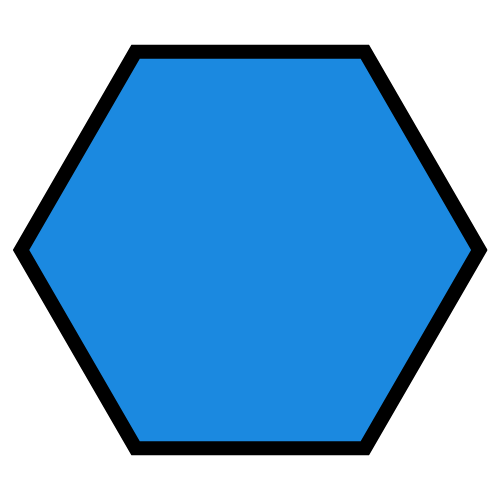 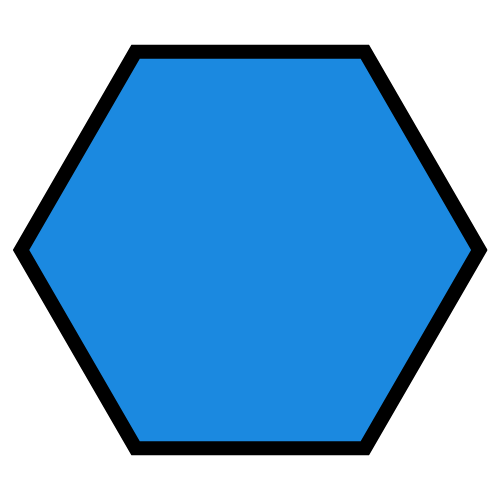 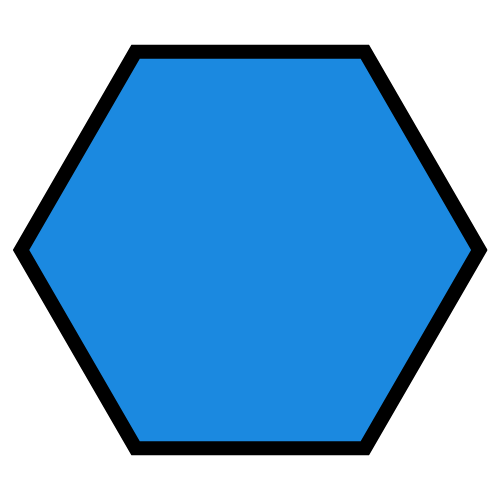 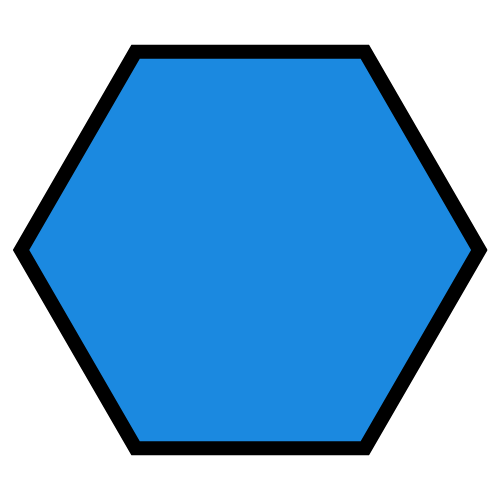 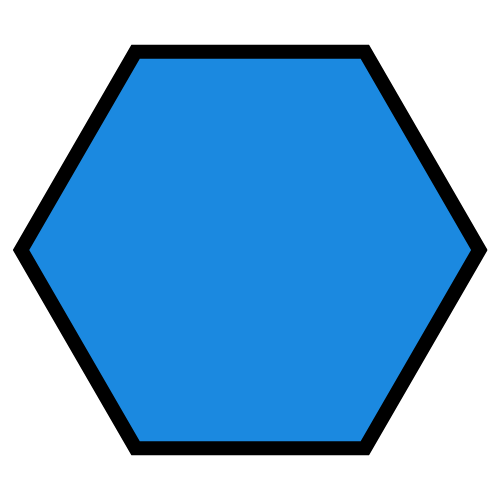 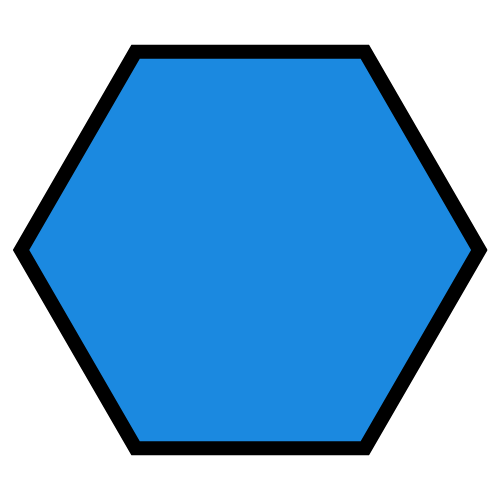 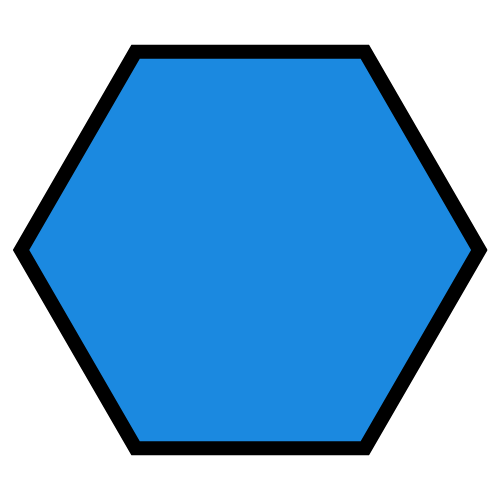 horse
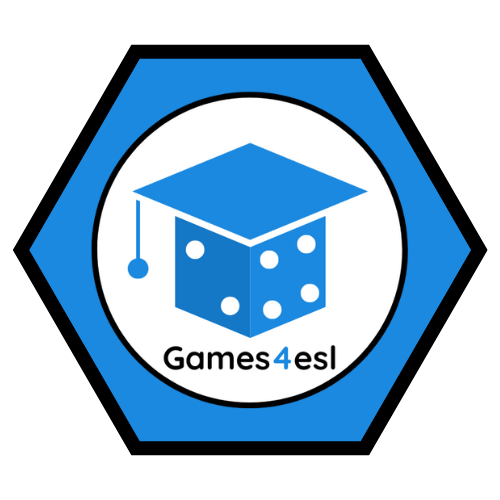 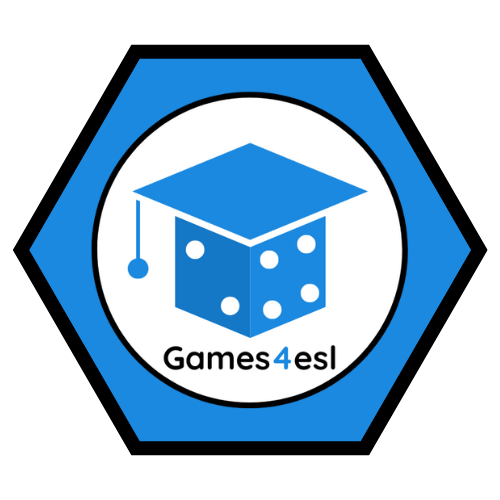 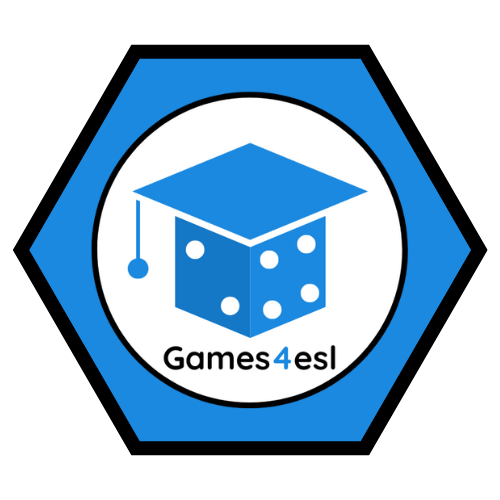 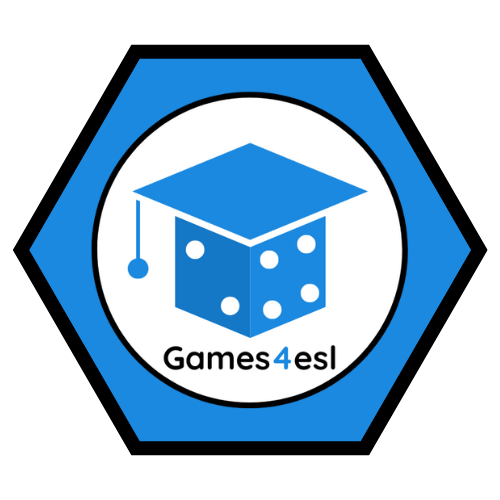 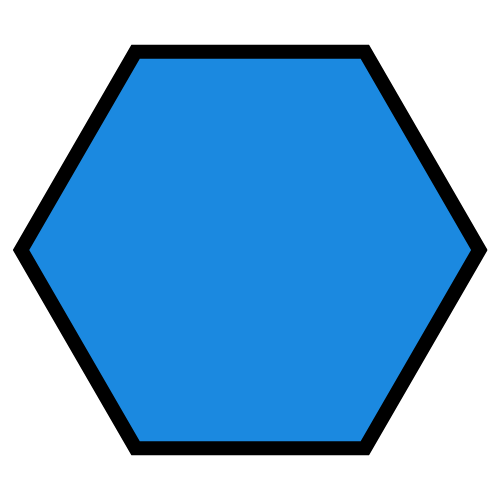 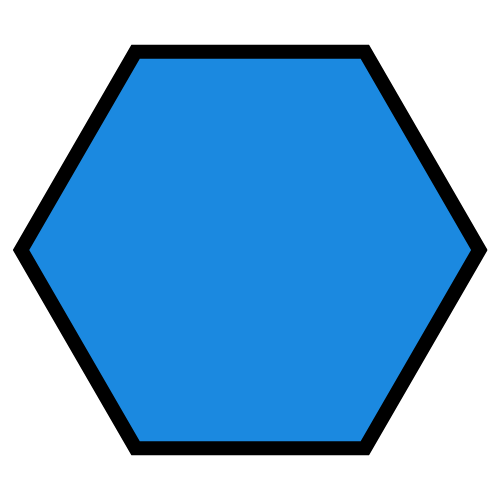 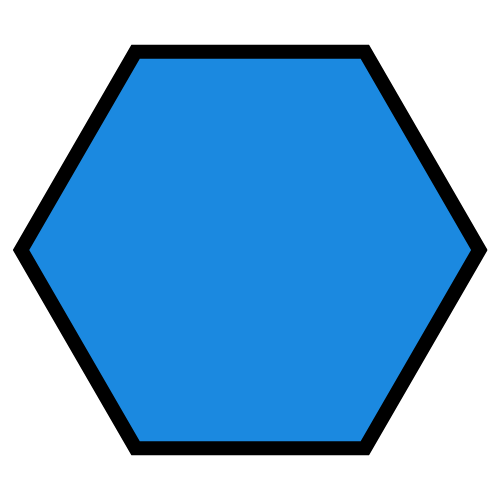 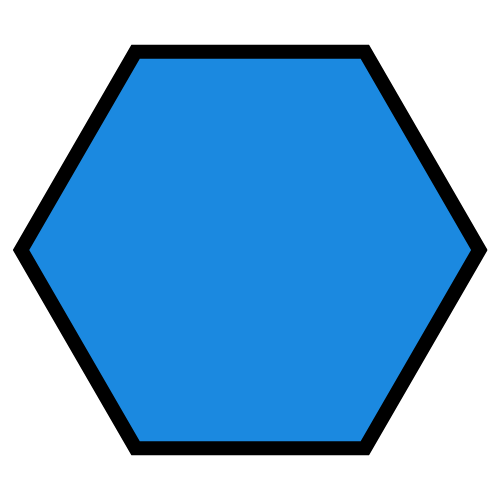 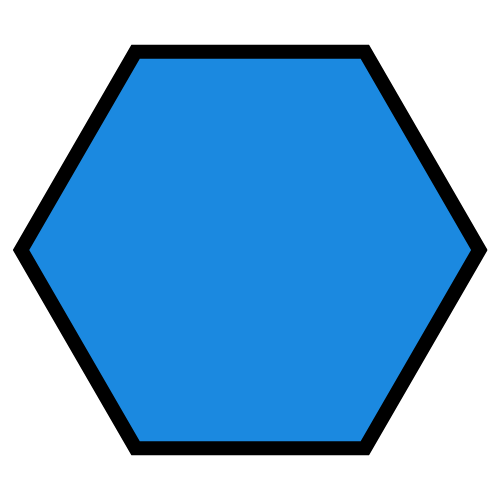 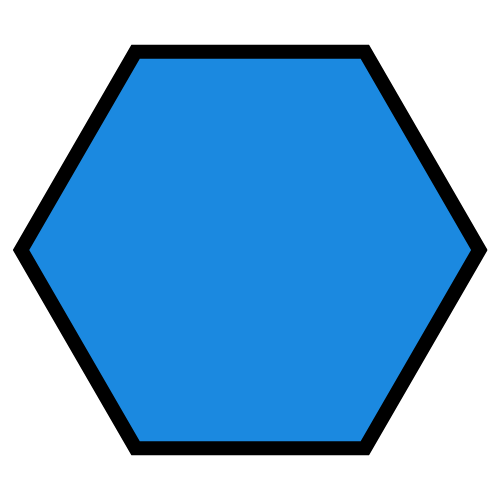 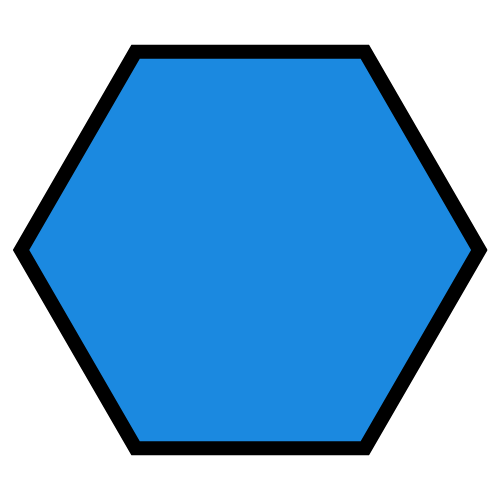 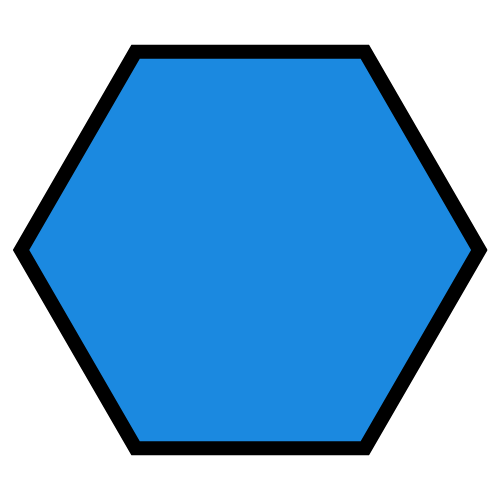 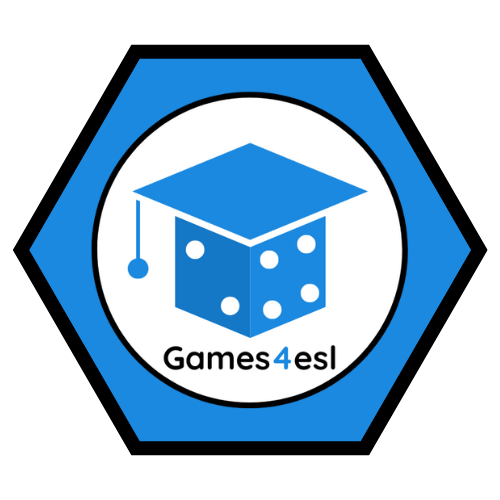 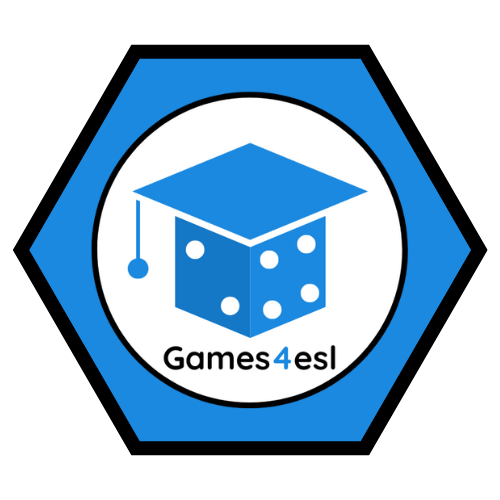 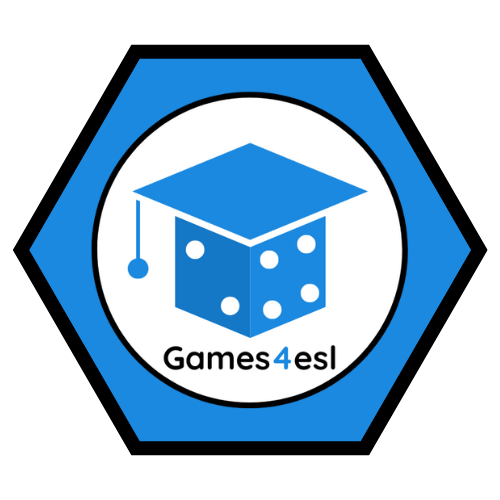 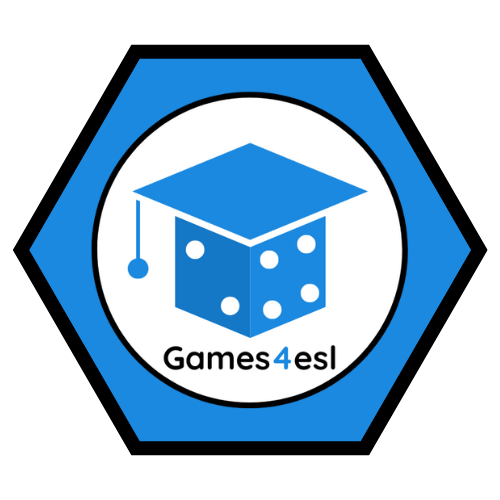 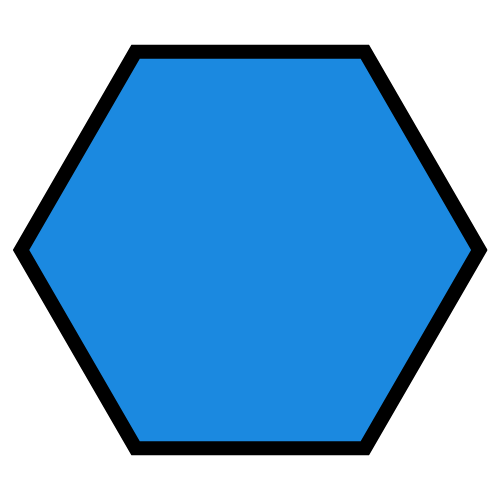 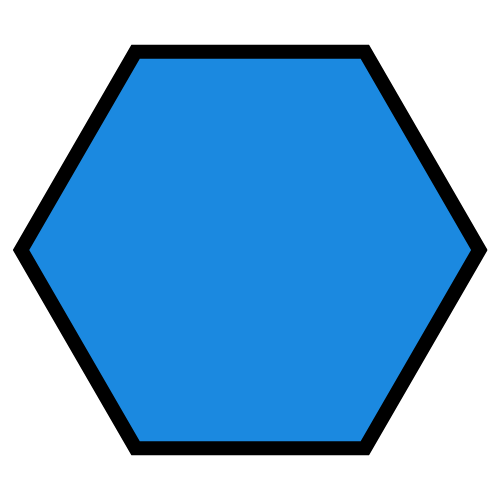 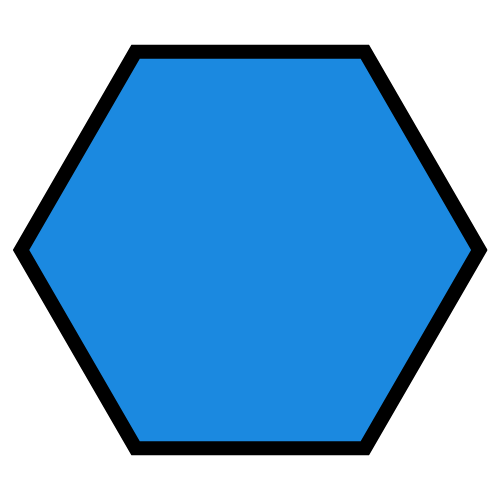 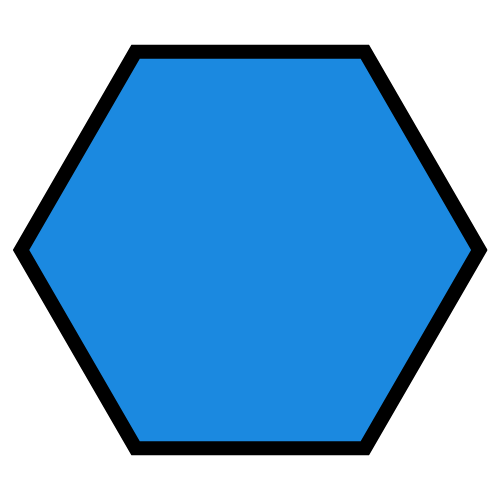 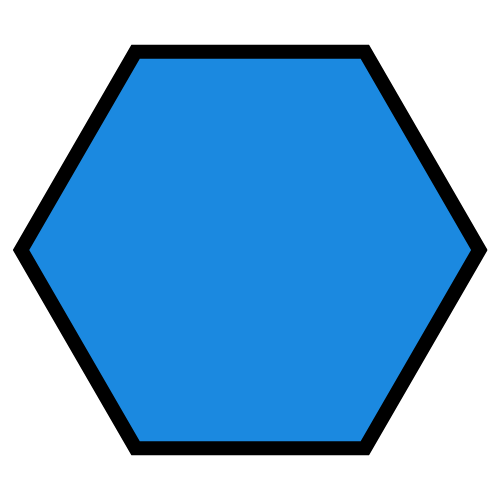 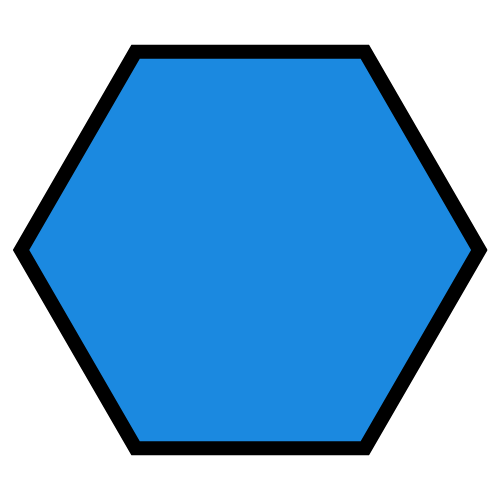 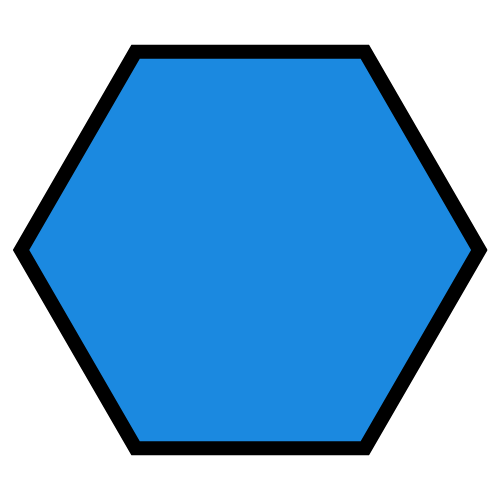 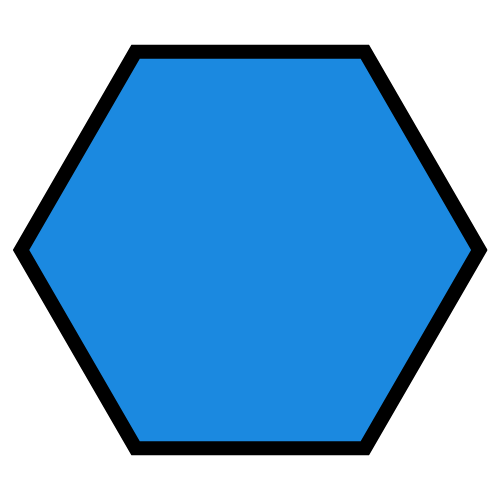 NEXT
SHOW
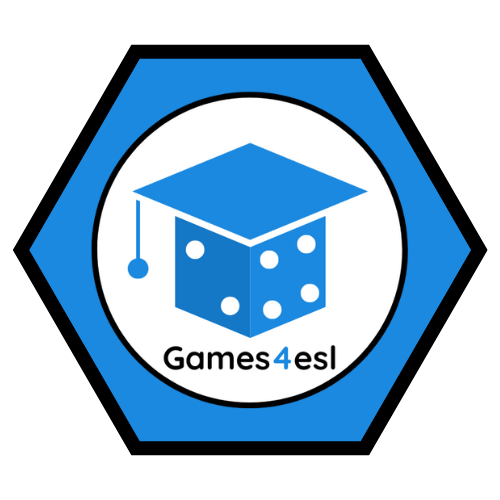 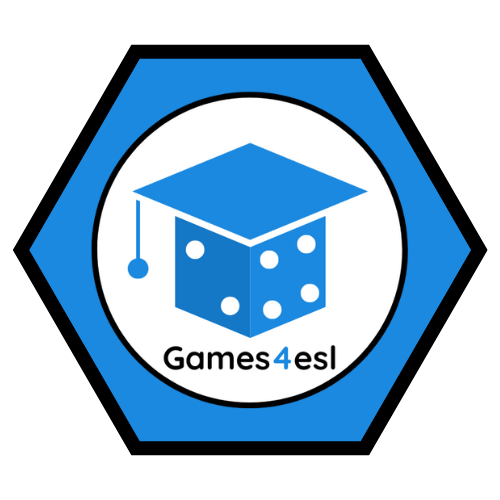 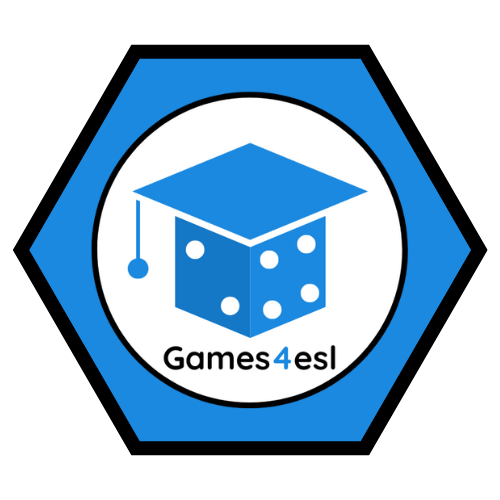 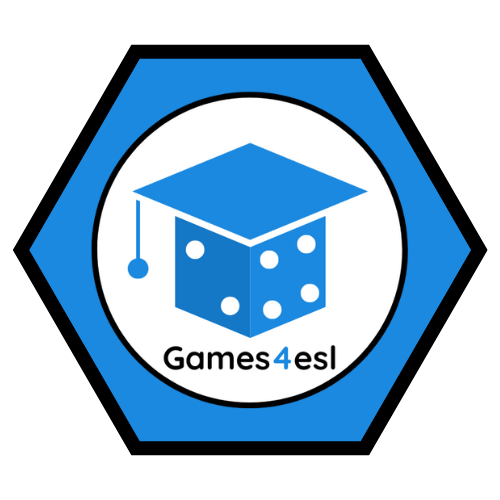 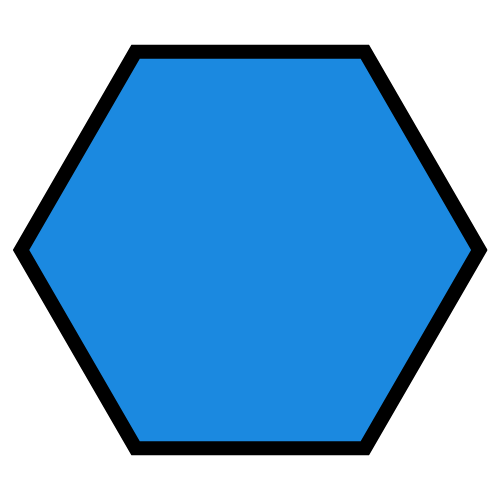 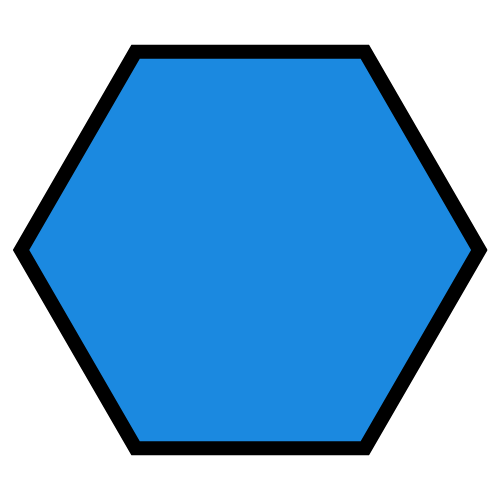 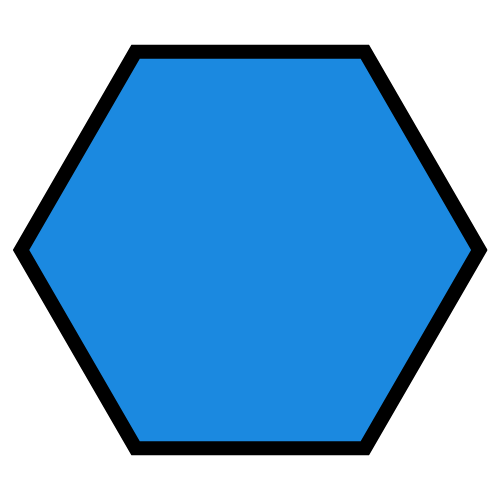 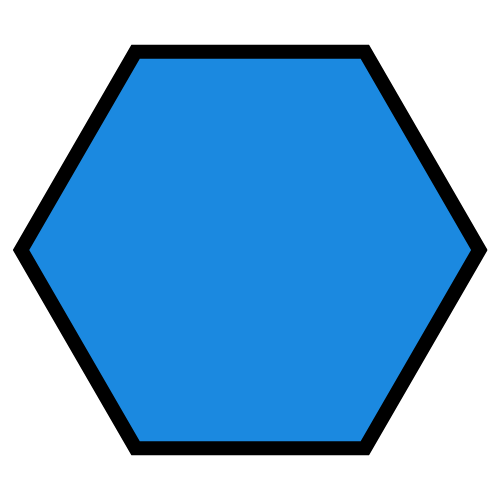 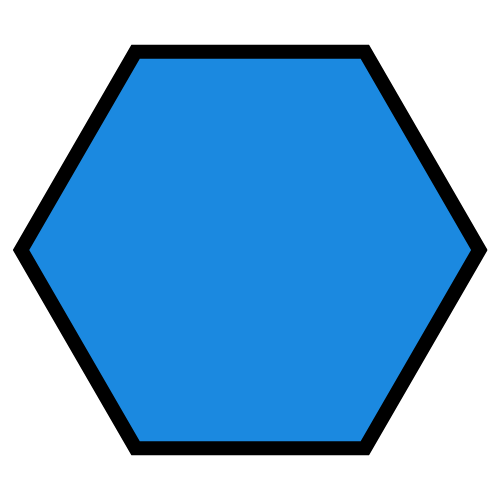 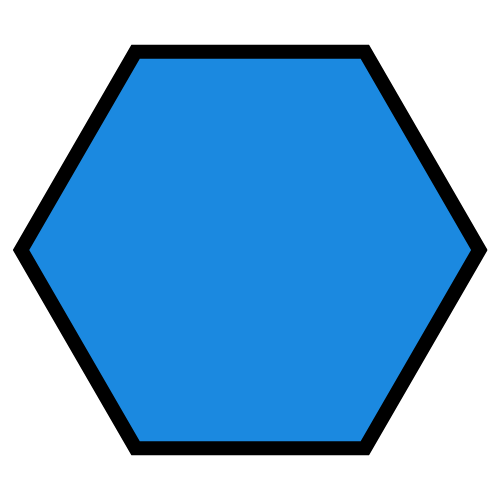 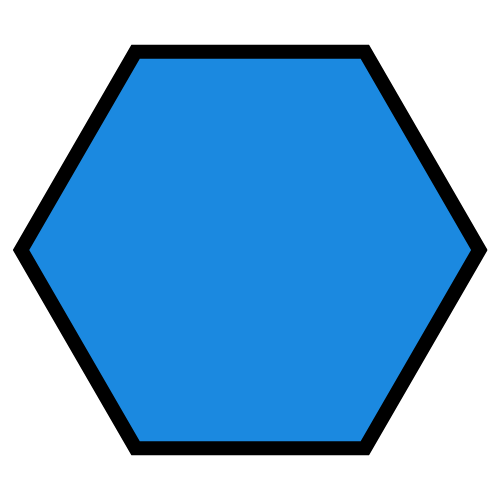 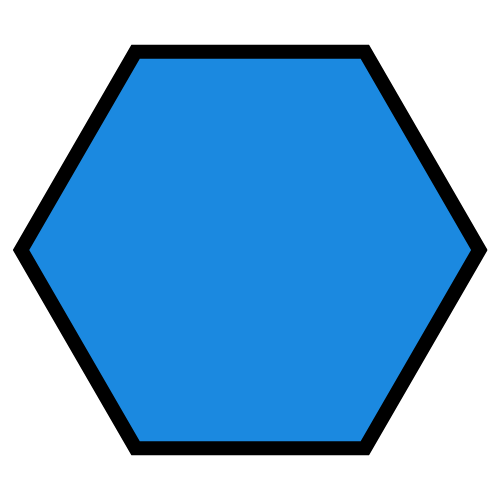 goat
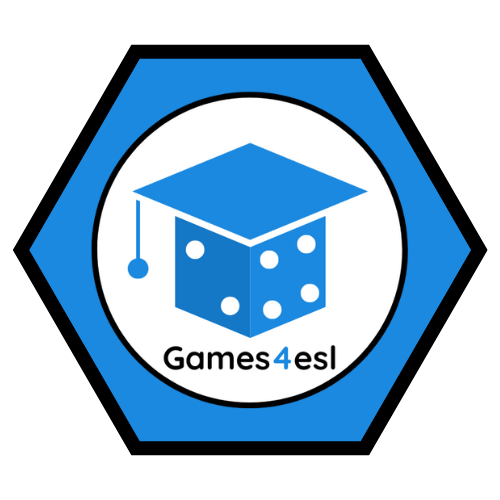 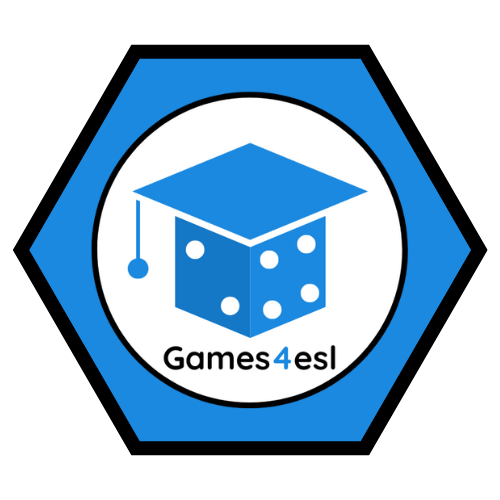 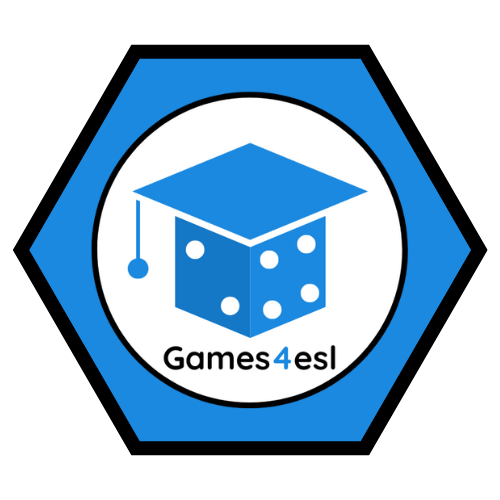 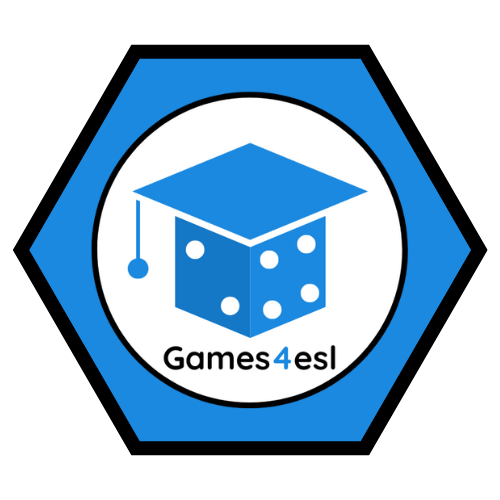 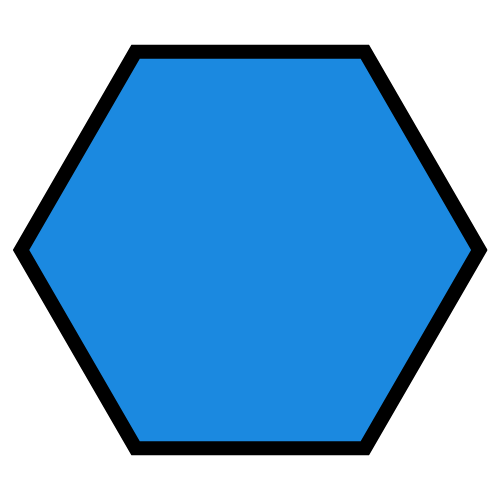 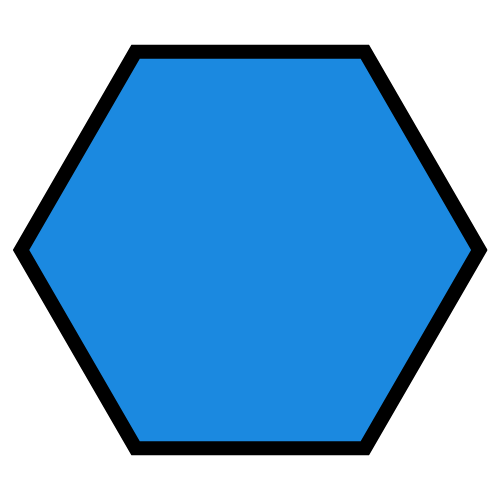 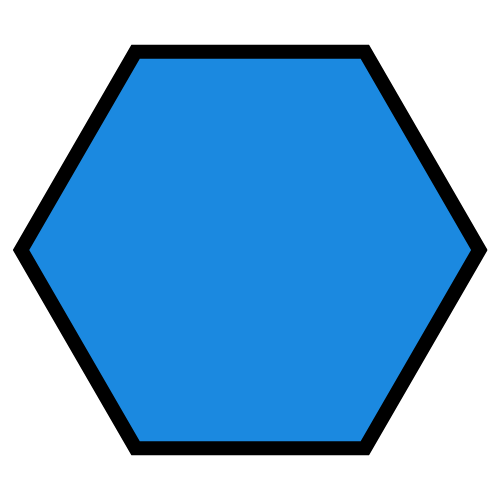 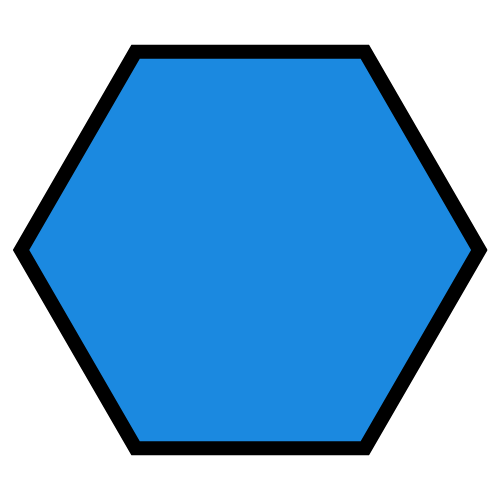 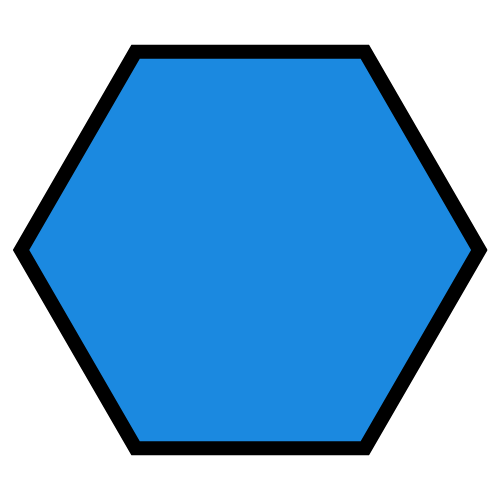 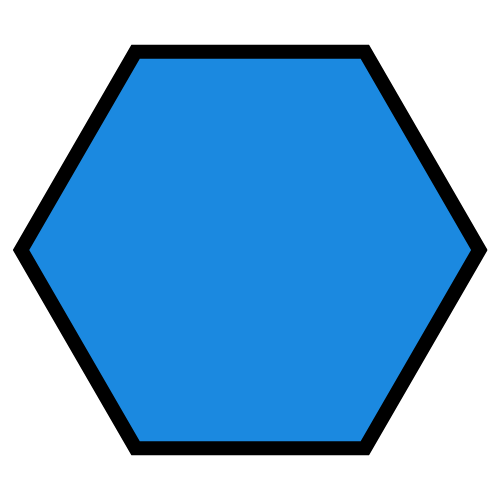 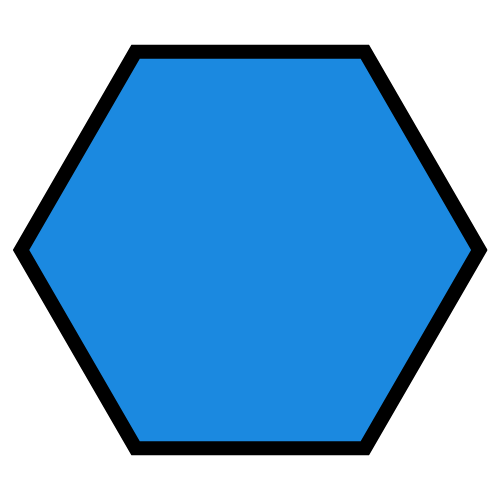 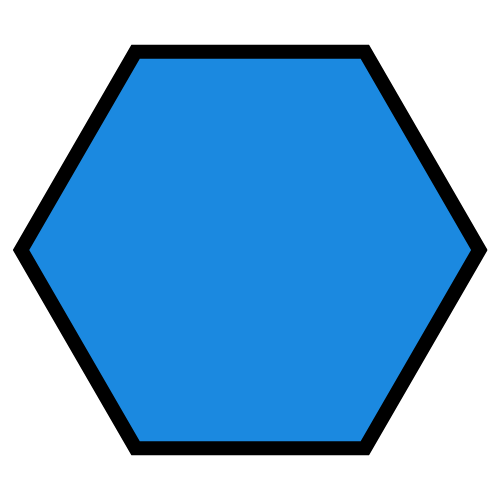 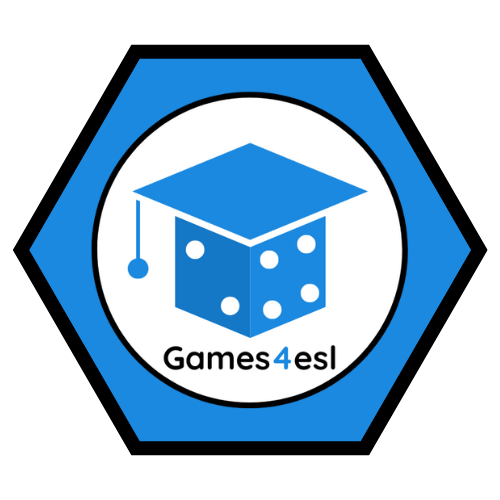 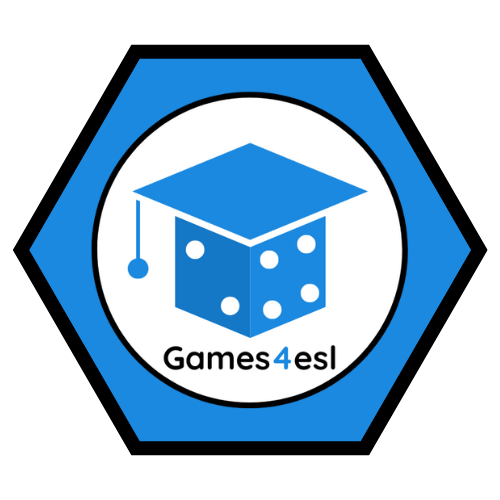 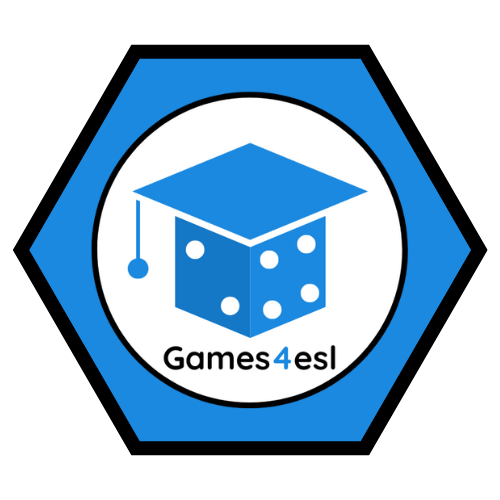 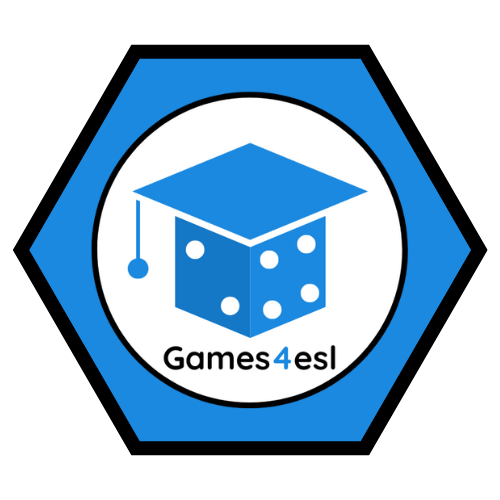 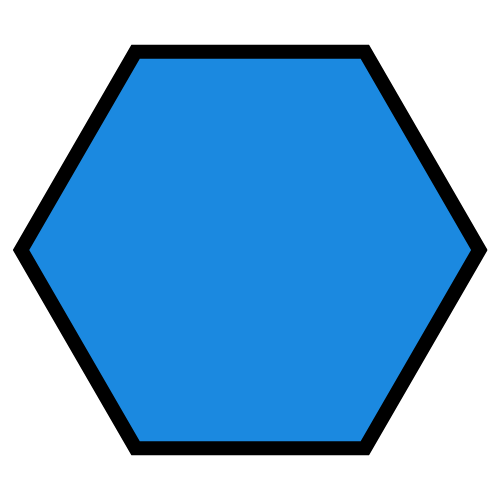 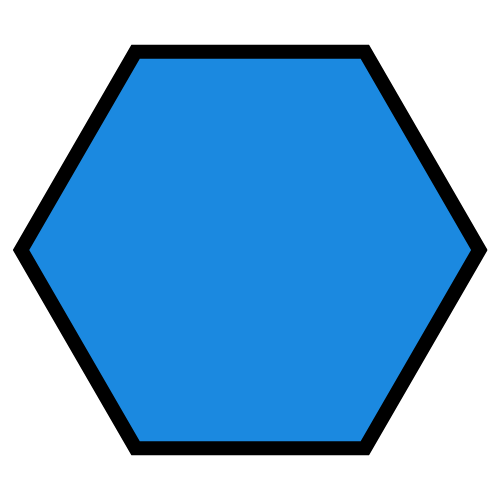 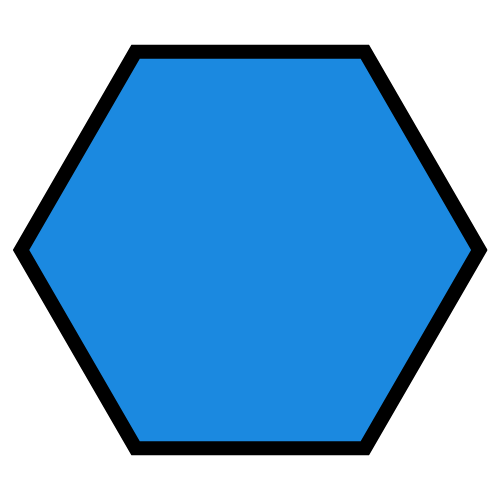 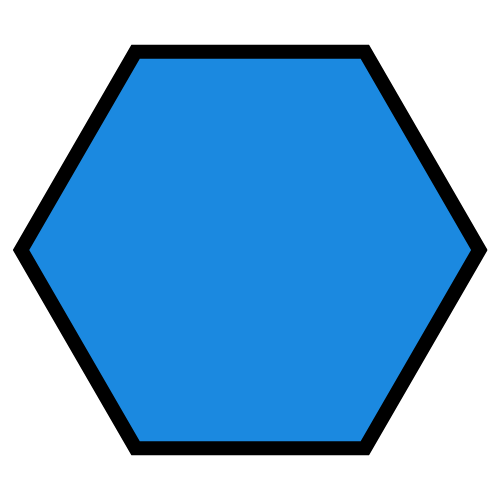 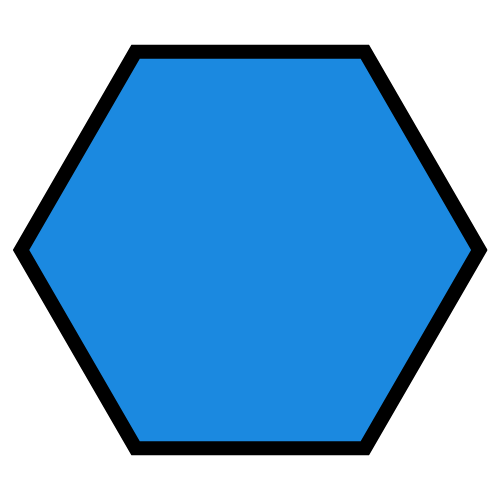 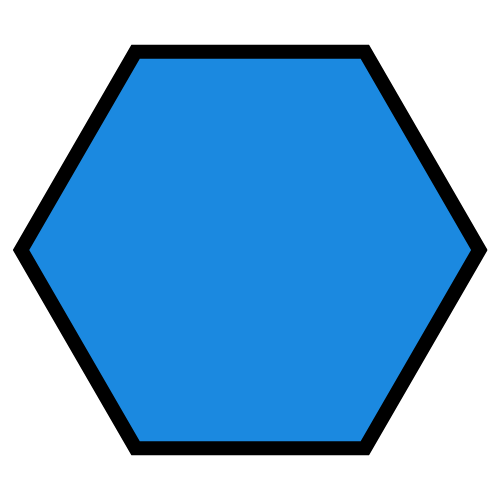 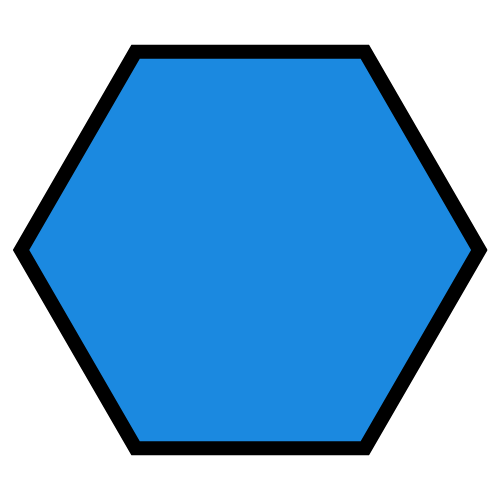 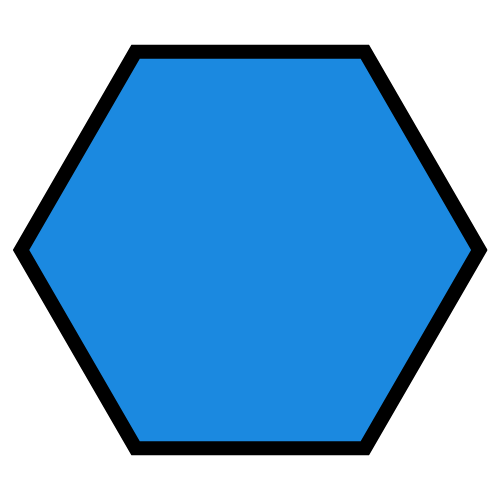 NEXT
SHOW
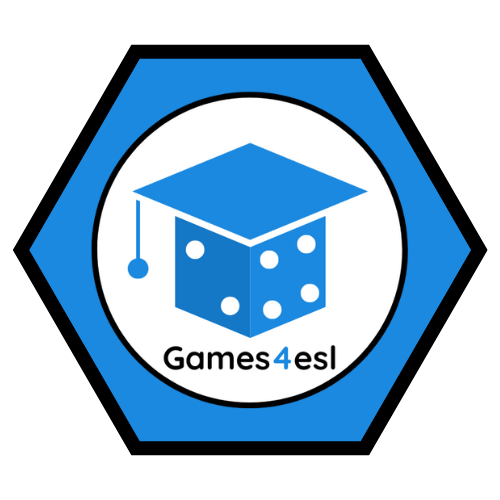 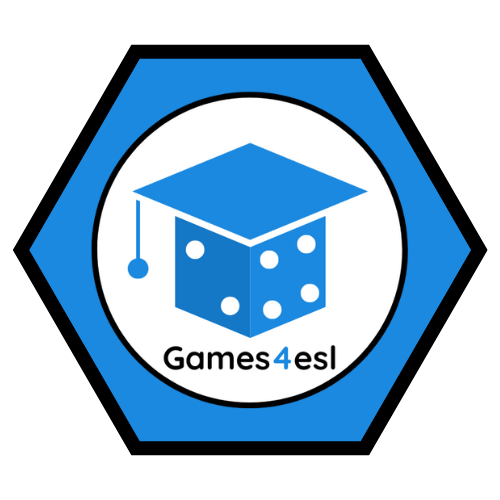 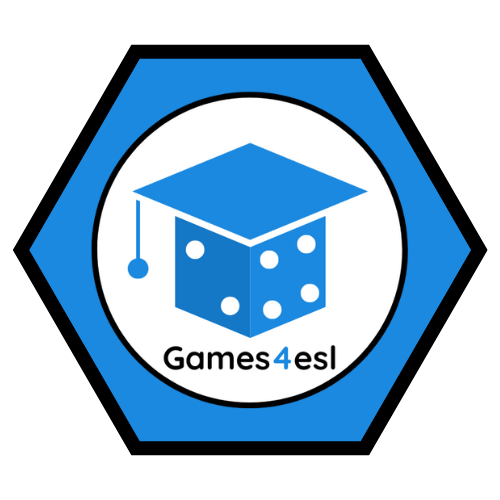 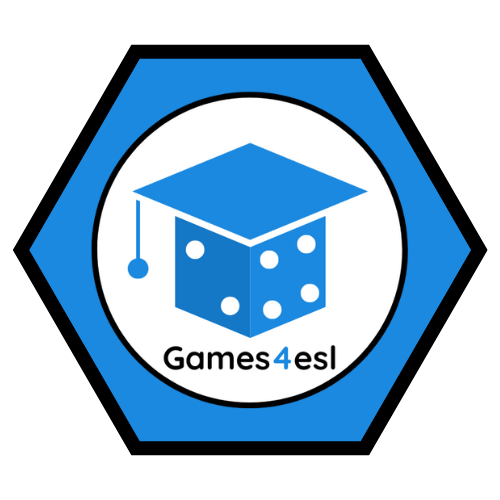 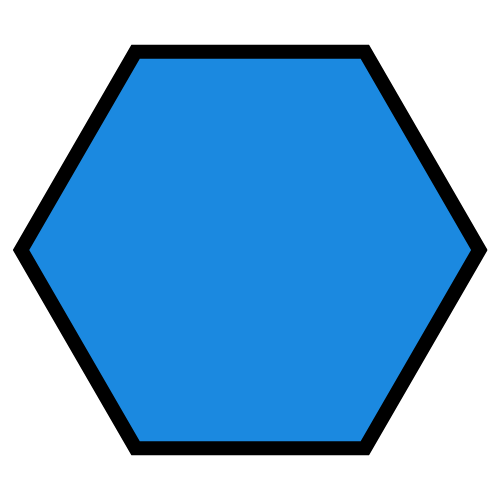 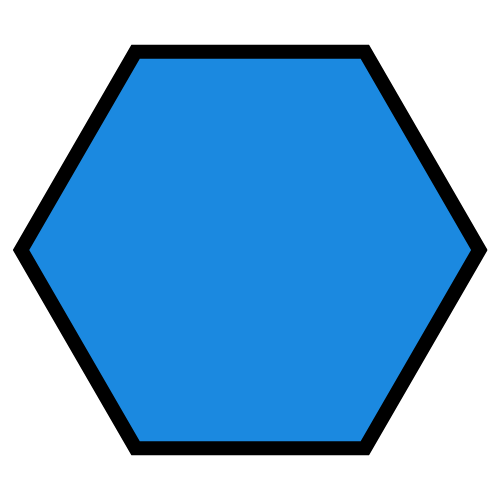 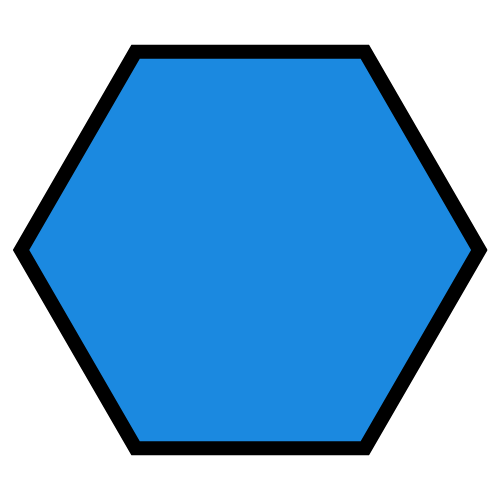 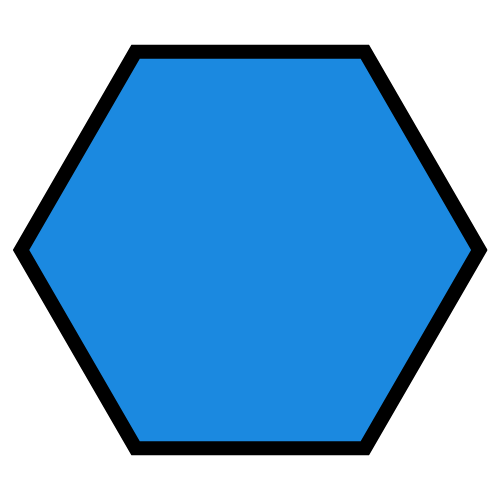 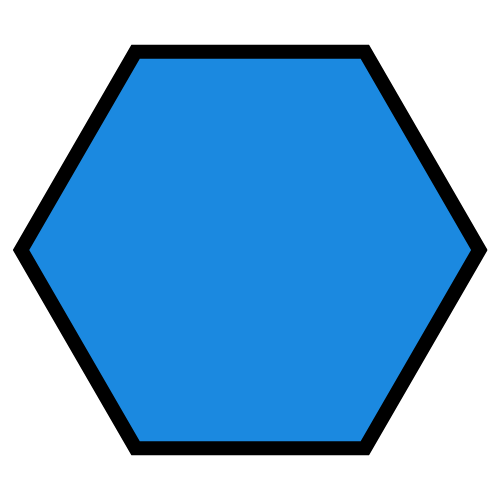 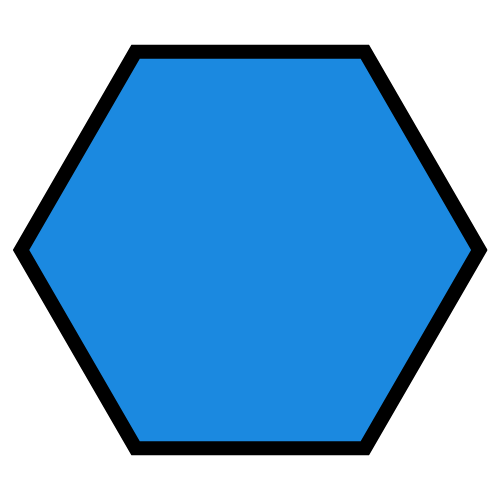 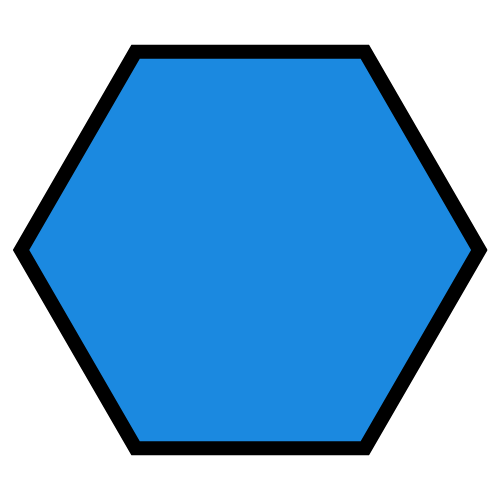 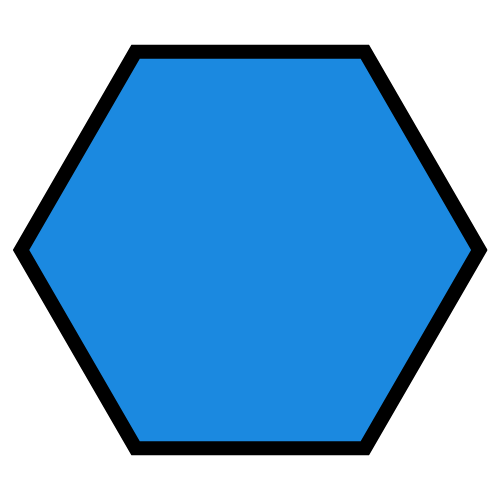 pig
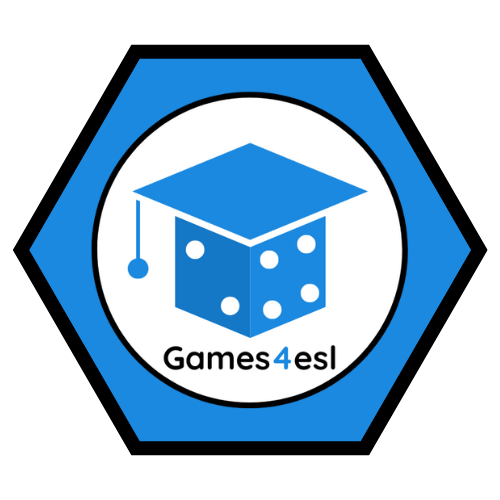 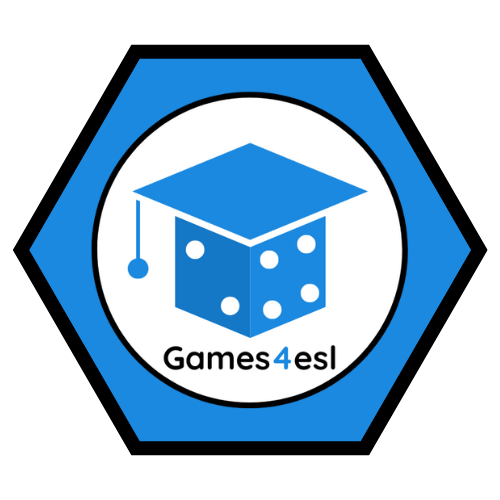 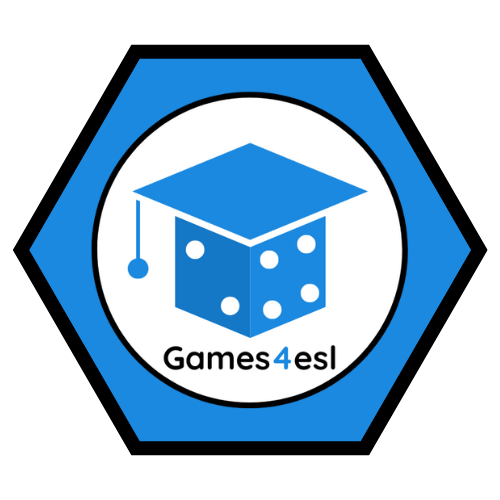 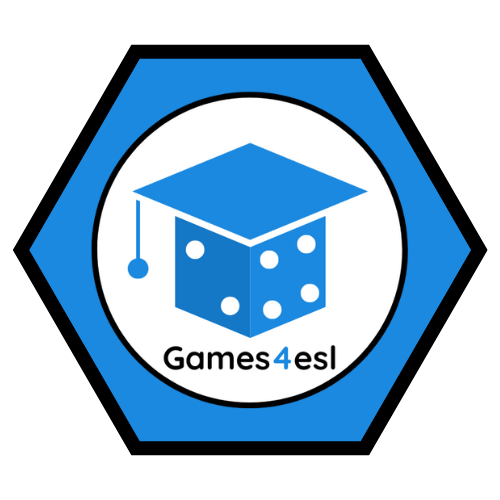 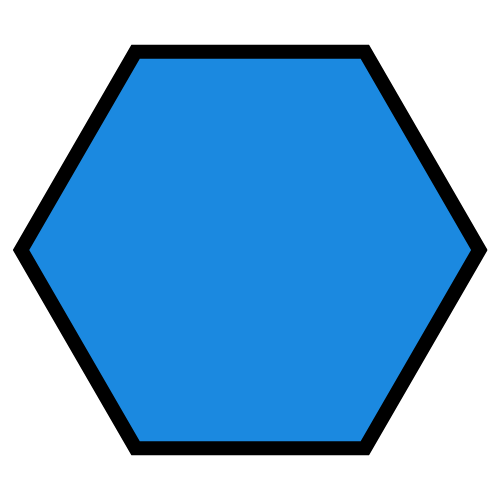 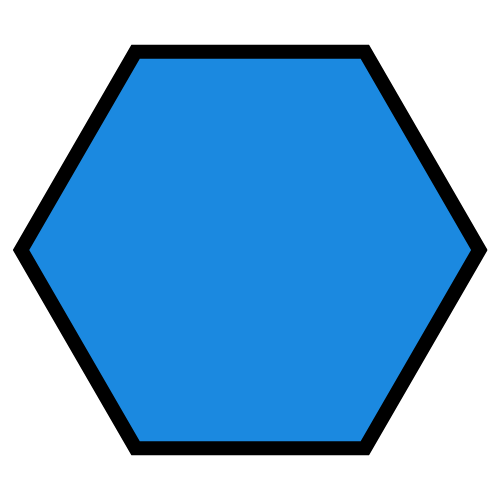 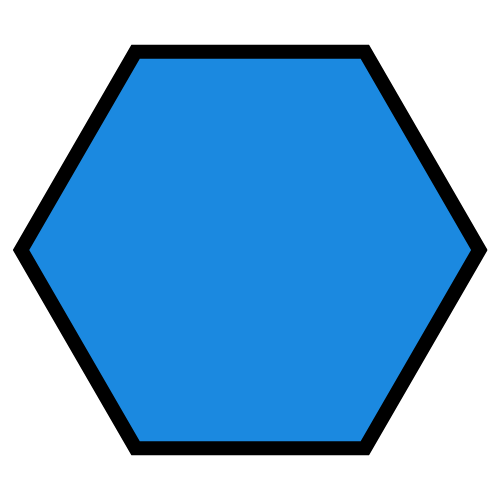 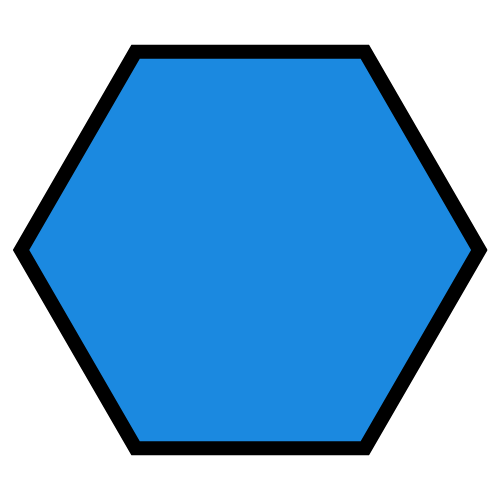 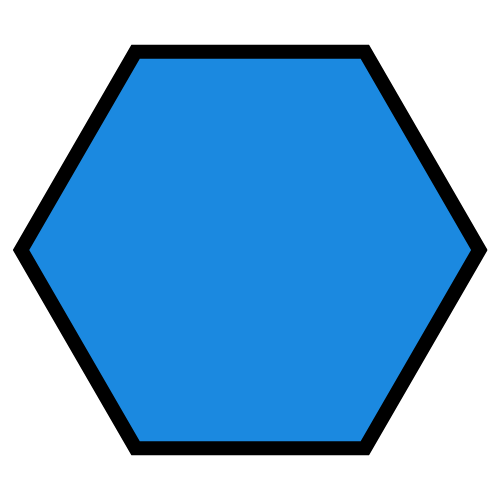 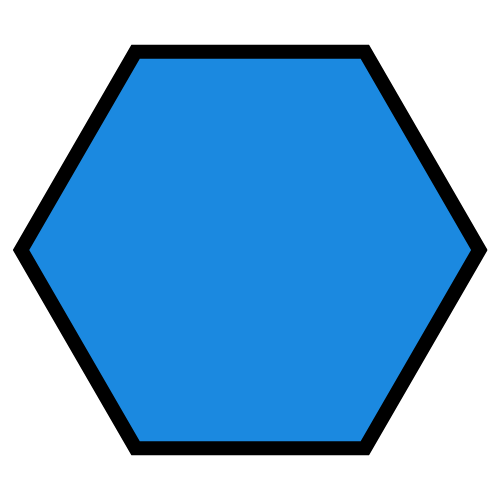 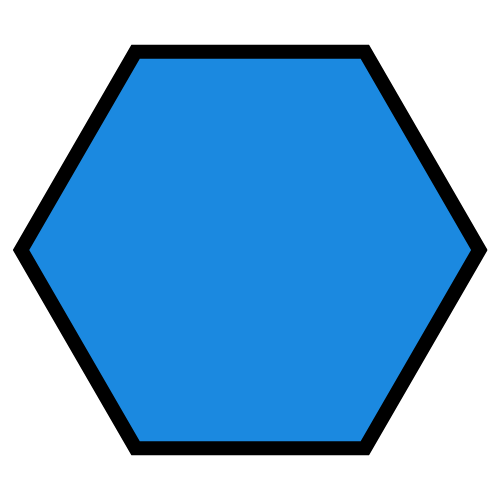 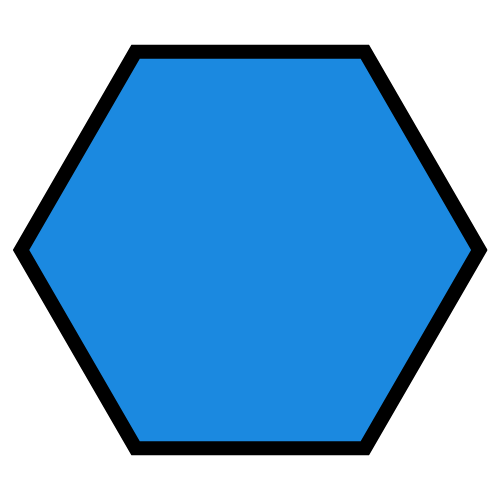 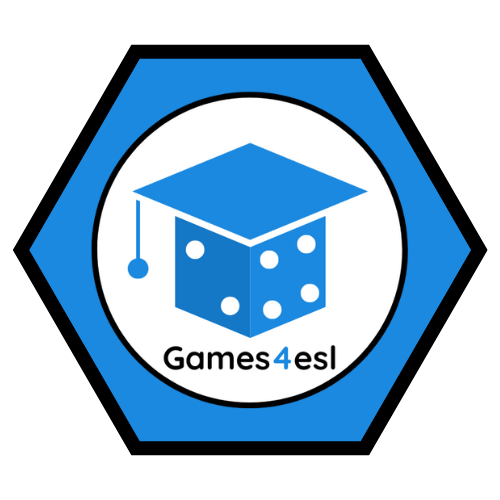 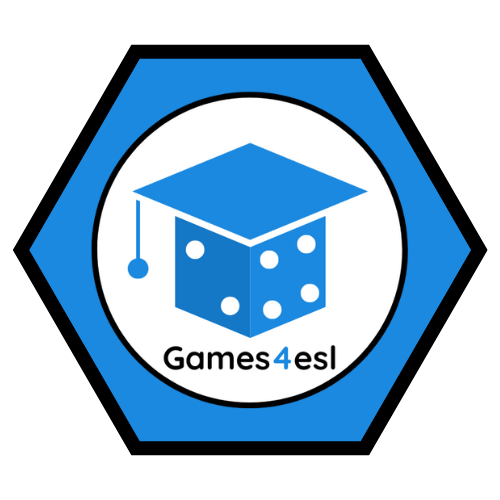 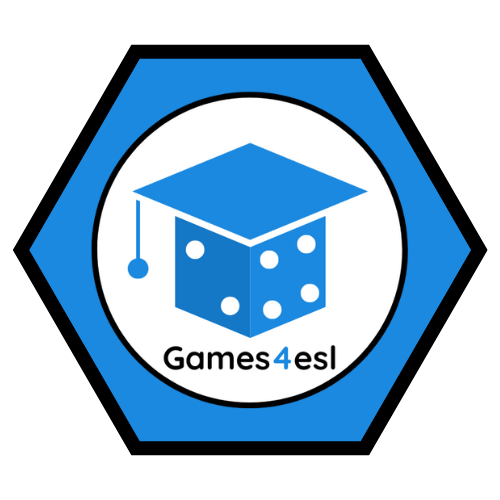 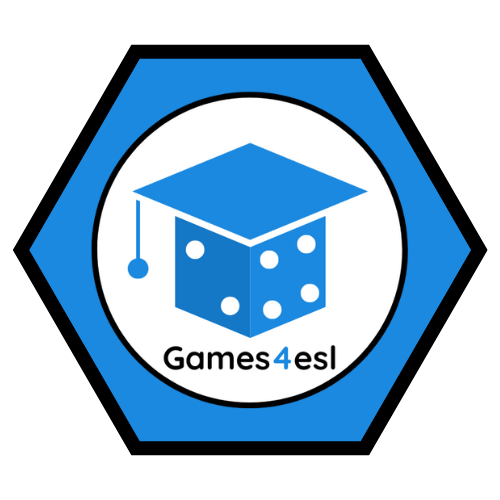 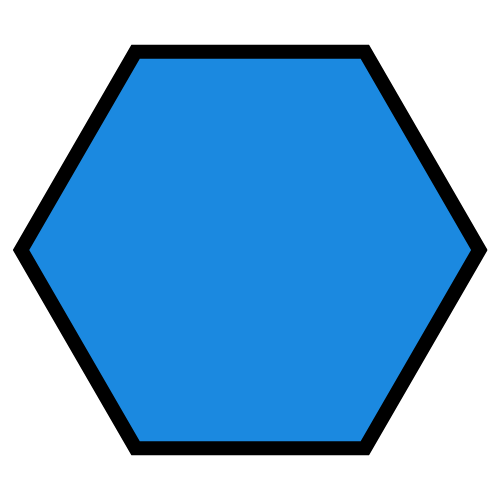 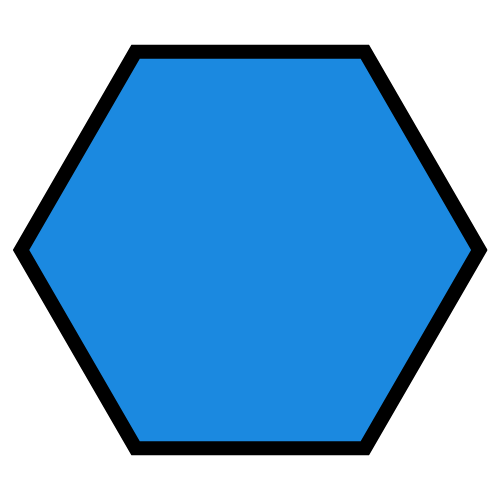 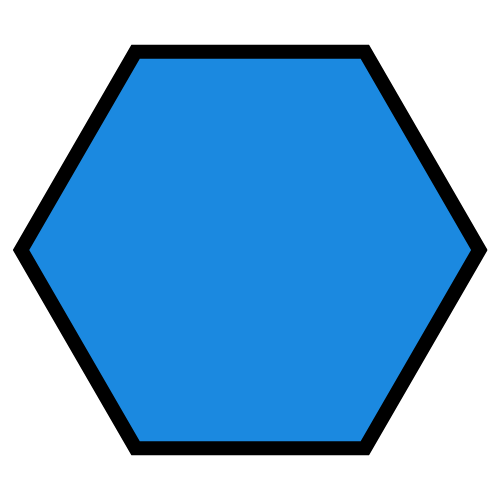 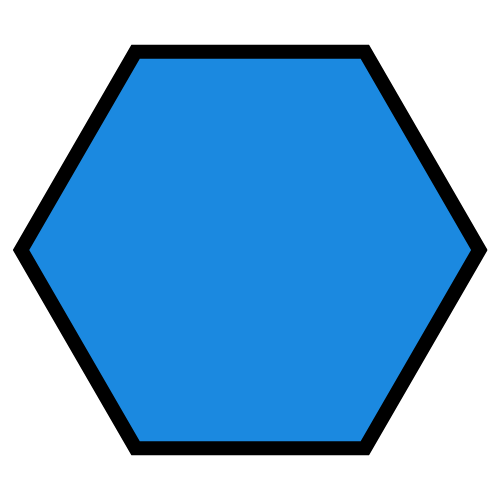 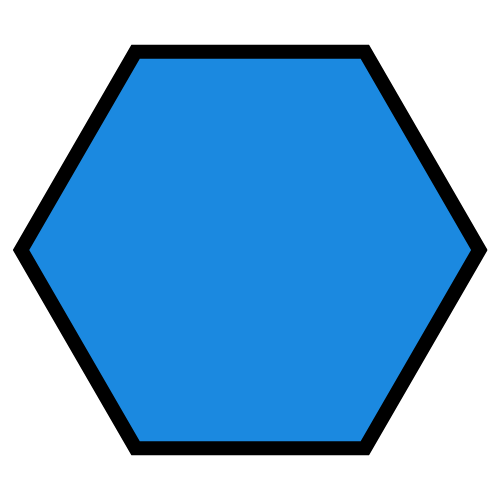 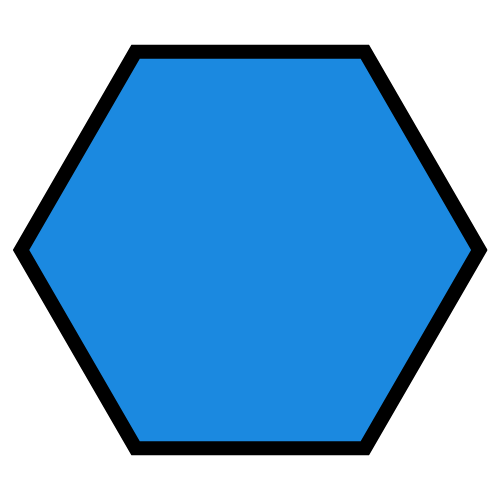 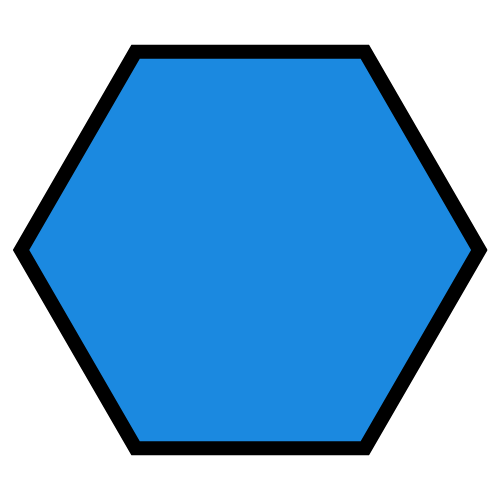 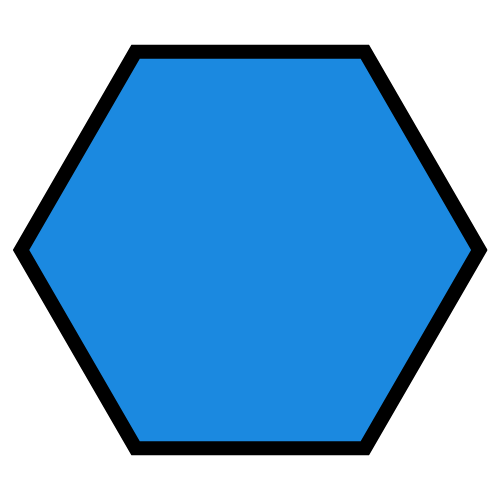 NEXT
SHOW
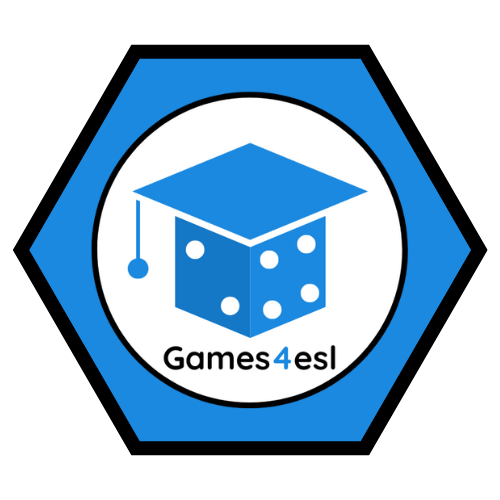 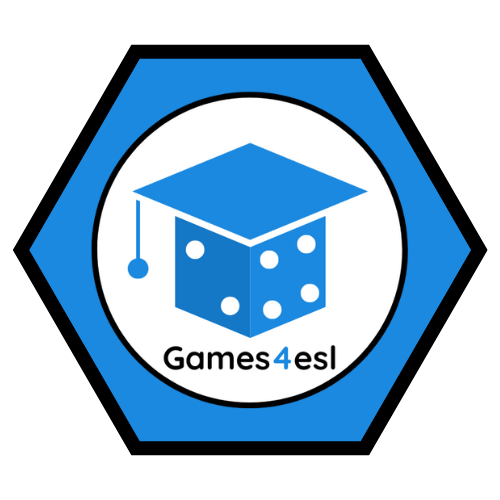 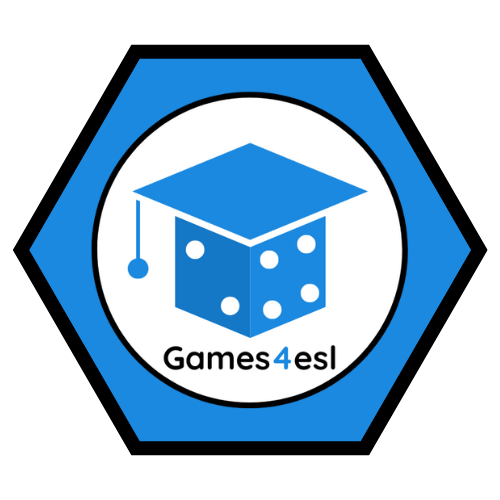 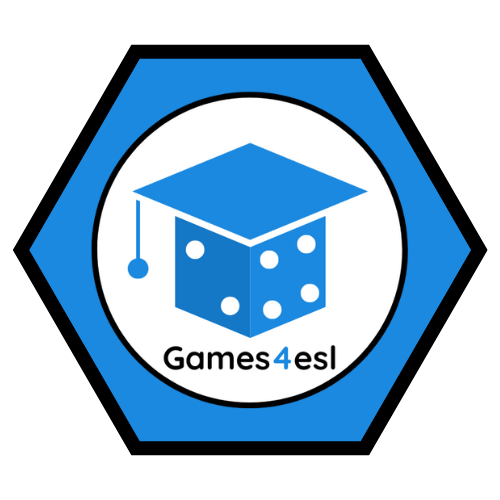 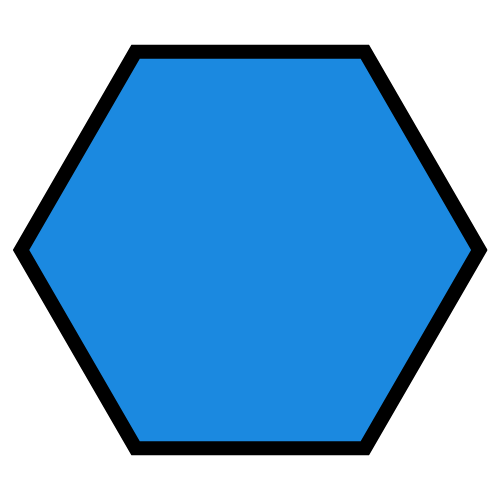 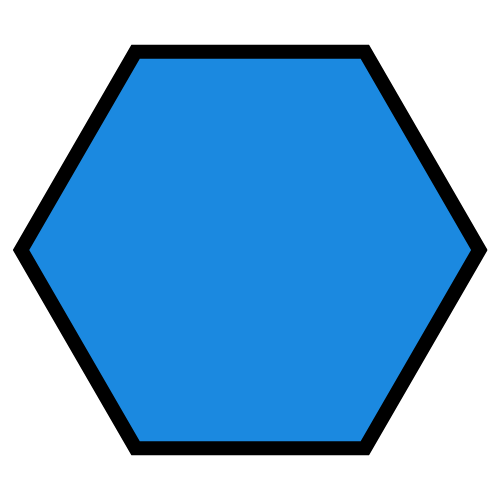 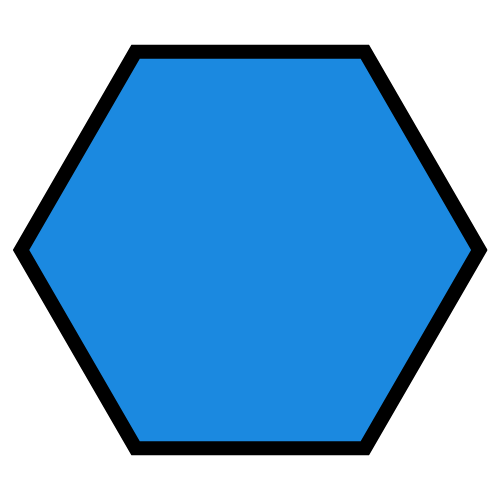 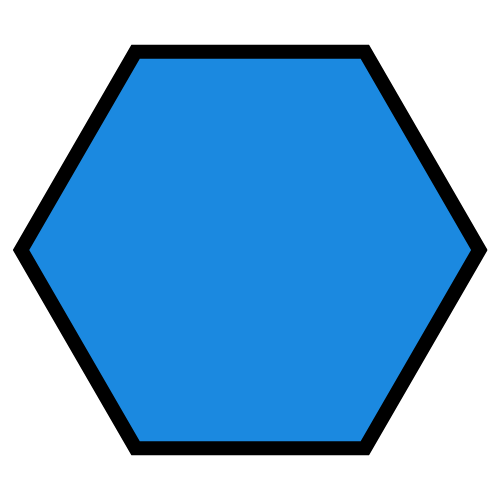 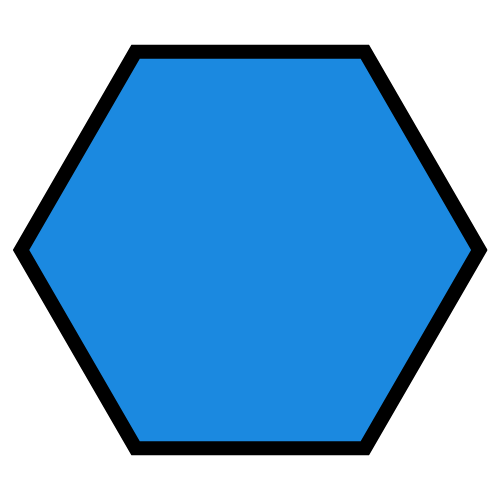 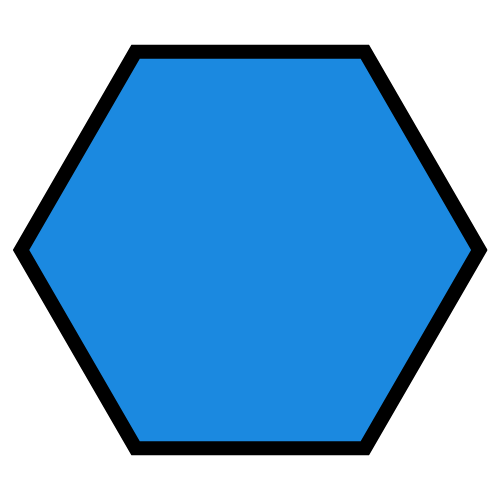 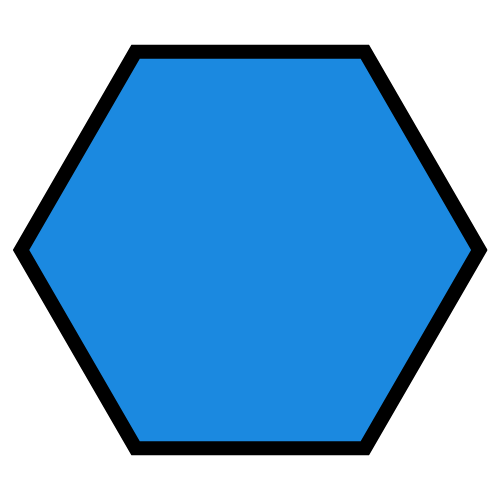 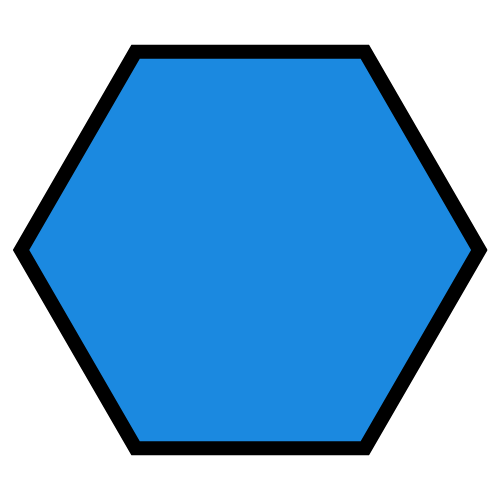 chicken
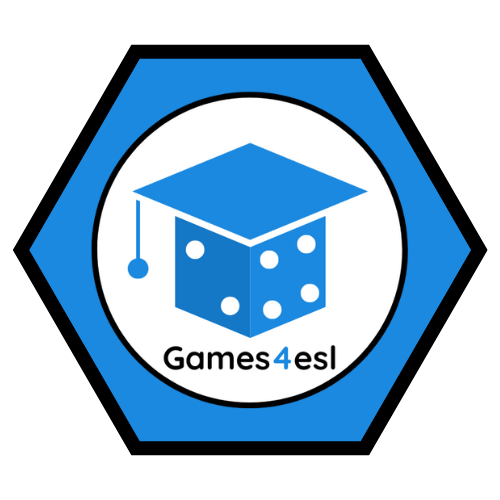 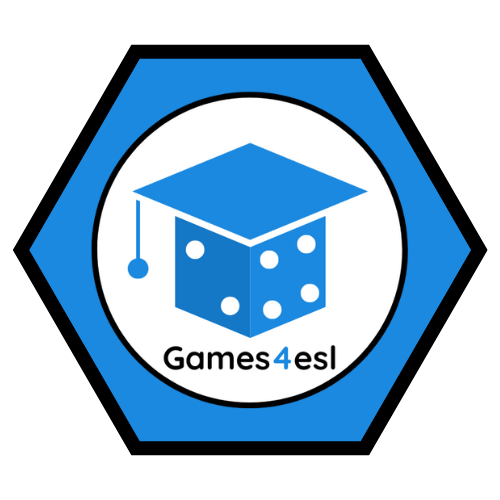 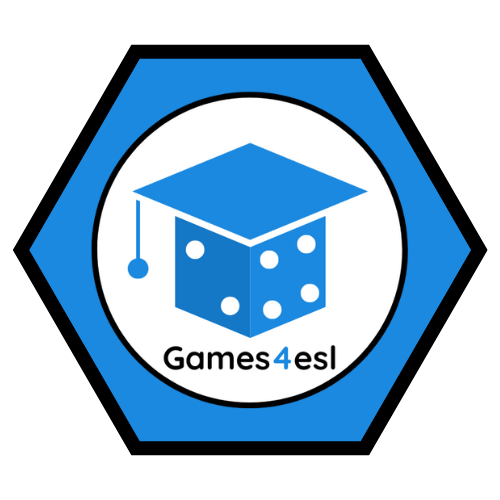 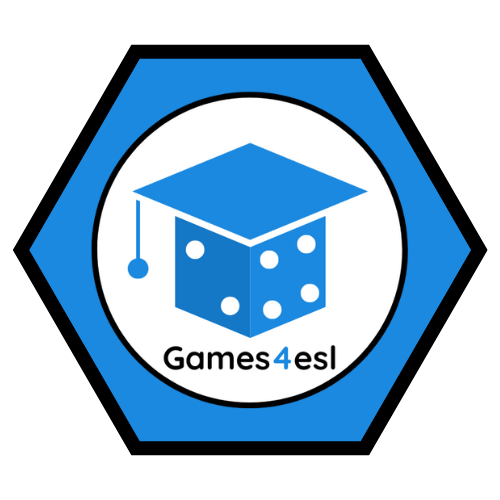 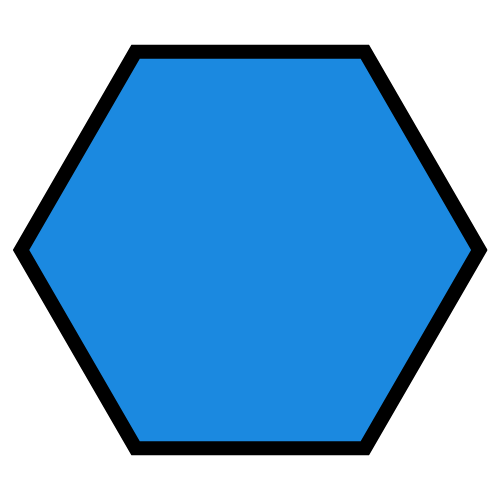 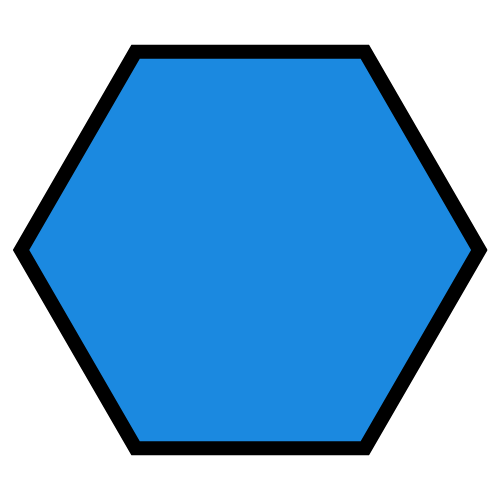 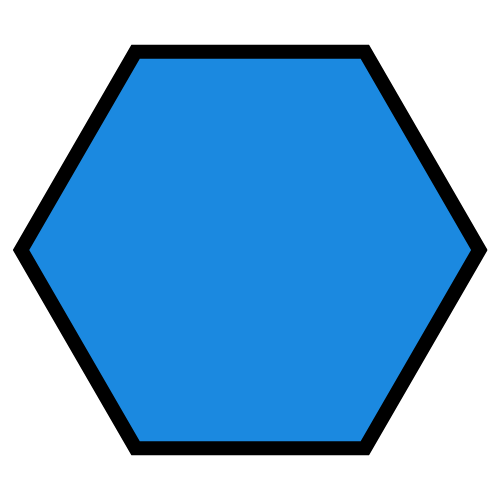 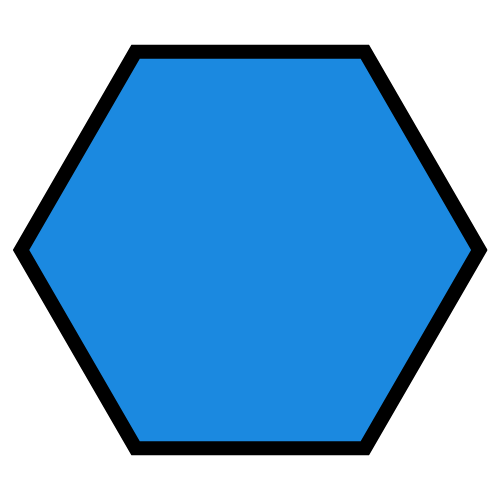 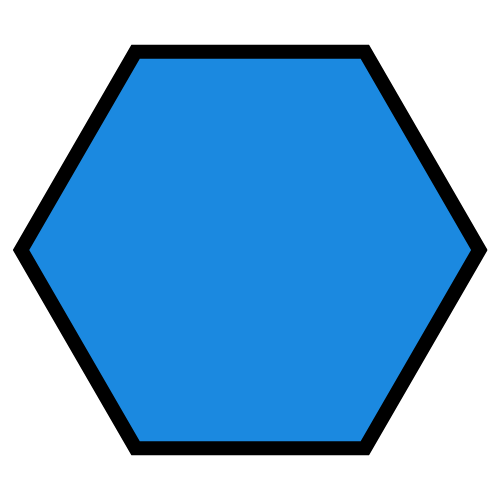 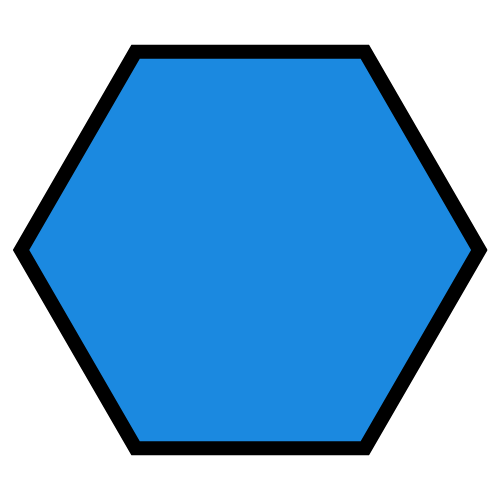 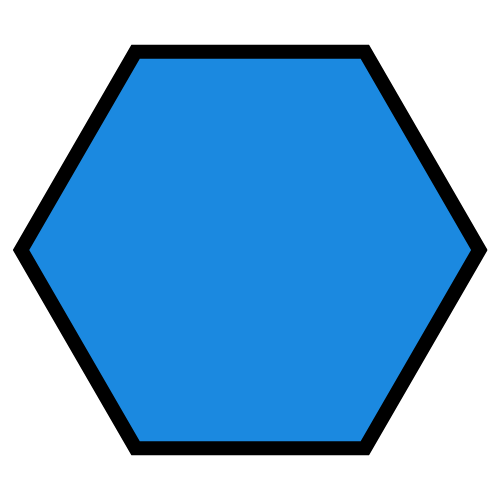 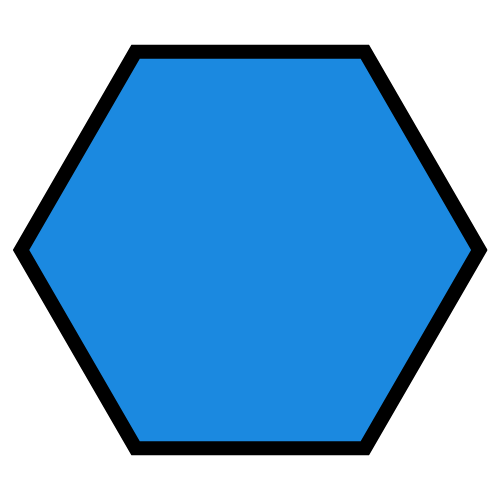 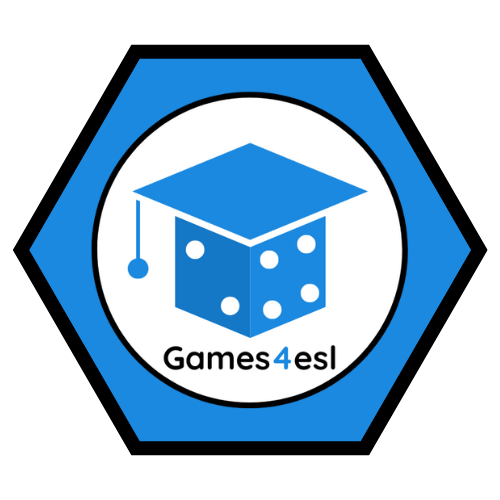 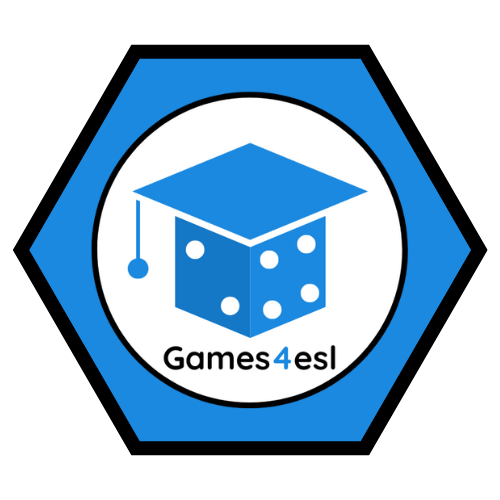 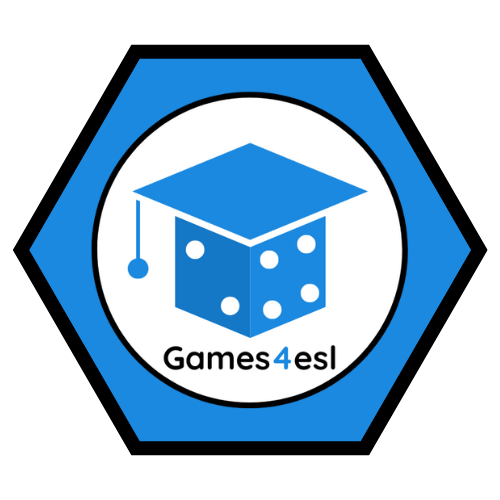 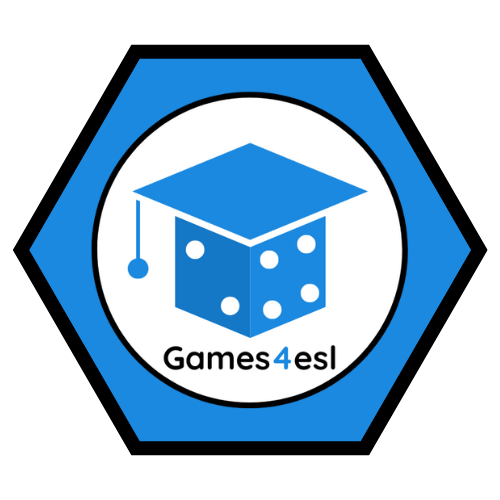 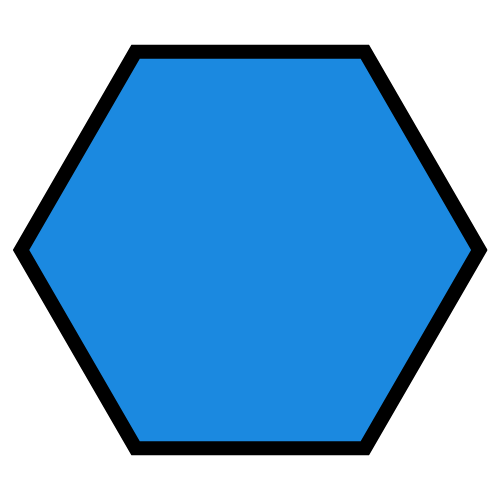 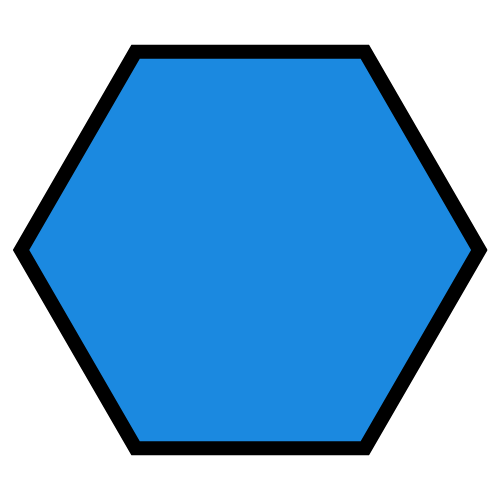 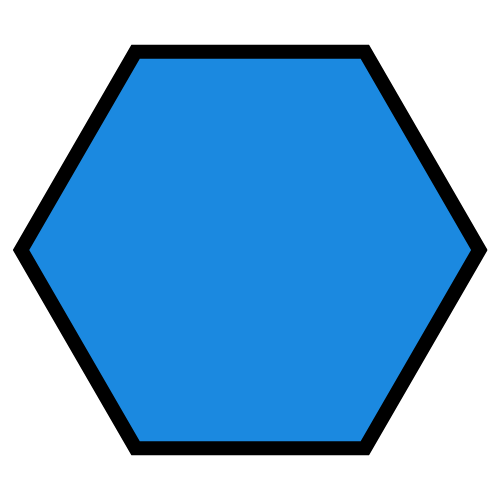 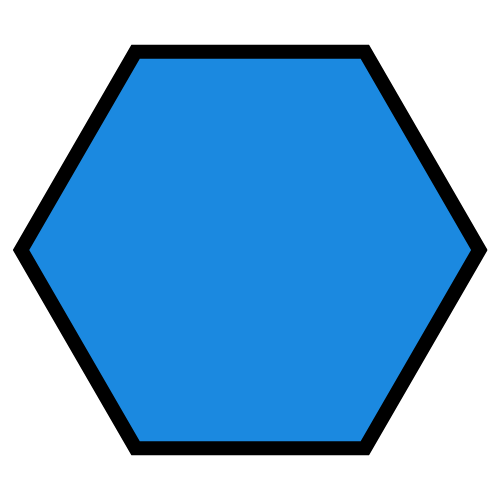 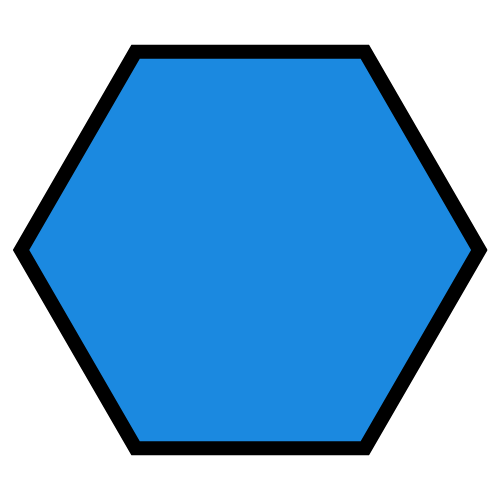 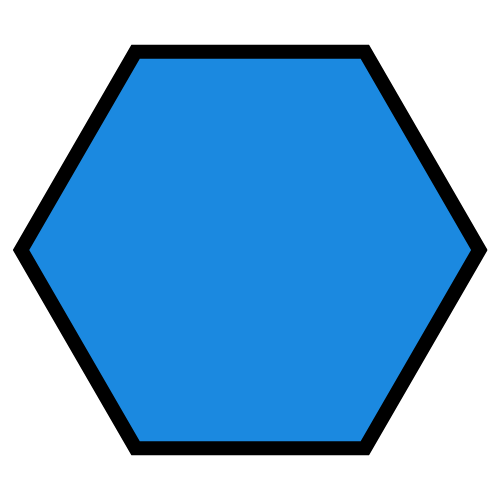 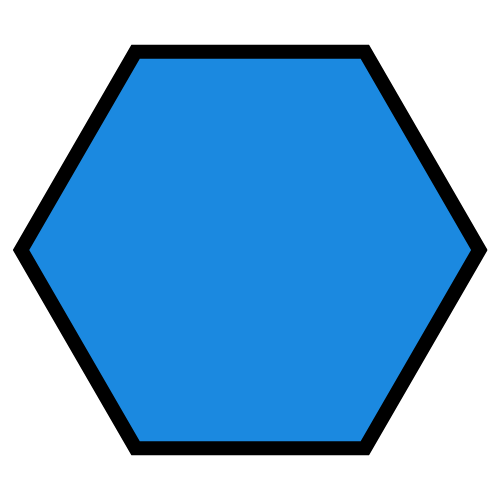 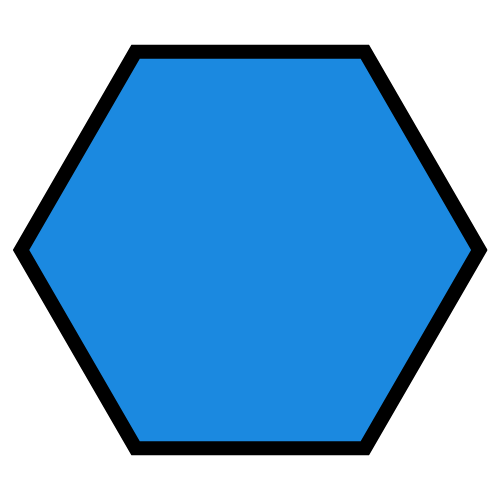 NEXT
SHOW
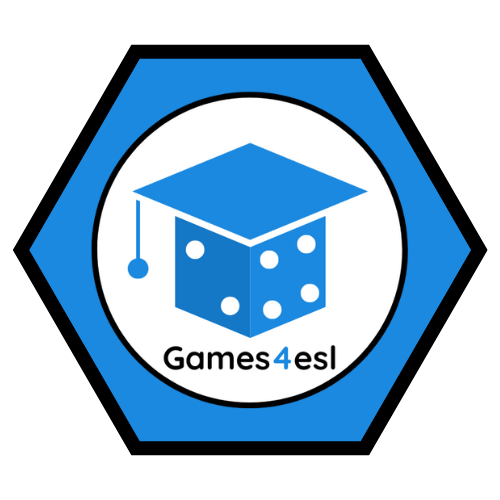 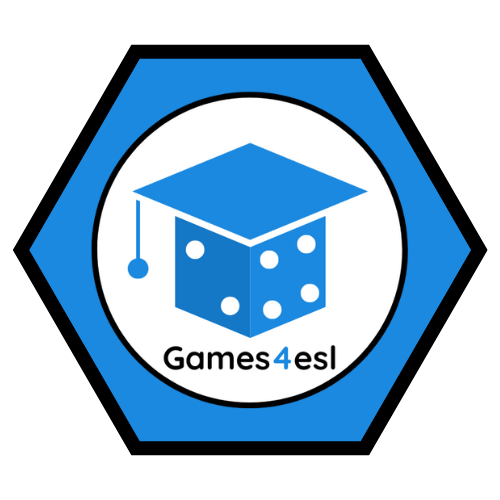 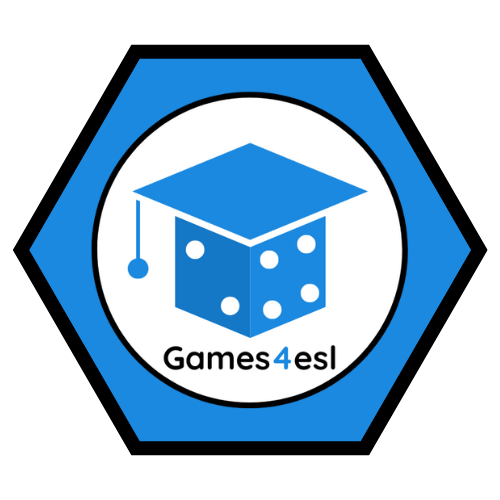 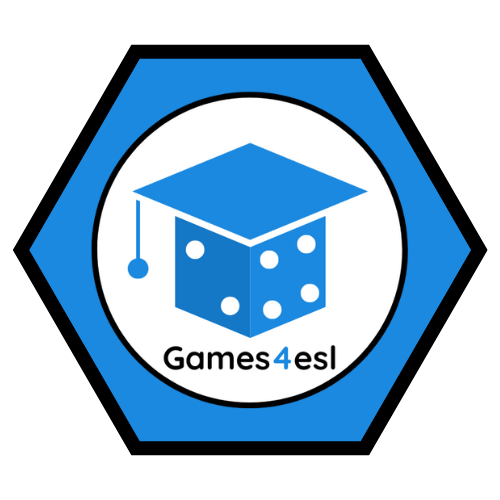 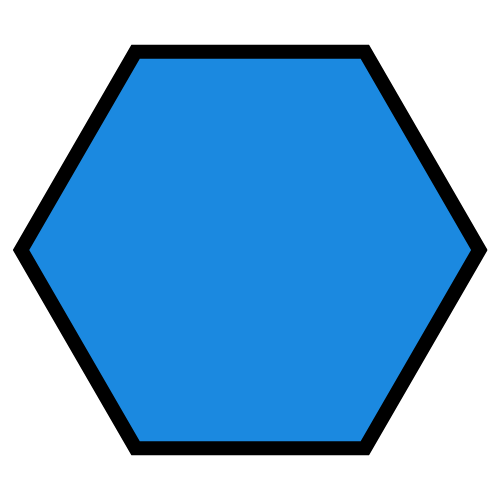 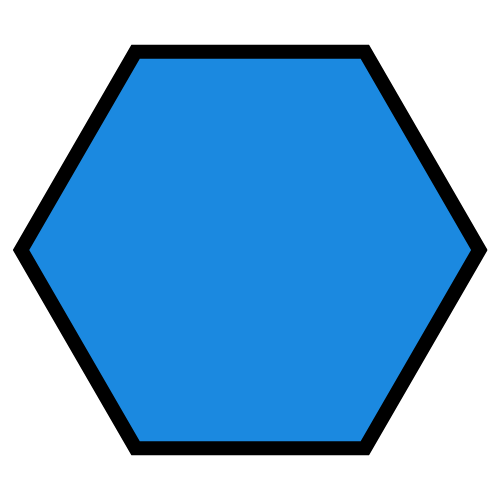 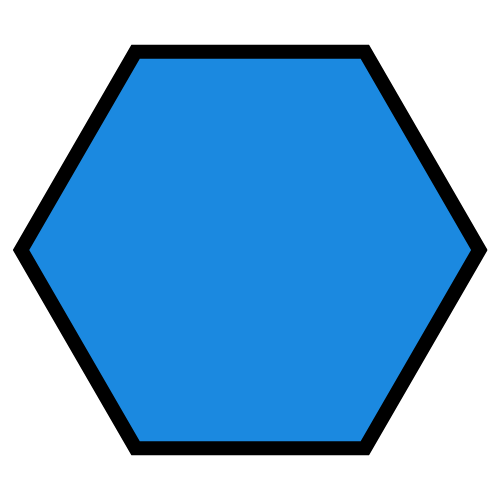 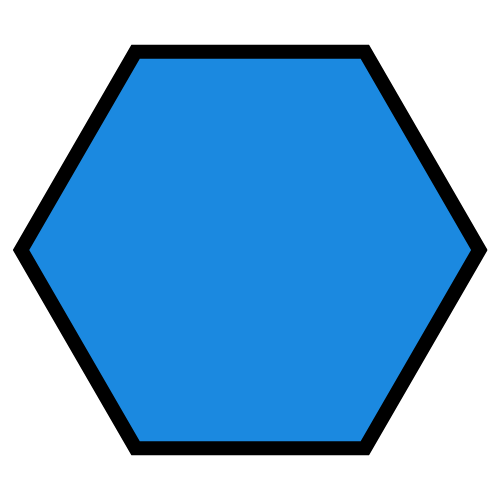 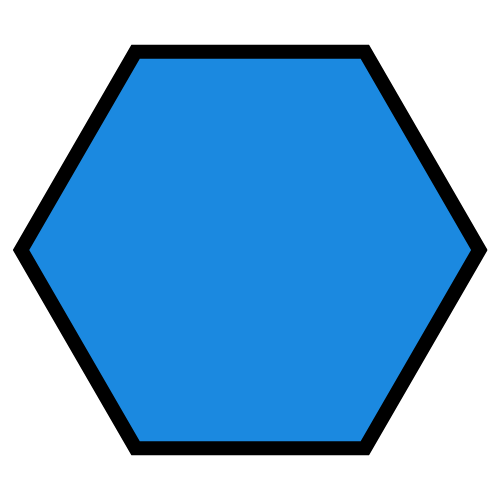 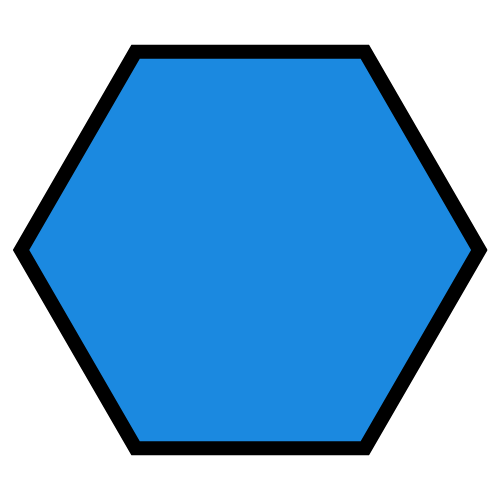 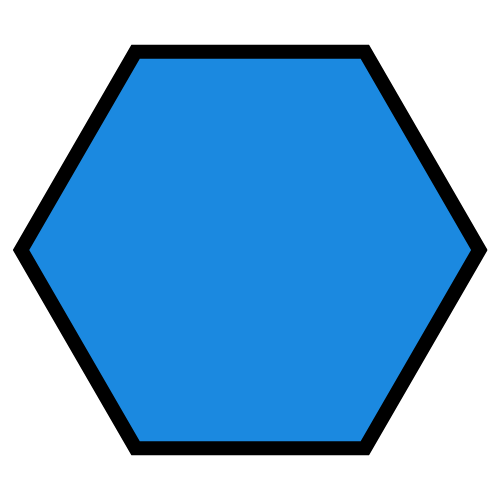 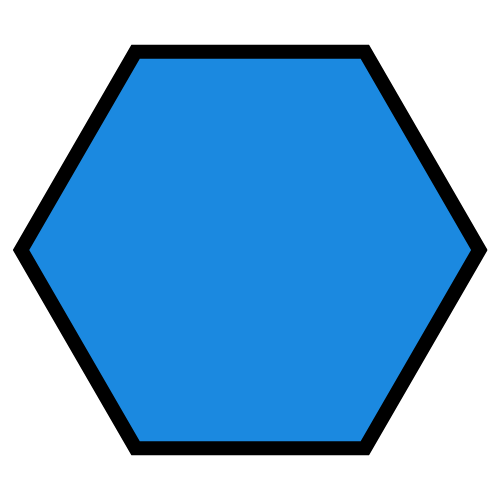 duck
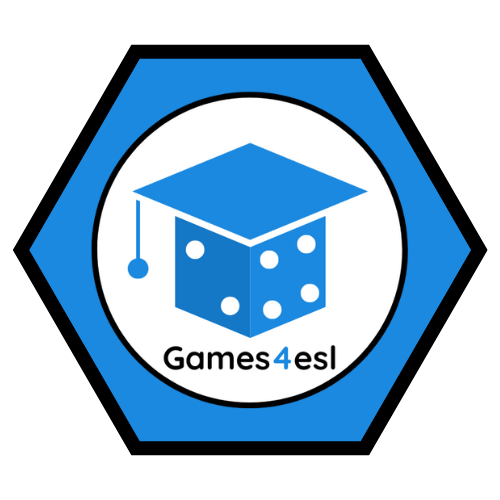 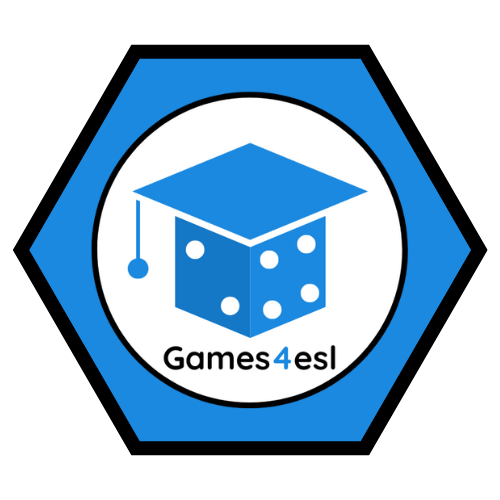 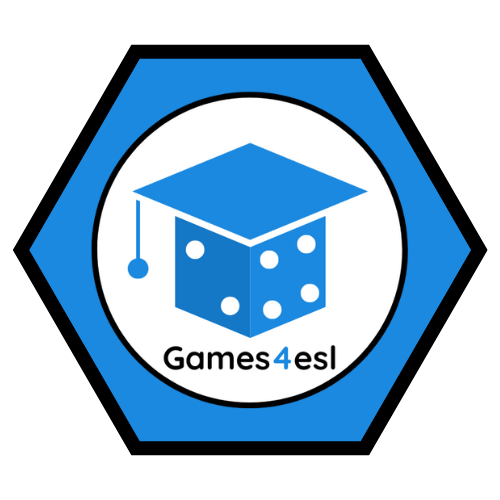 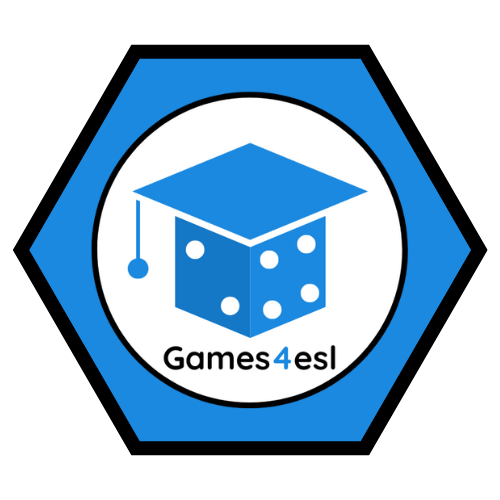 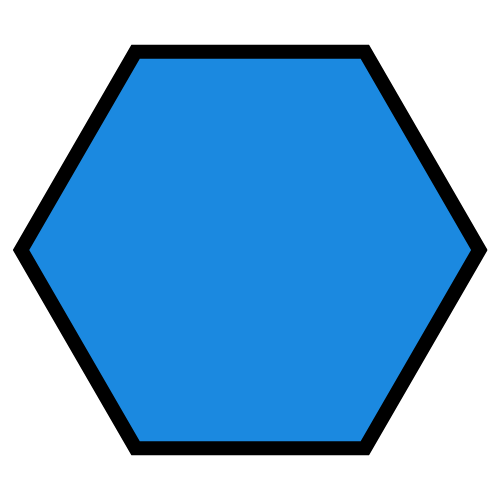 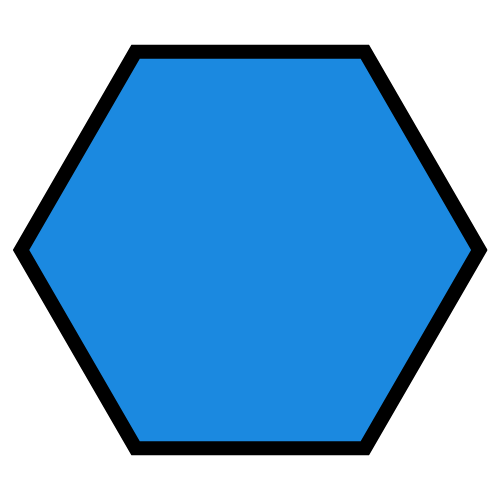 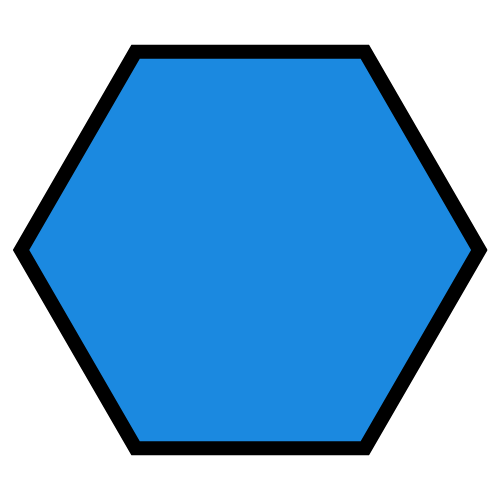 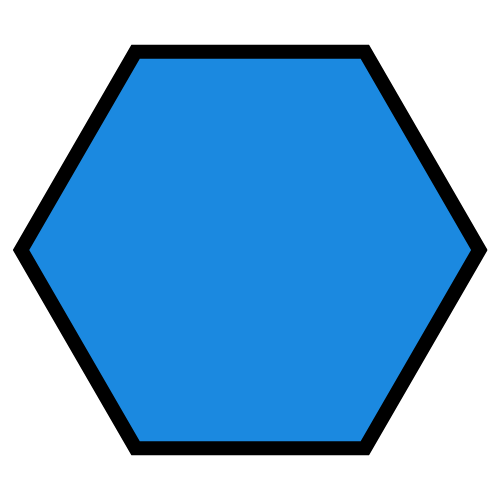 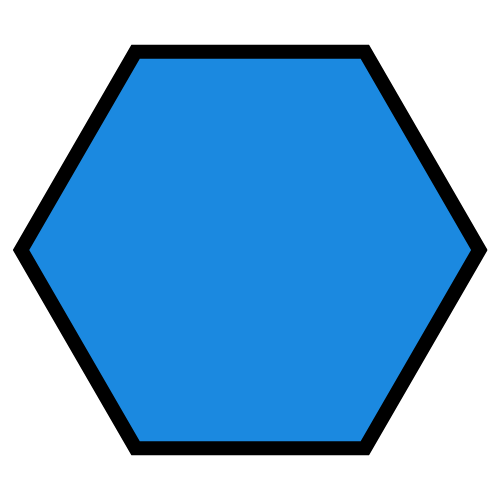 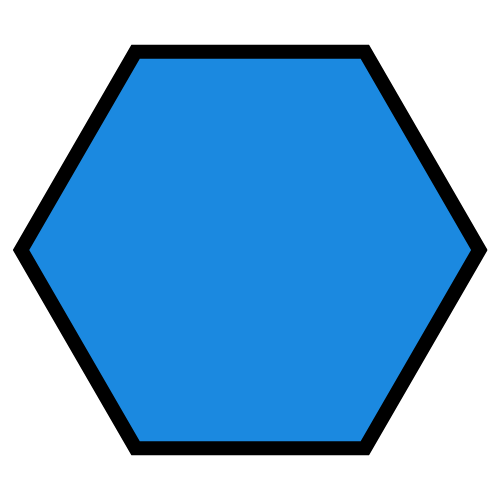 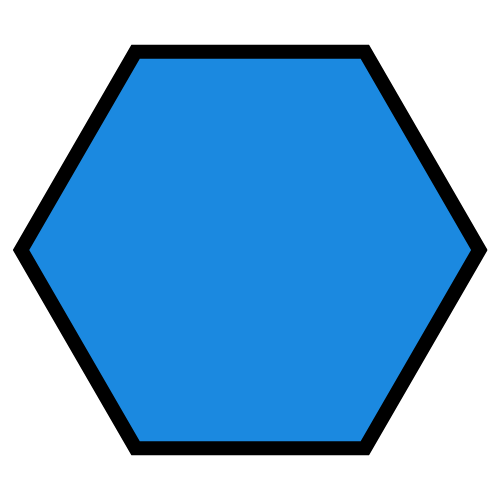 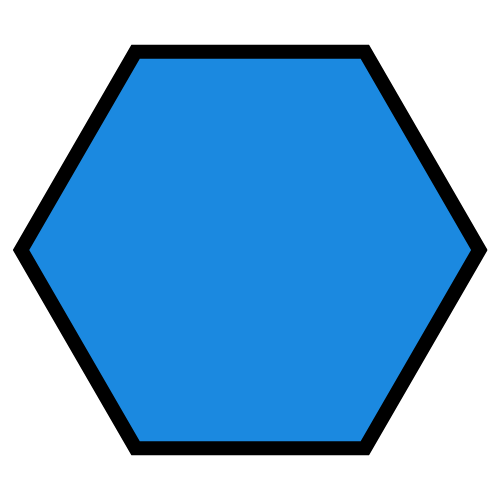 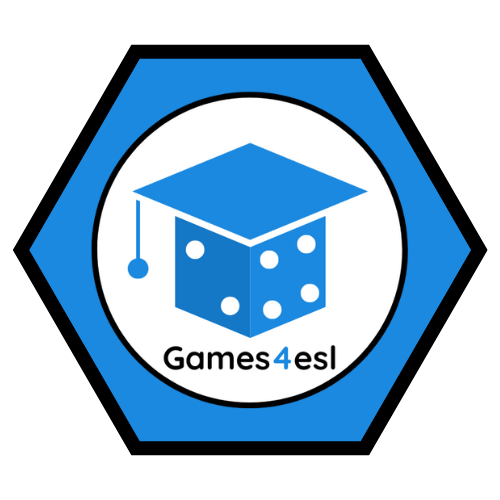 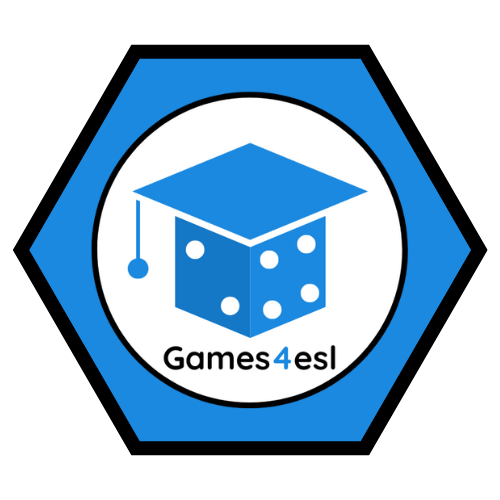 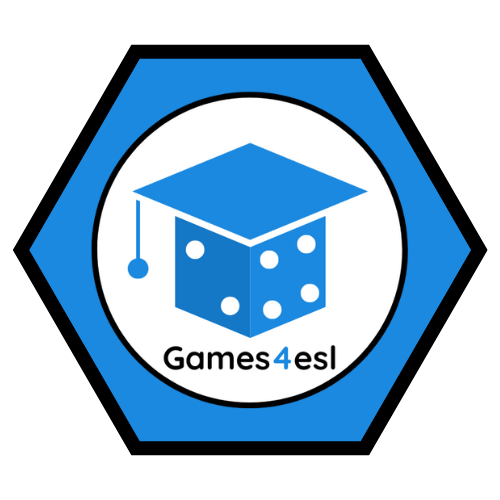 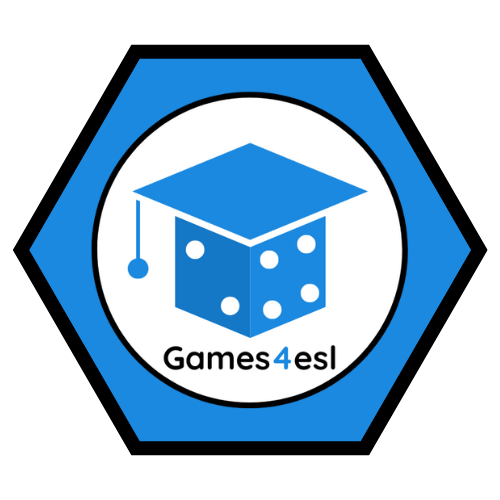 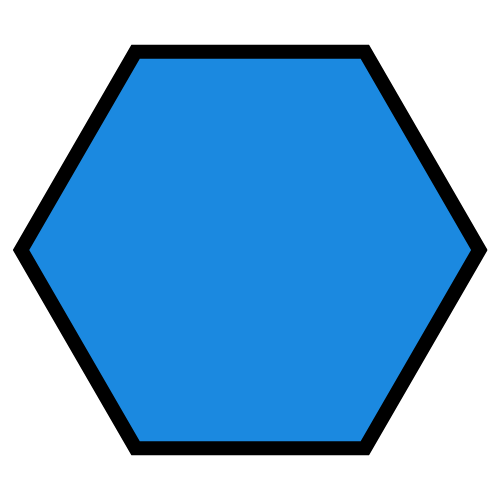 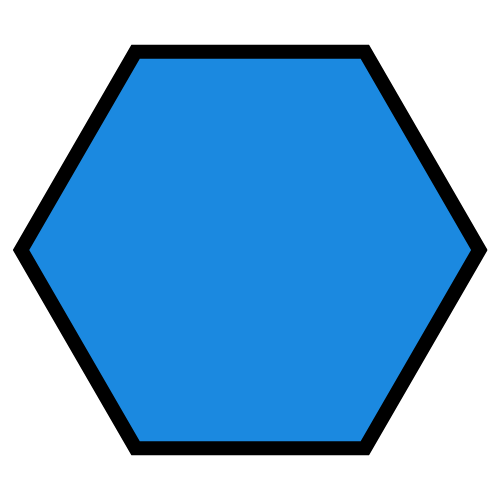 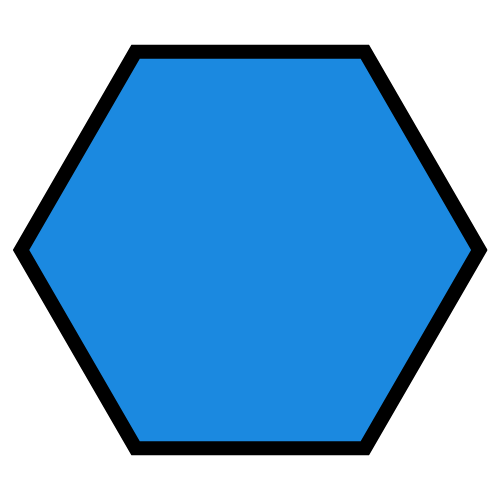 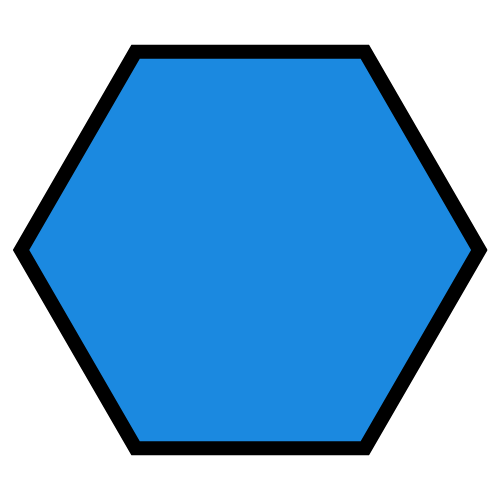 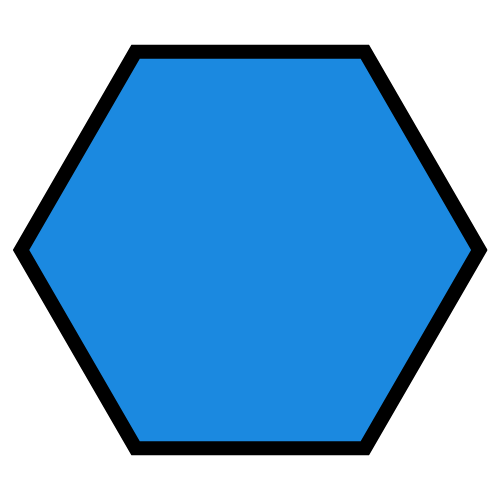 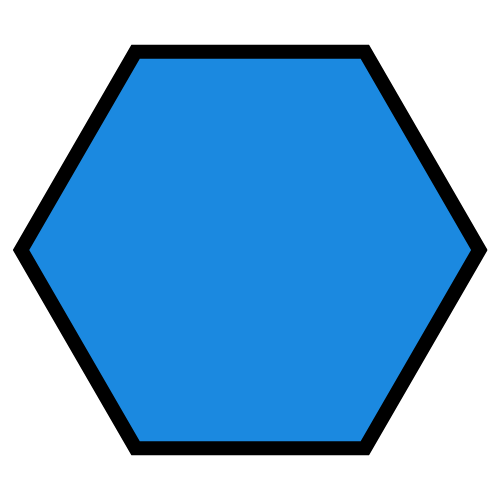 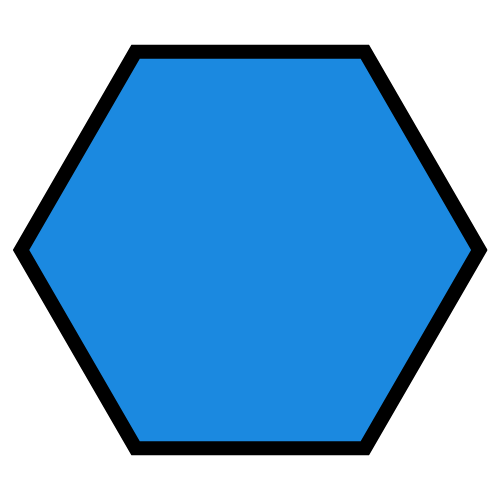 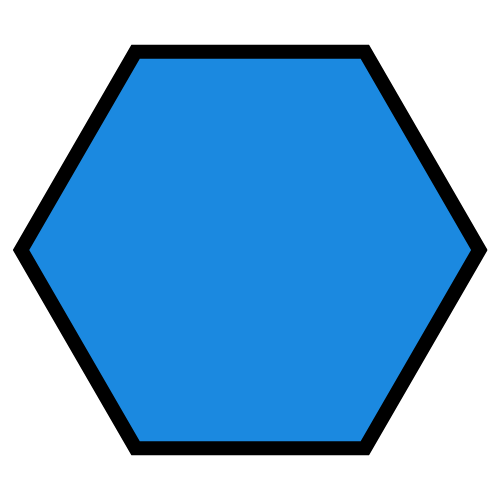 NEXT
SHOW
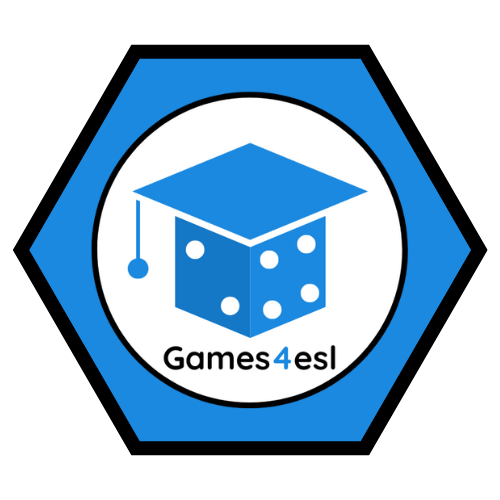 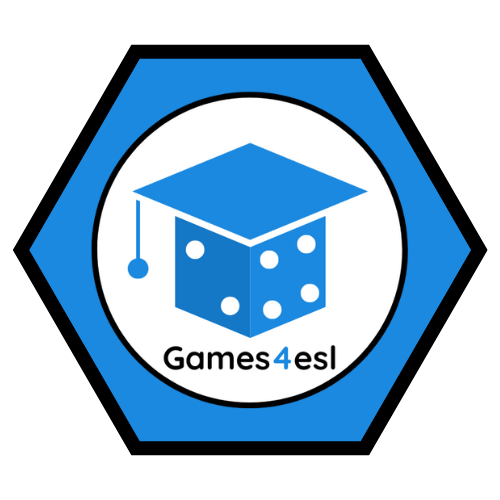 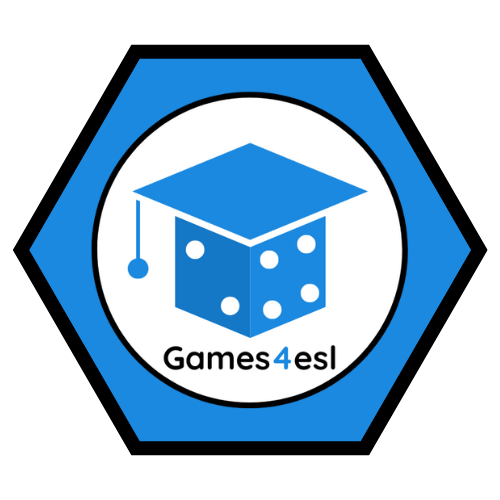 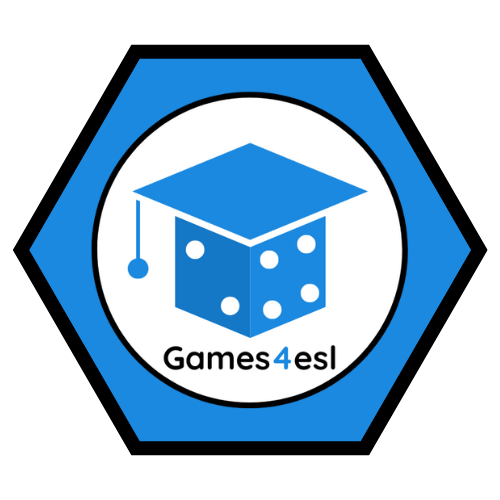 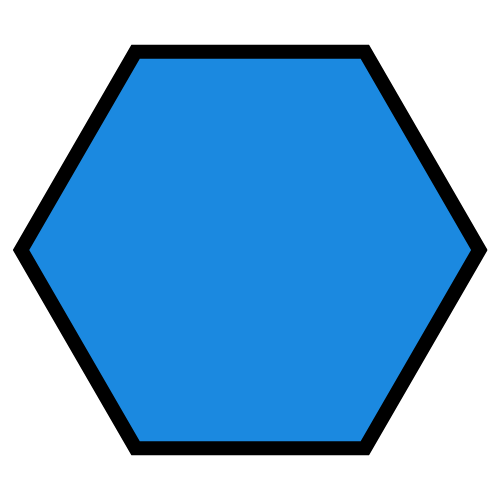 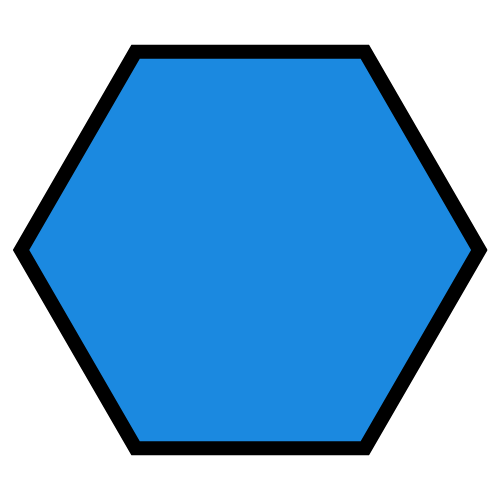 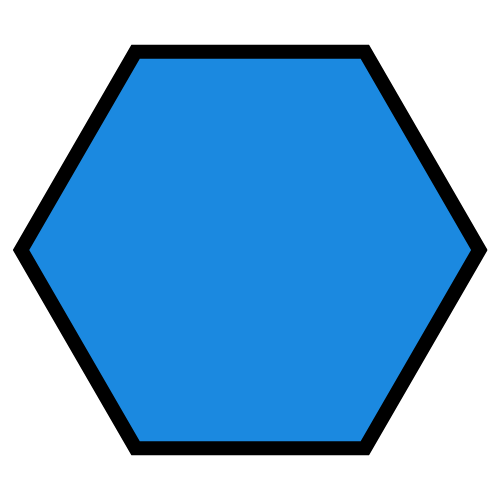 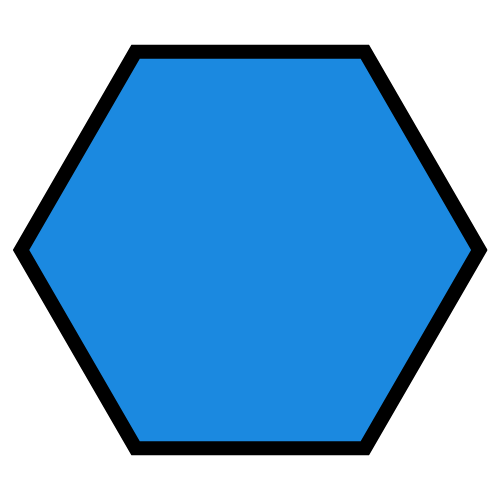 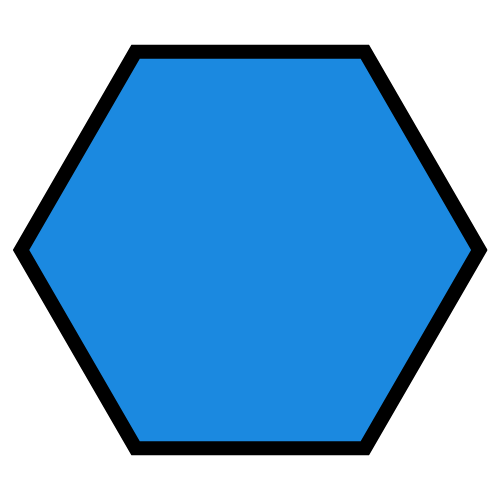 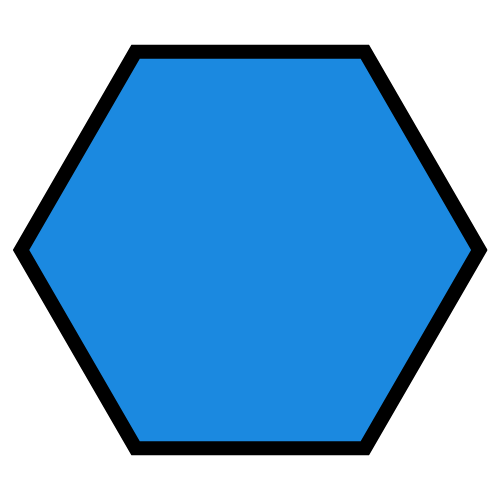 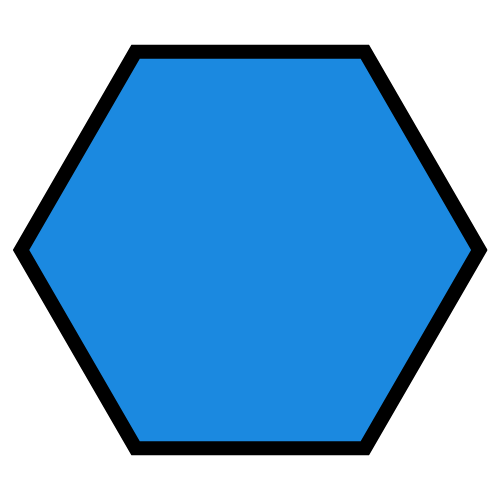 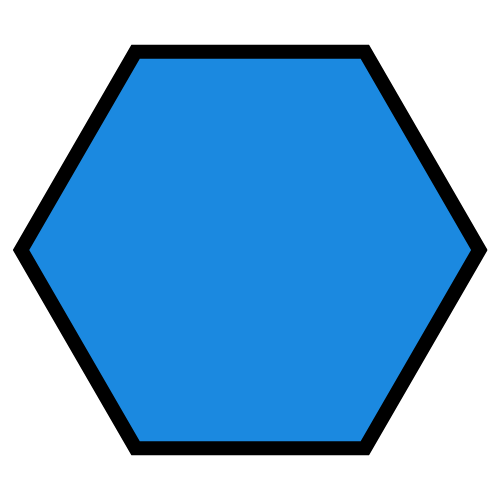 turkey
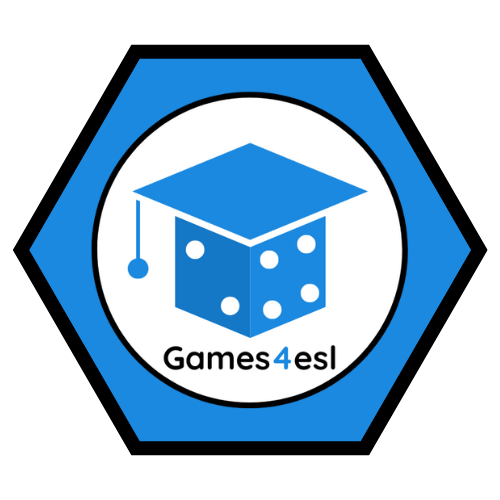 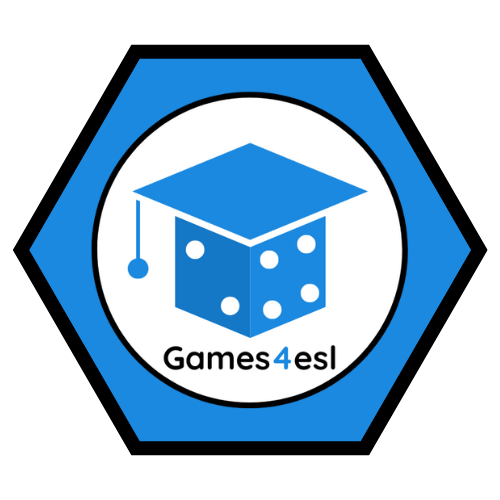 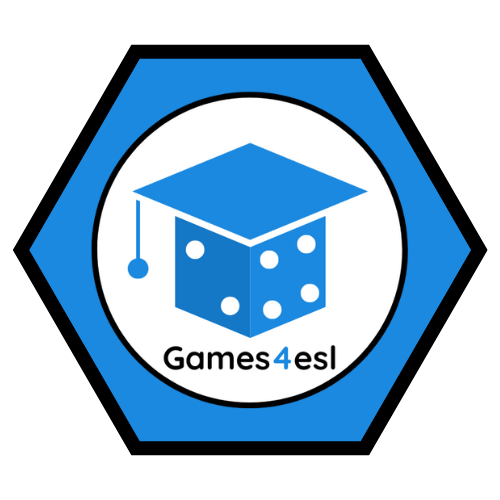 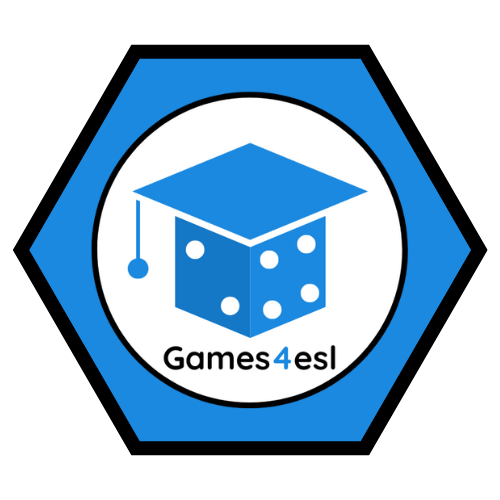 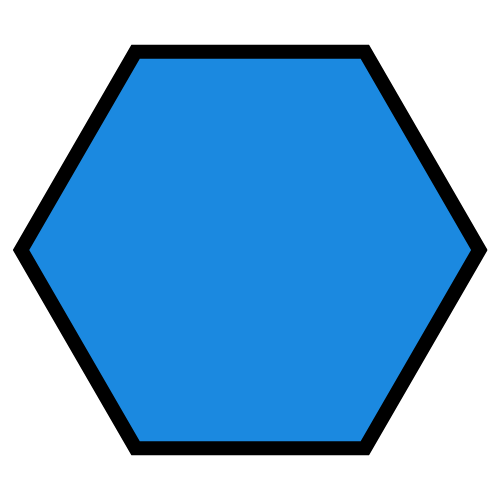 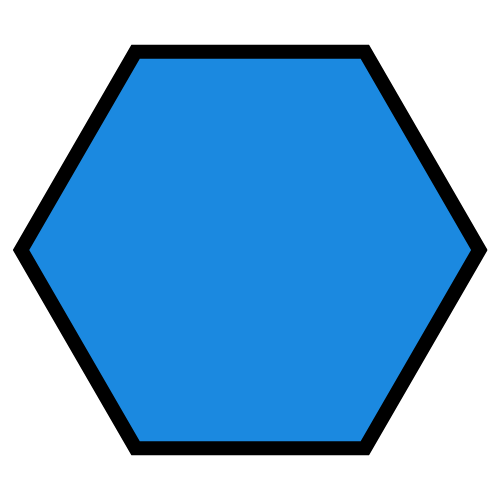 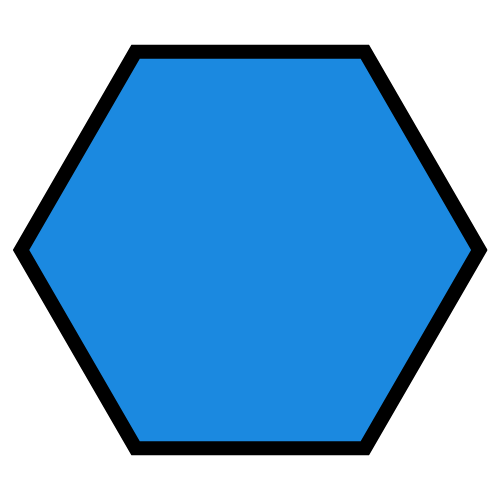 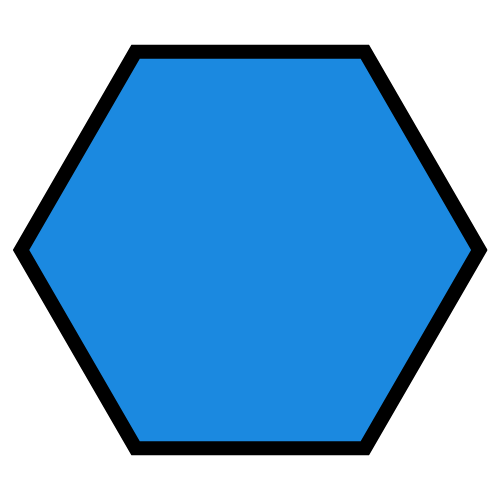 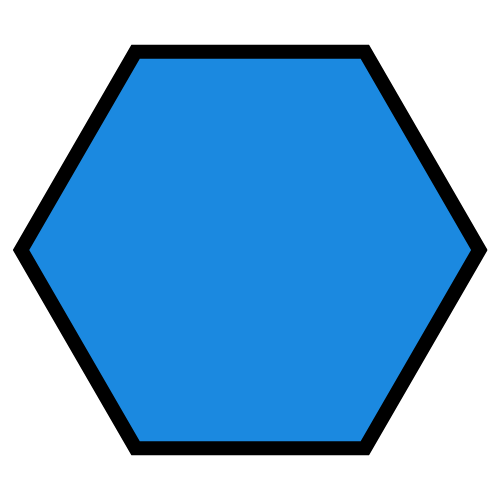 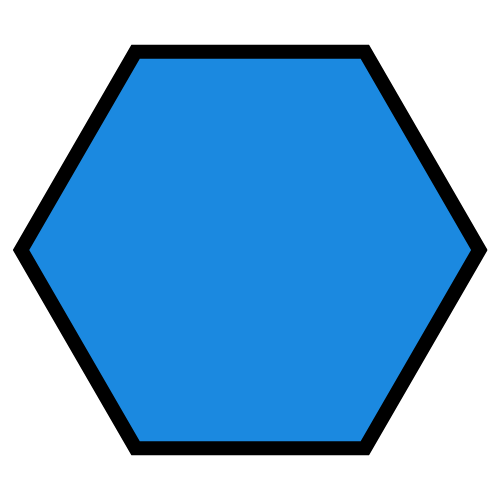 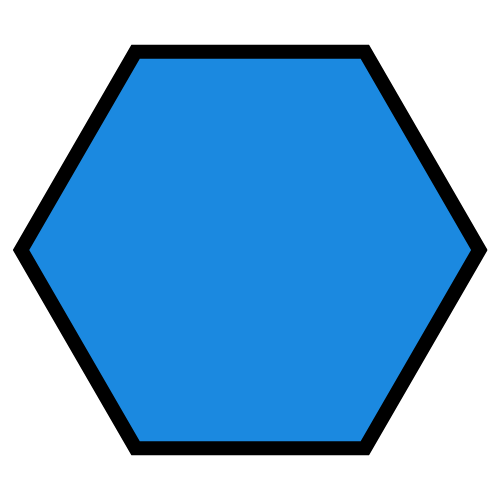 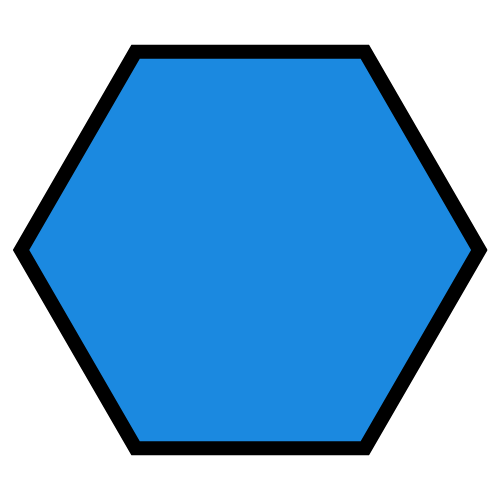 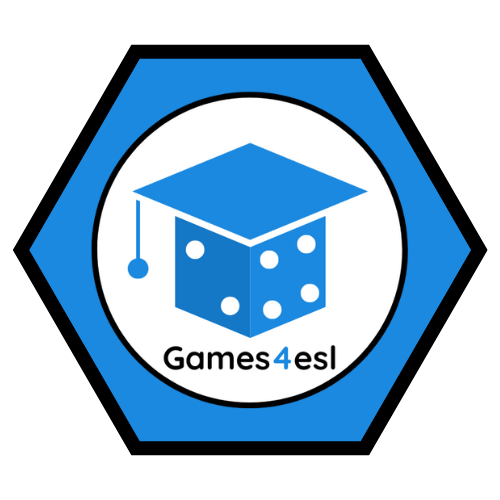 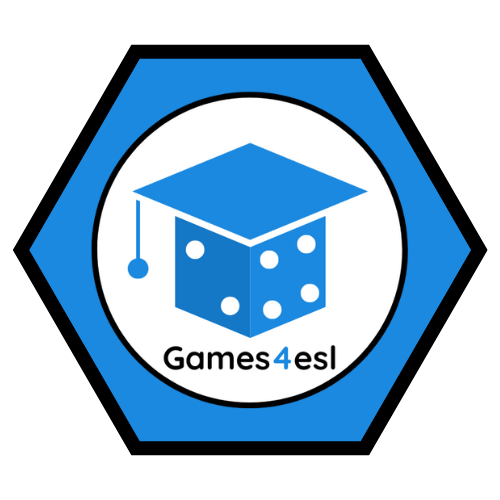 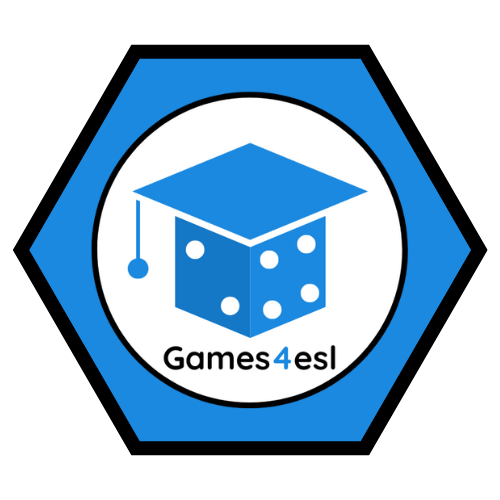 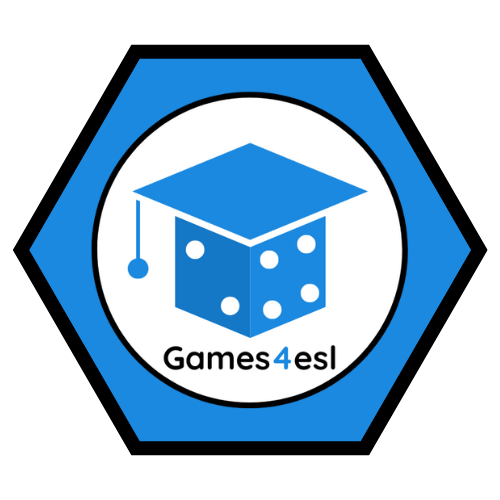 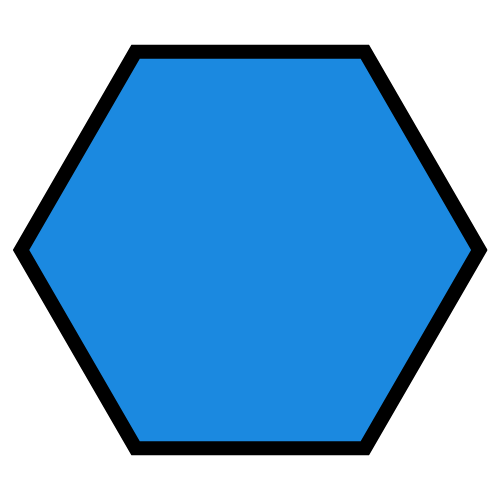 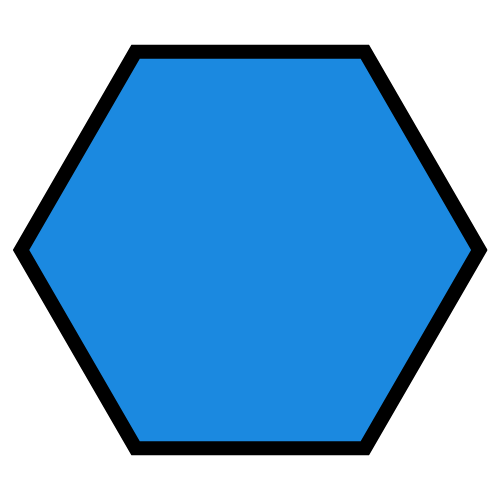 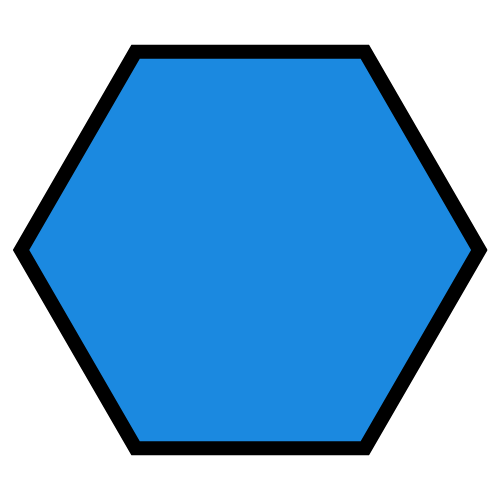 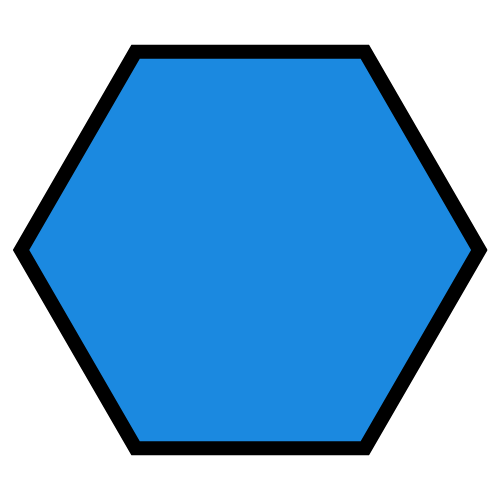 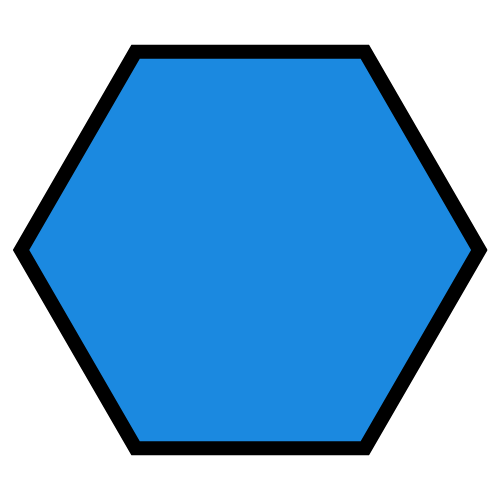 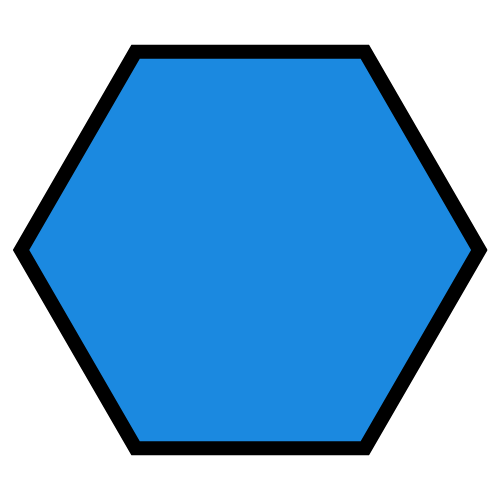 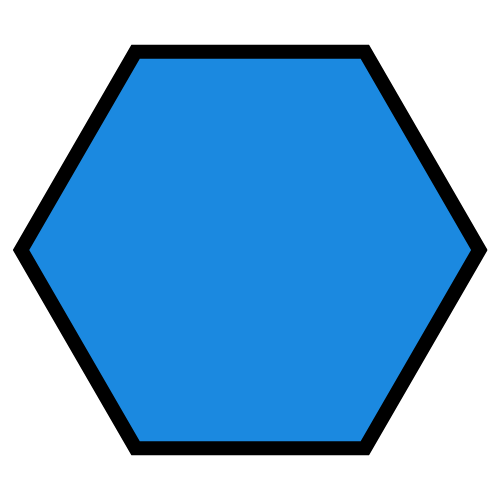 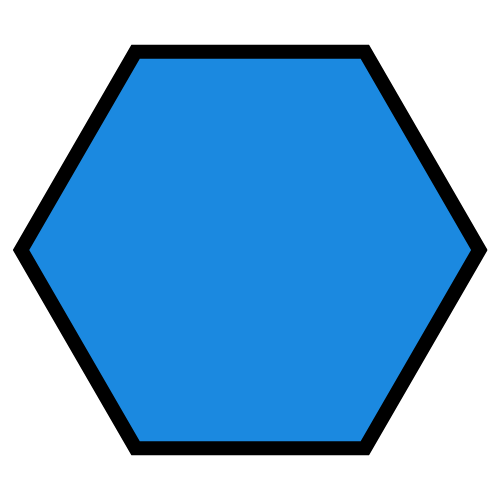 NEXT
SHOW
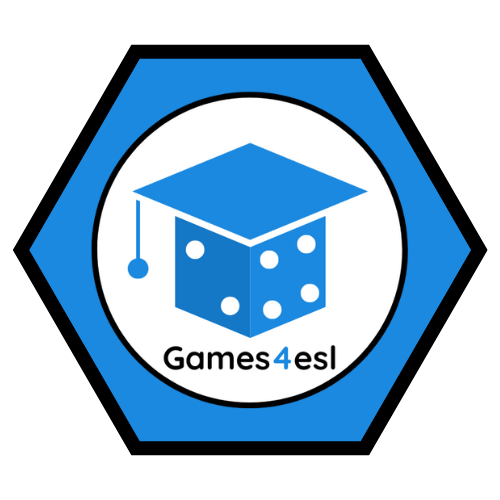 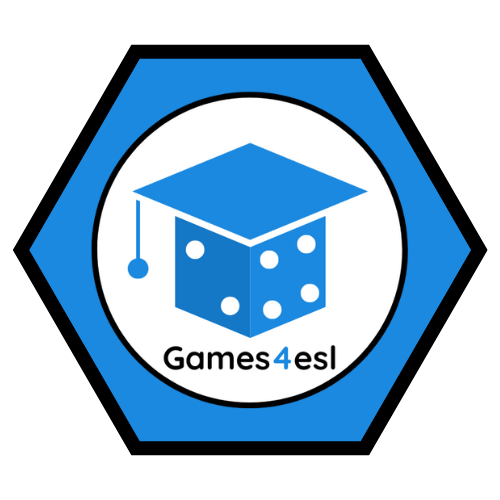 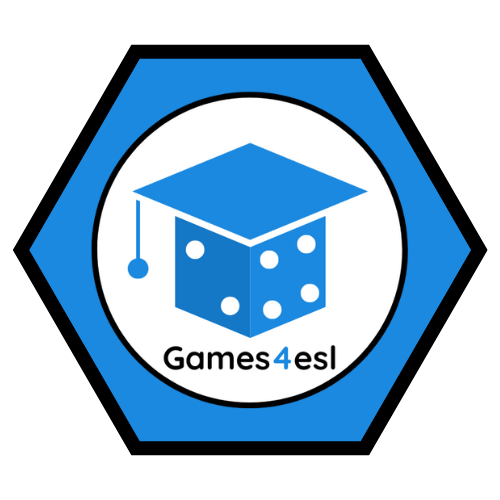 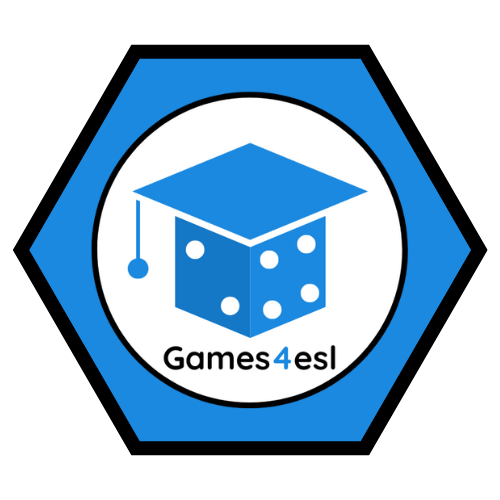 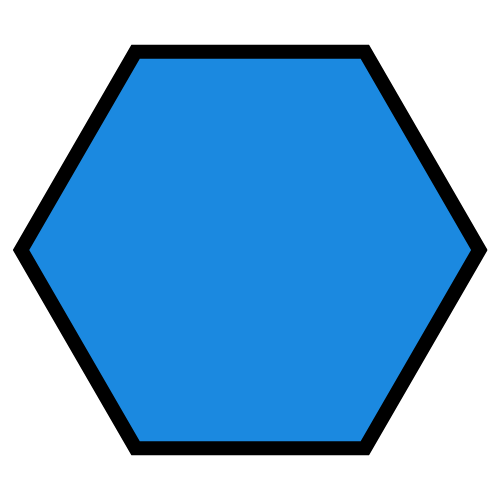 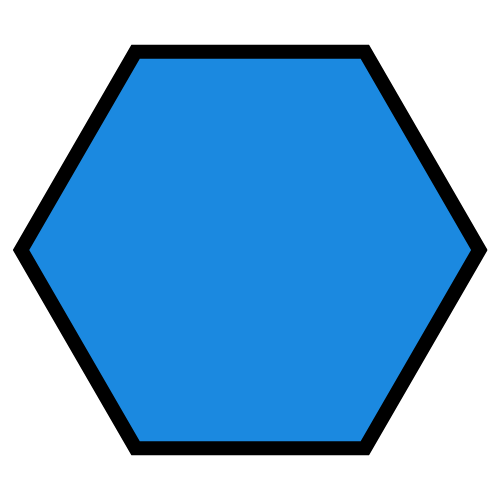 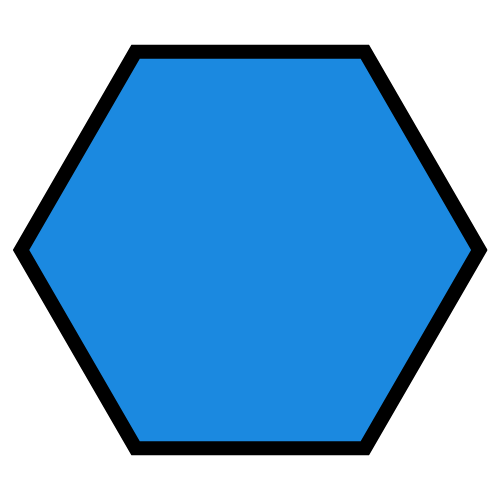 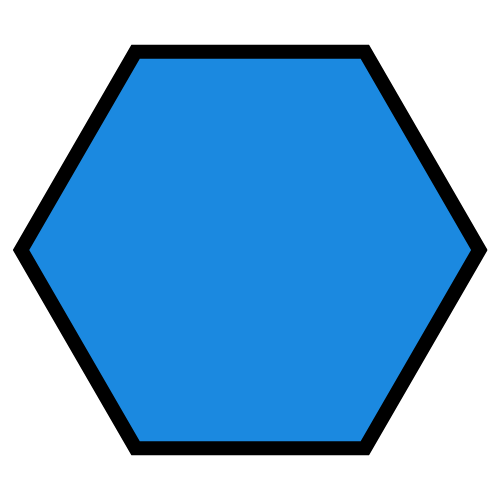 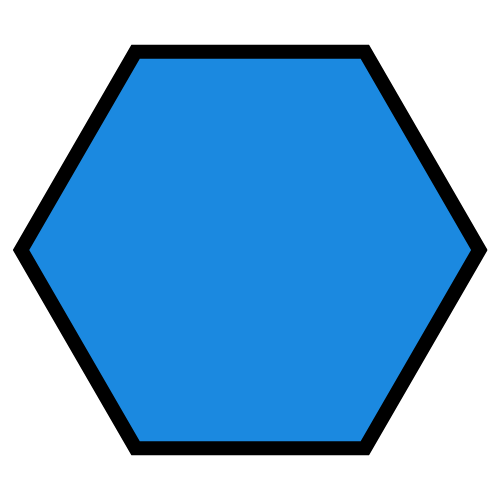 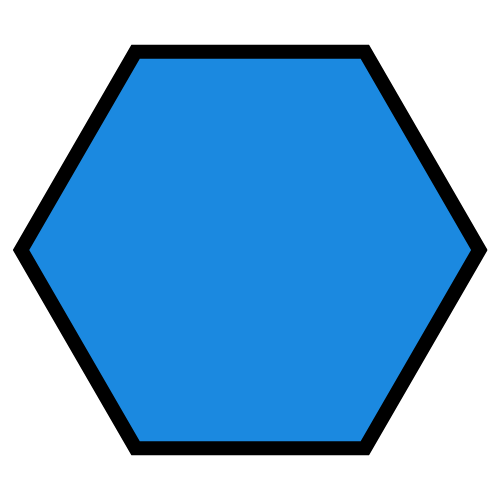 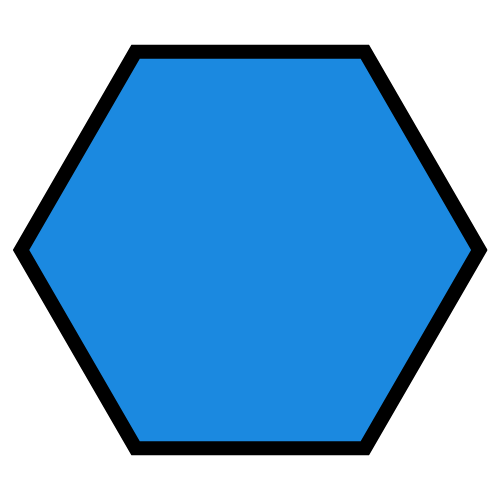 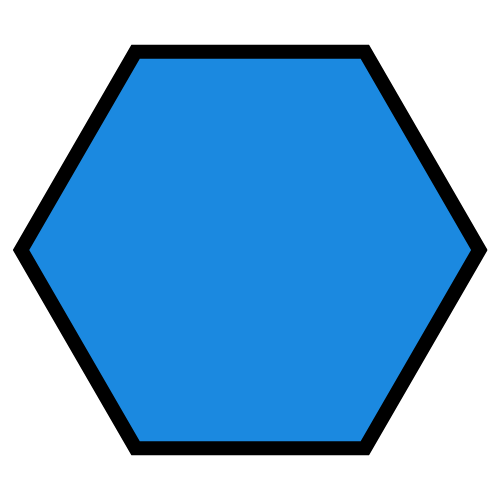 donkey
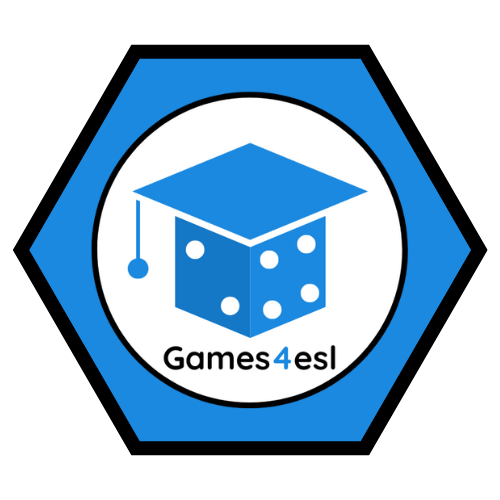 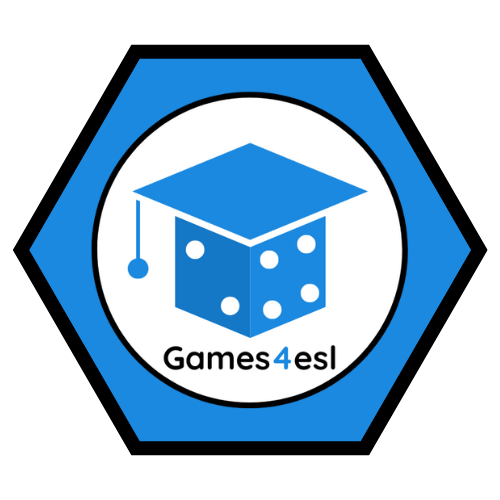 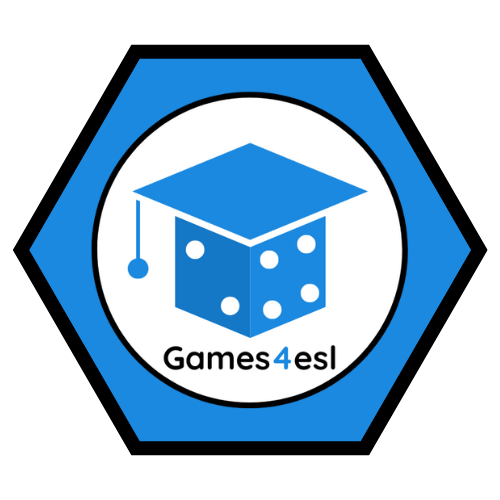 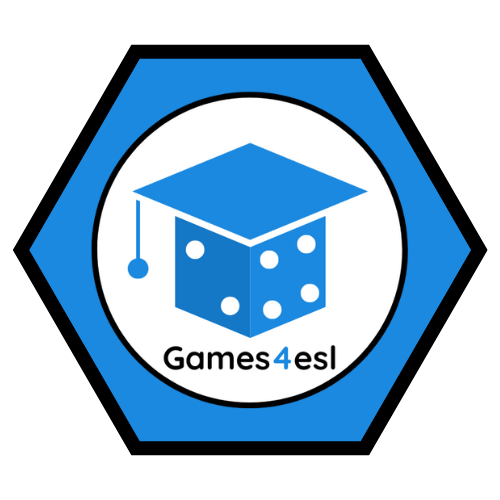 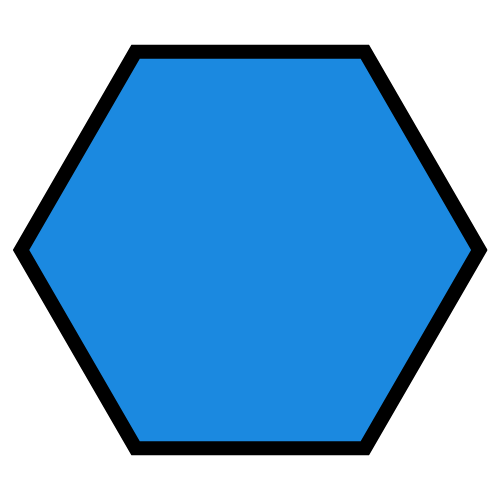 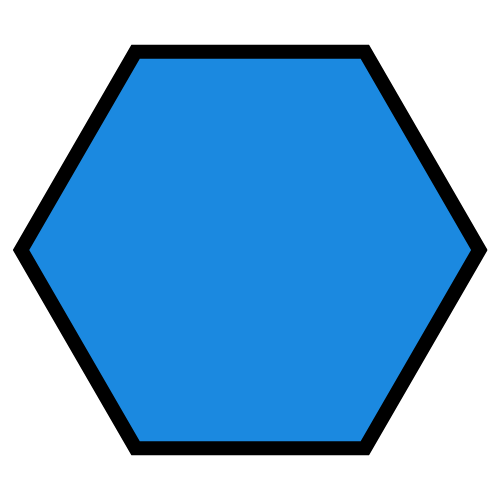 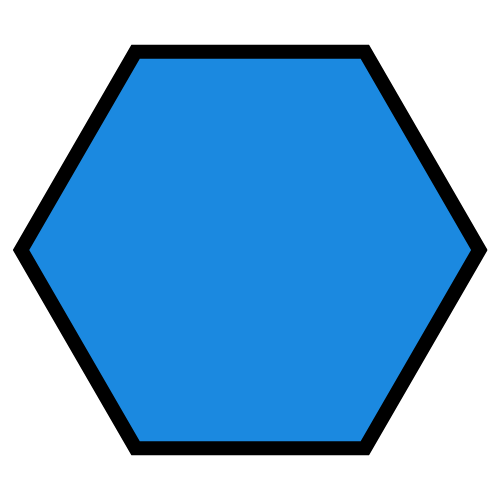 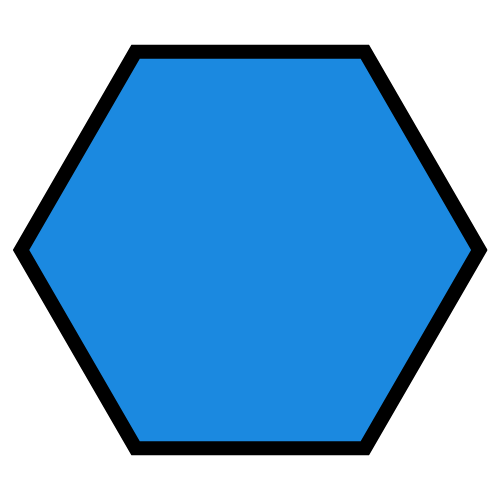 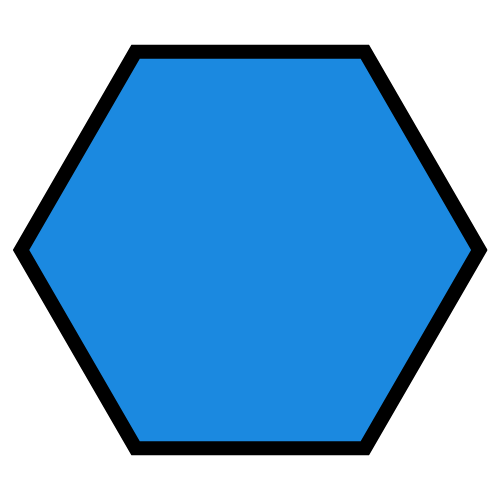 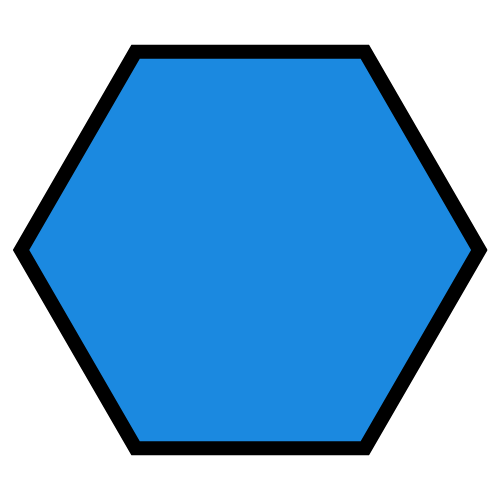 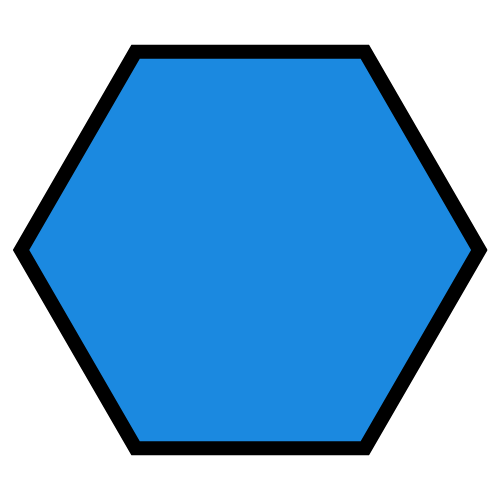 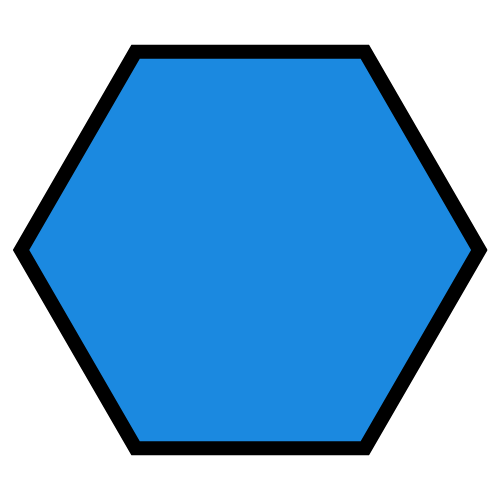 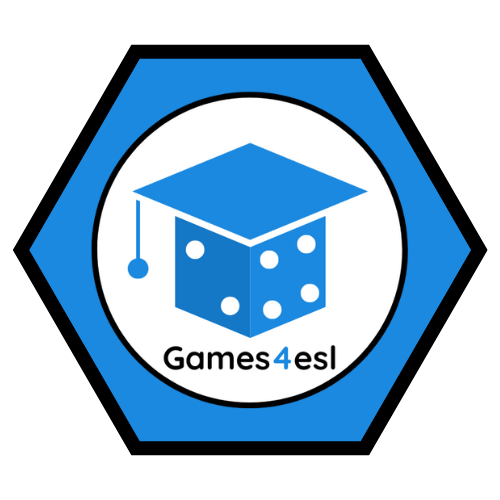 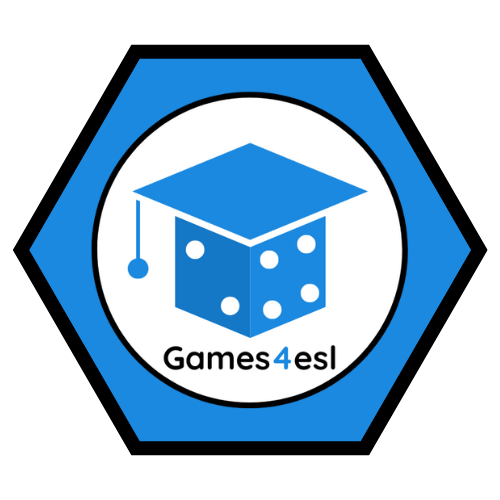 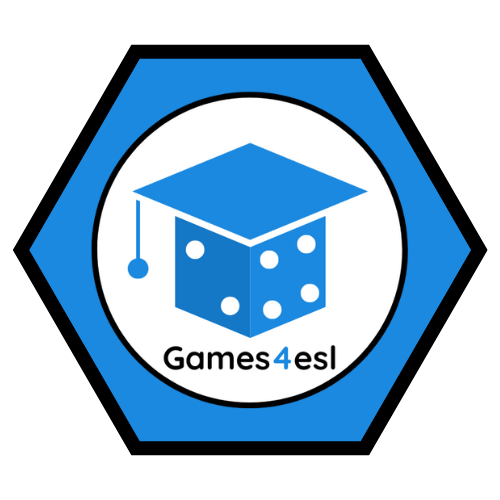 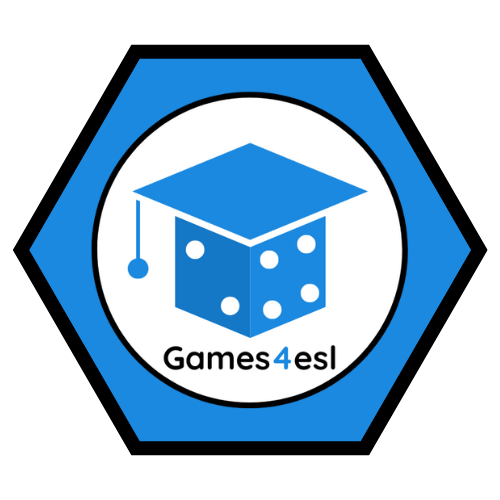 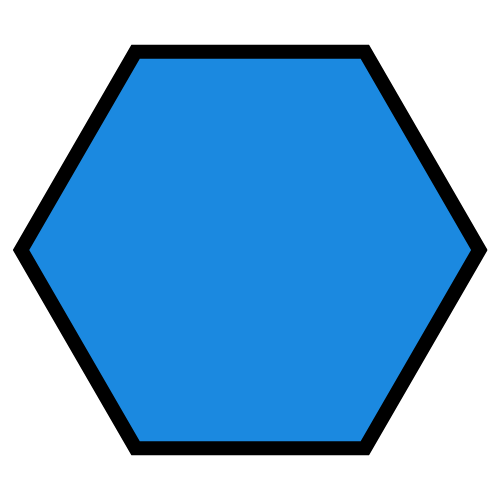 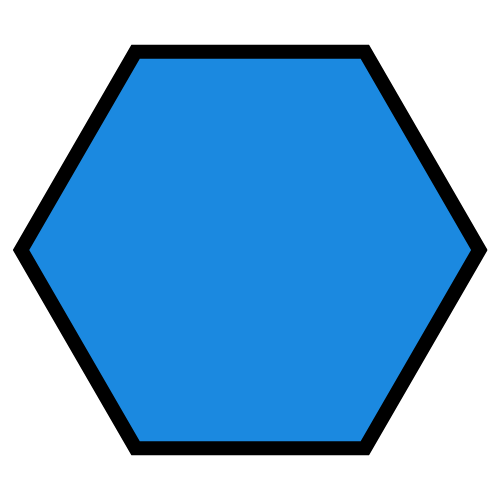 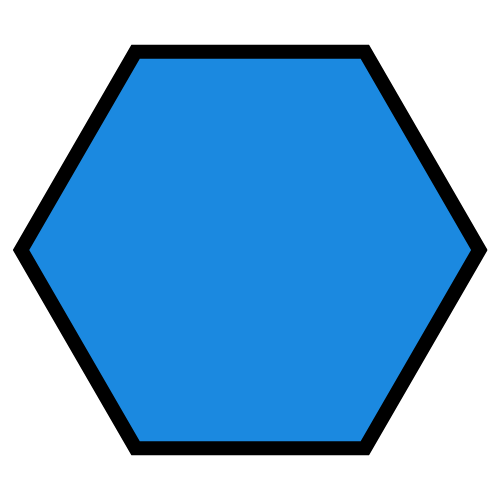 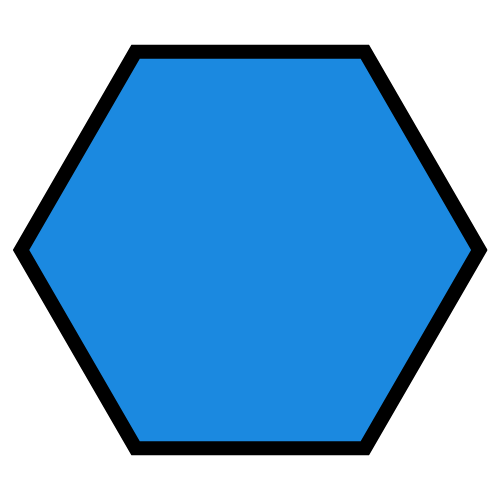 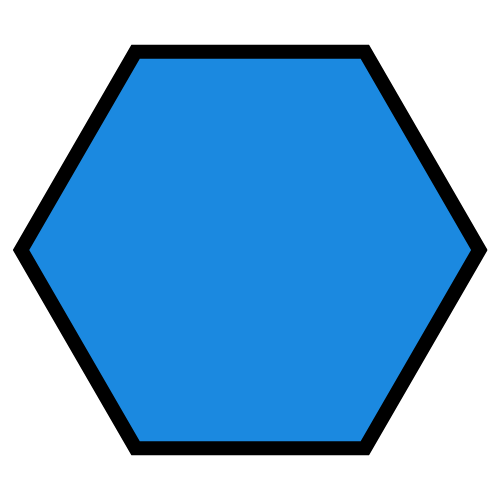 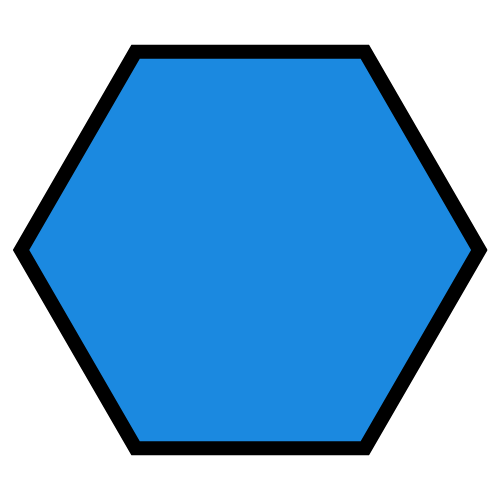 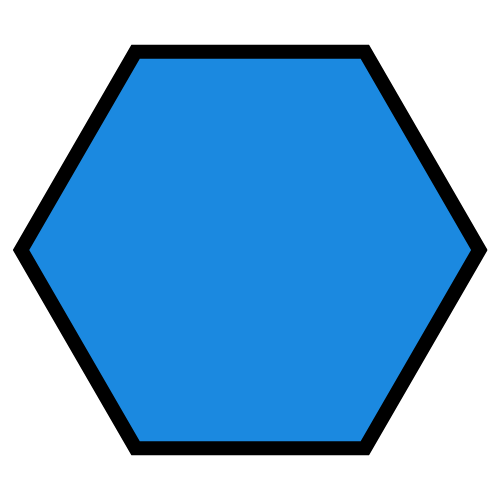 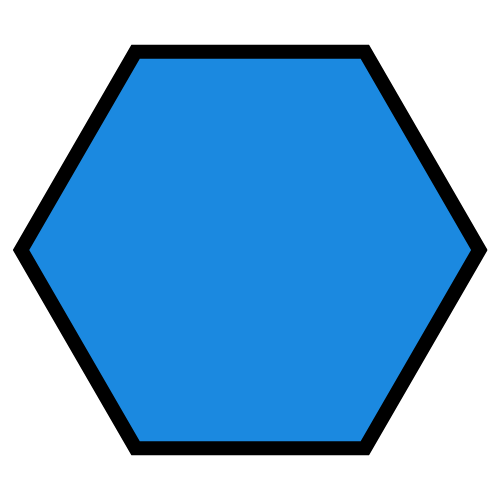 NEXT
SHOW
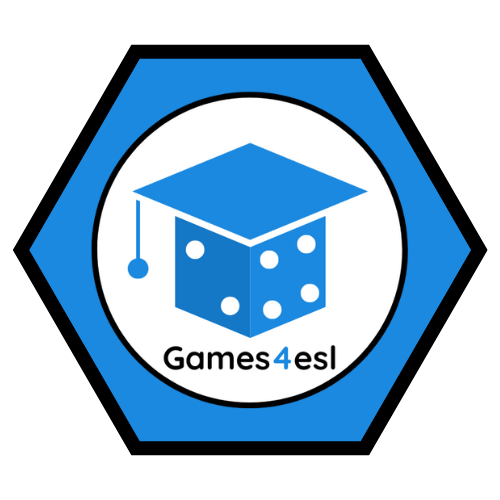 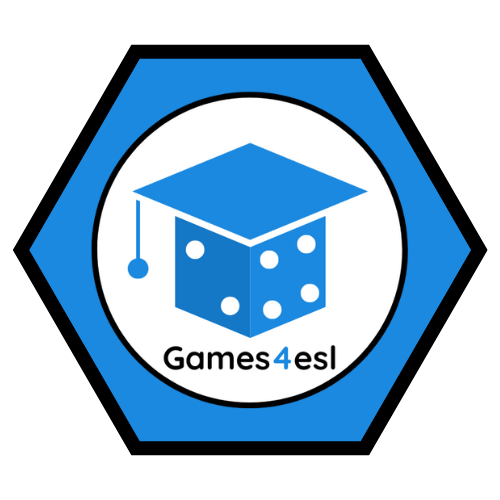 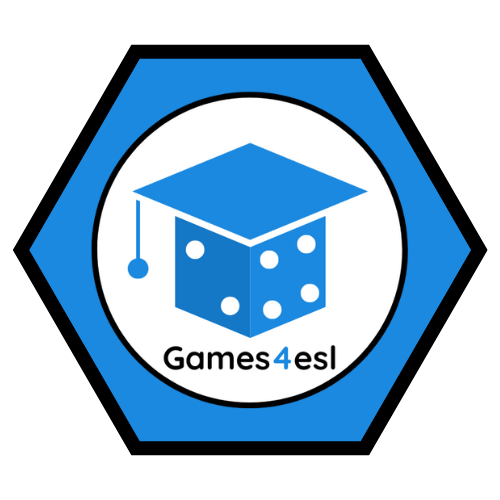 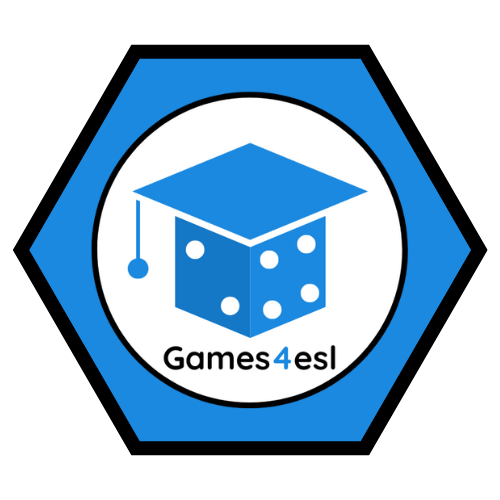 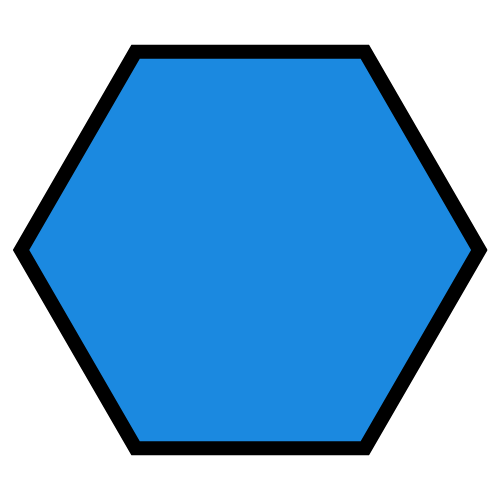 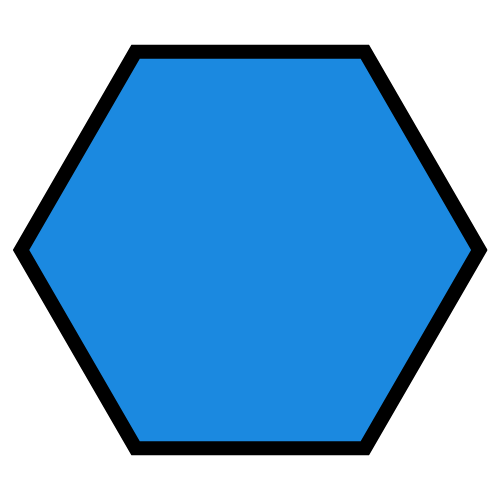 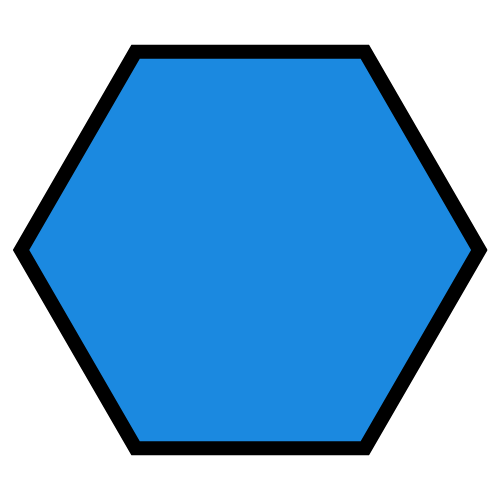 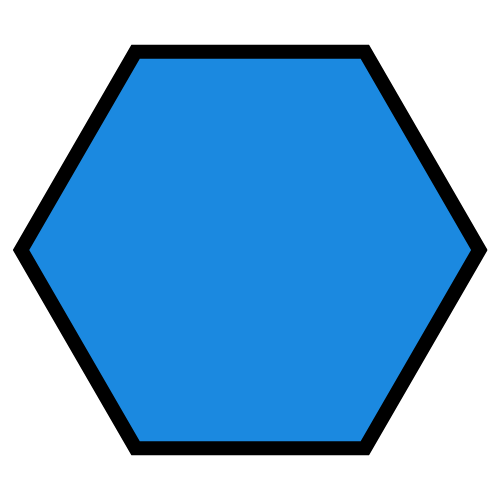 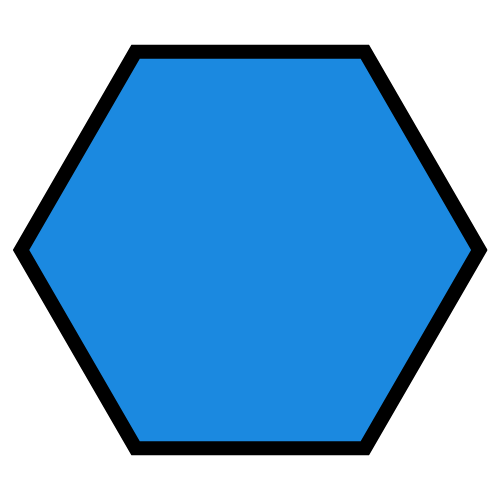 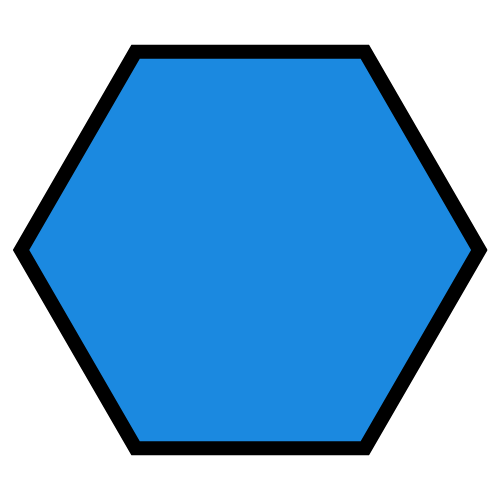 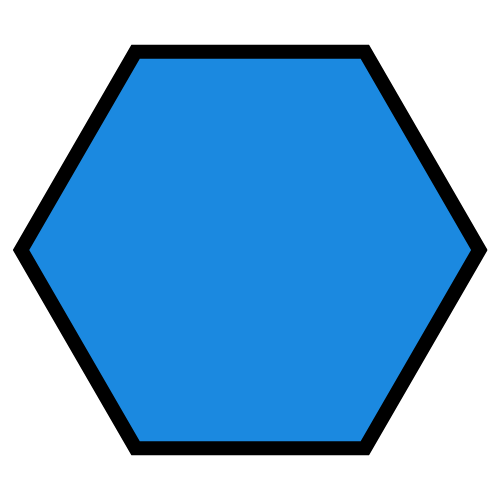 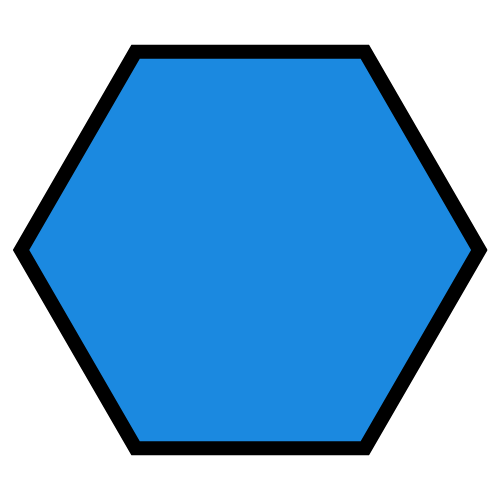 goose
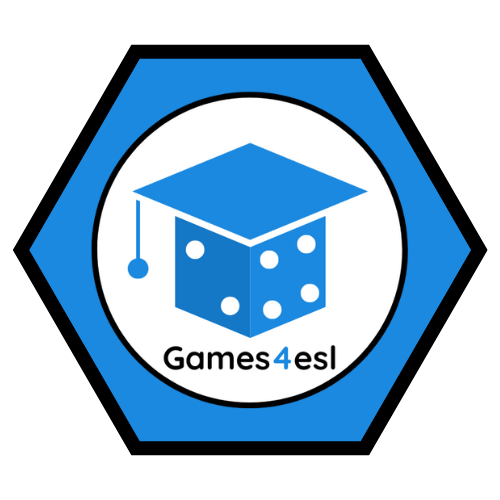 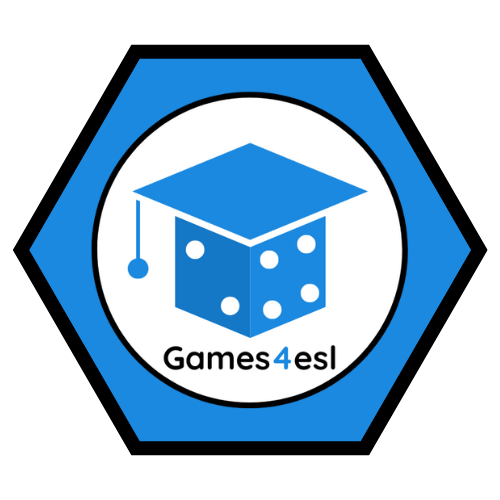 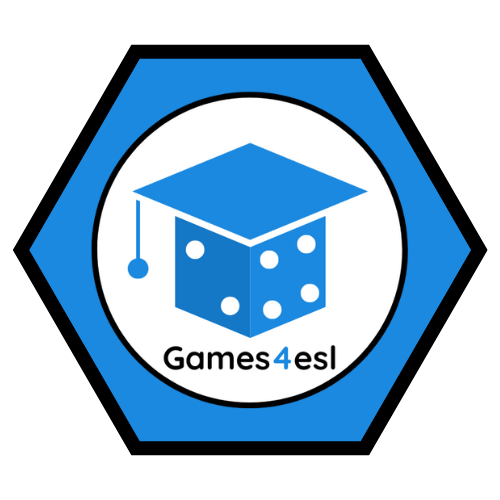 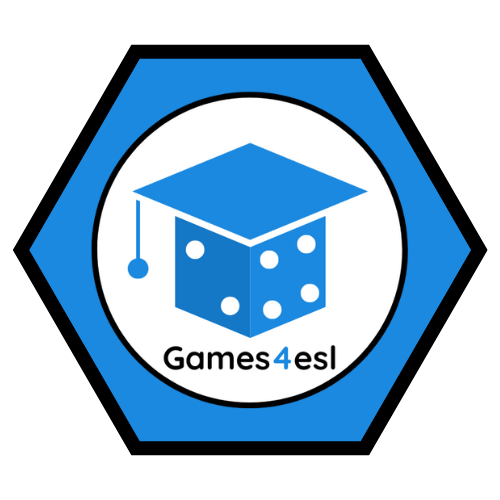 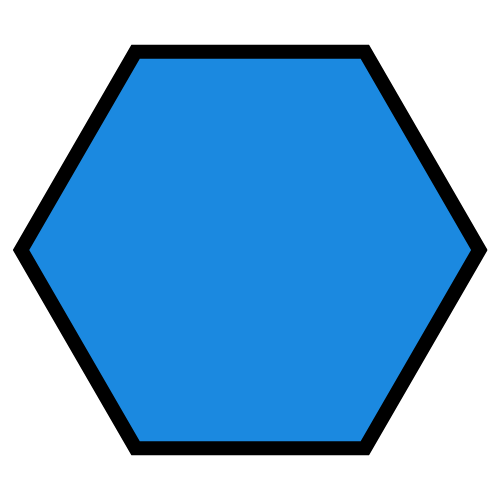 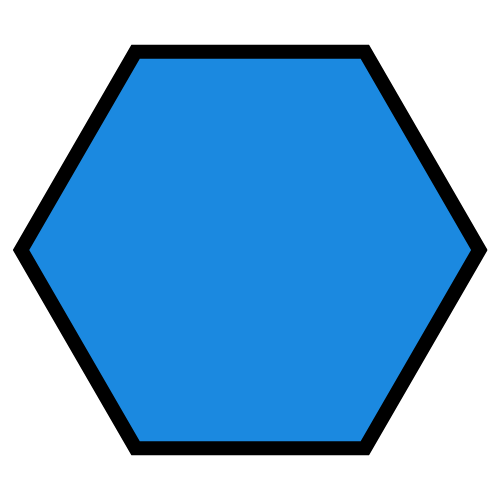 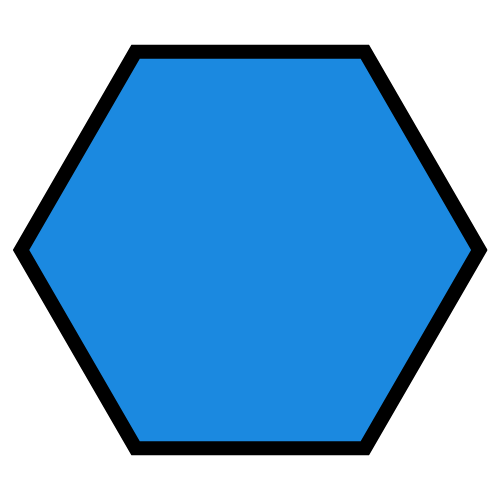 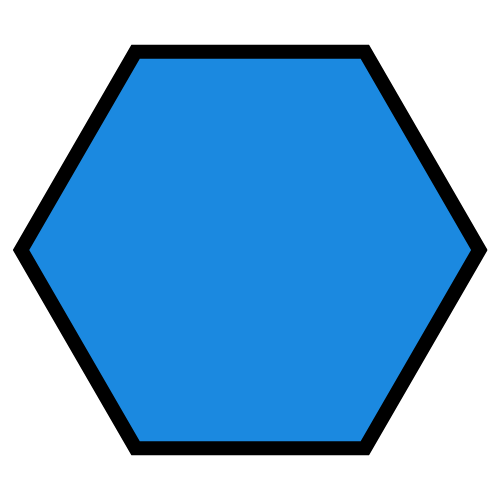 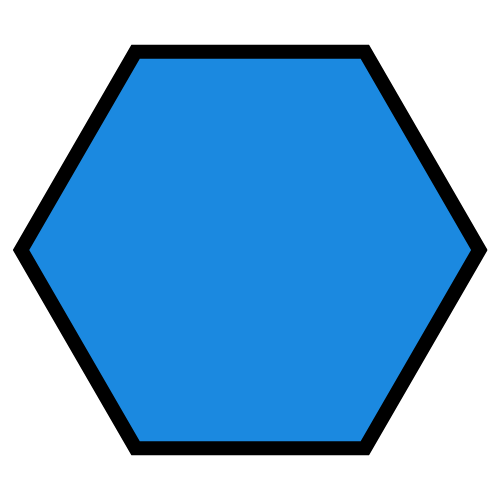 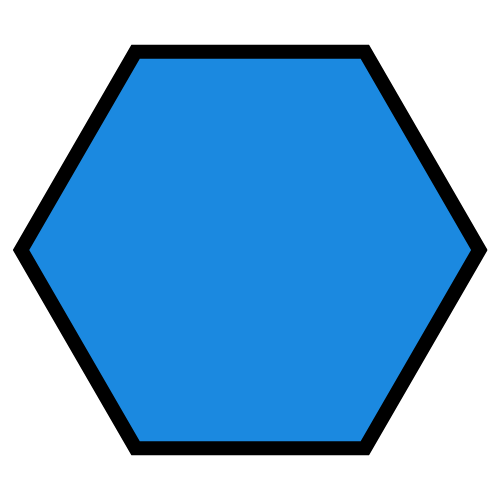 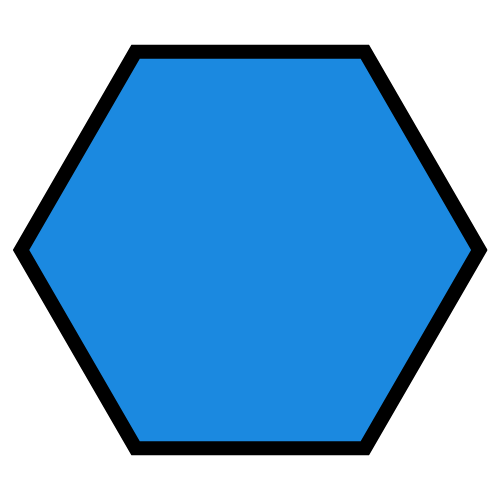 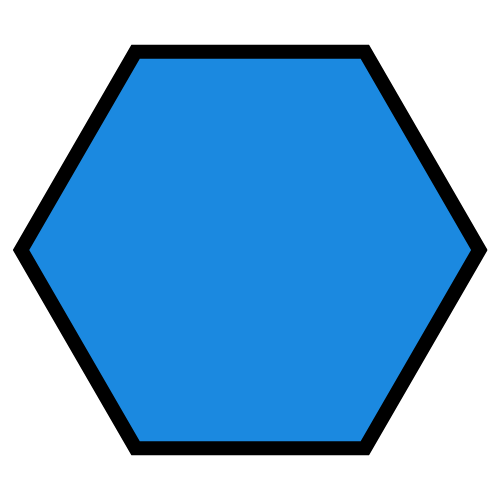 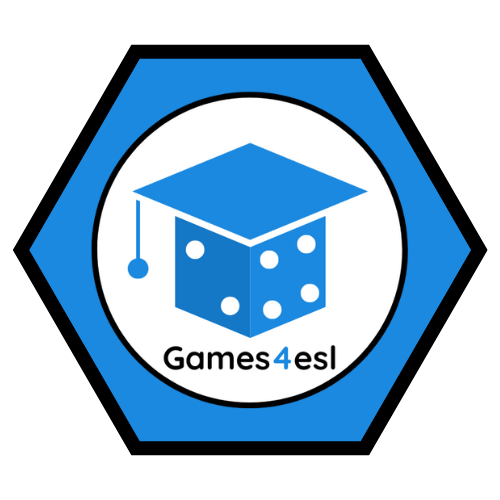 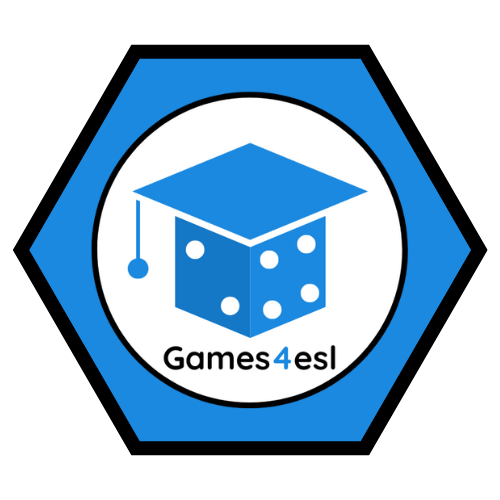 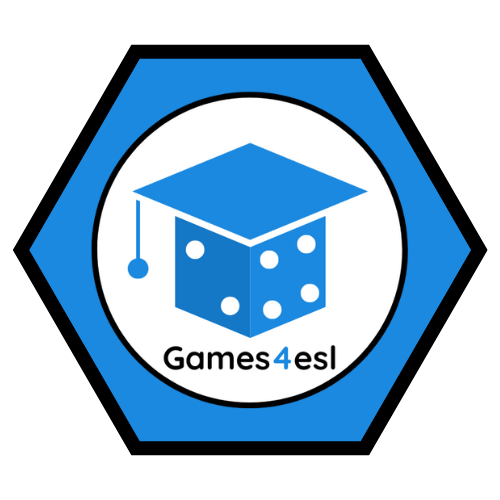 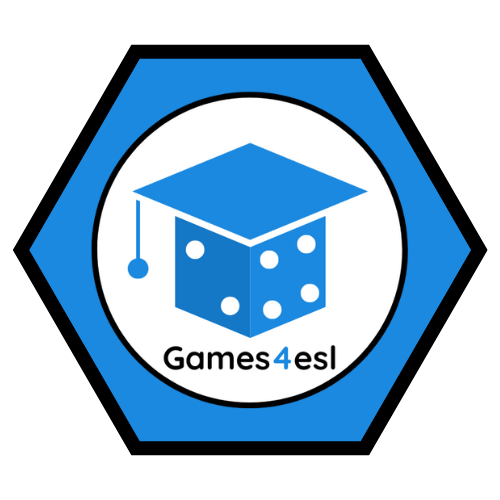 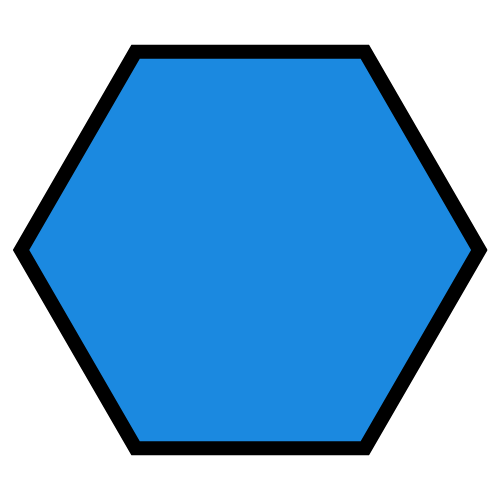 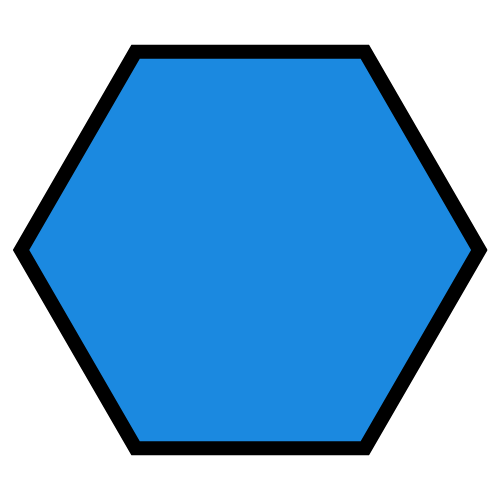 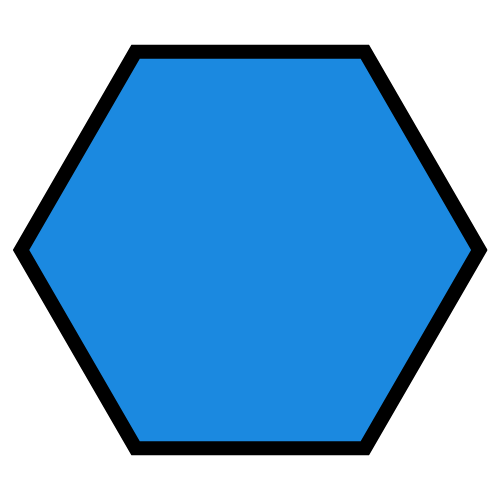 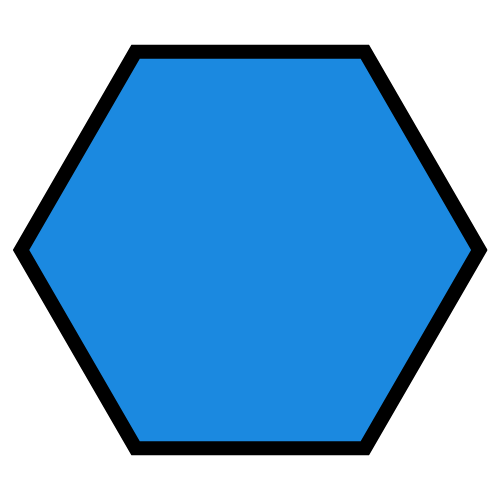 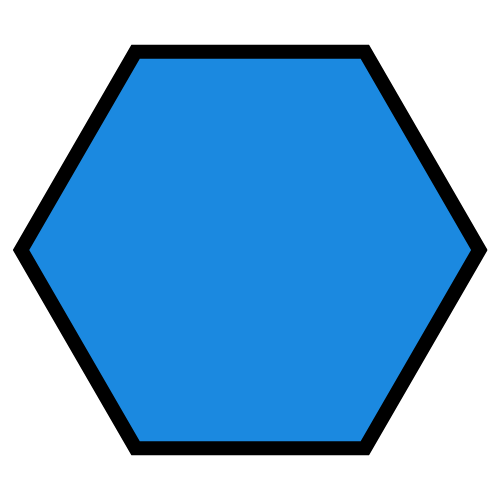 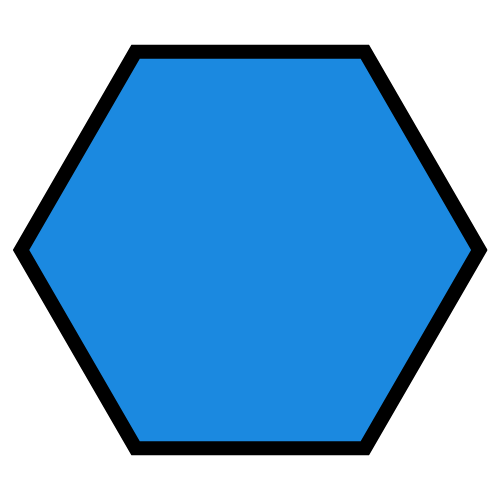 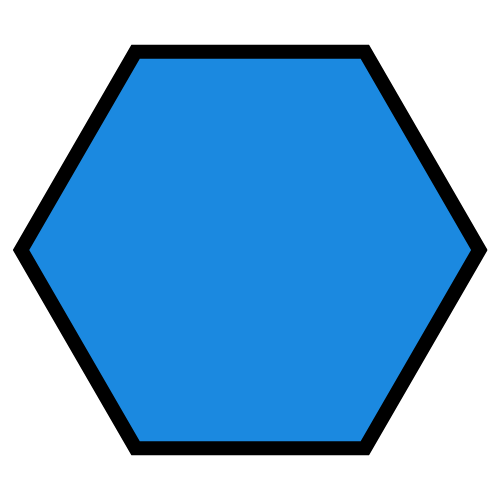 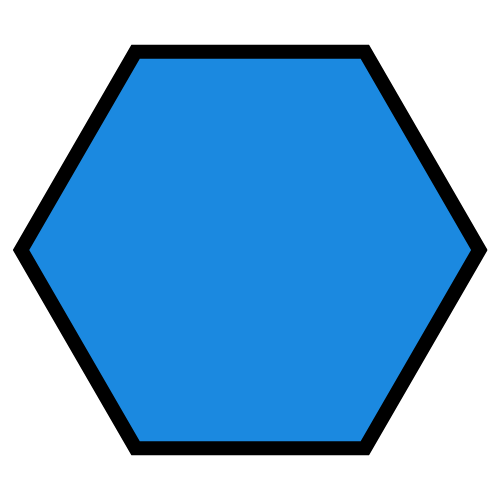 NEXT
SHOW
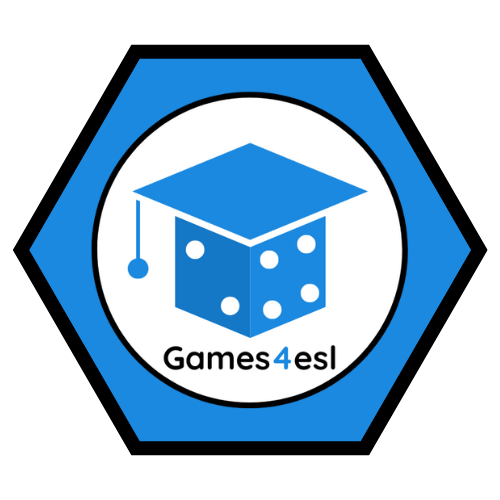 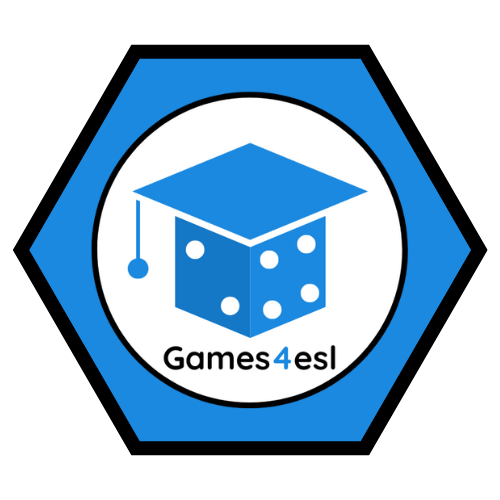 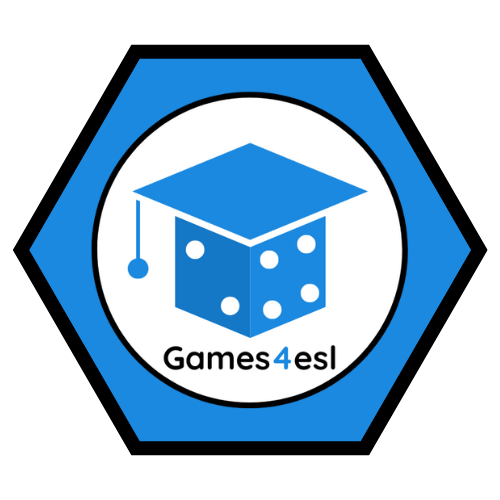 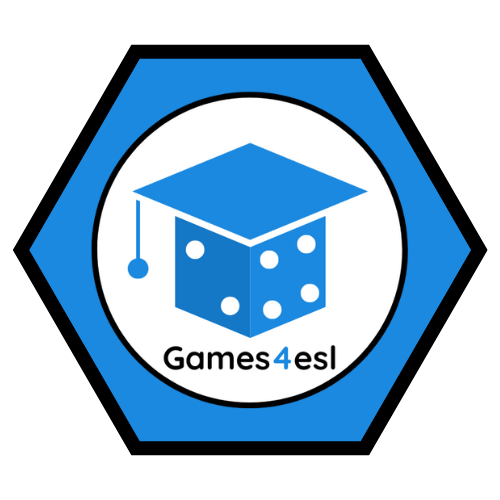 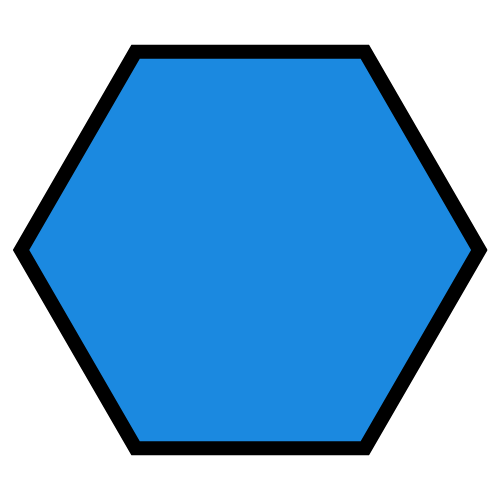 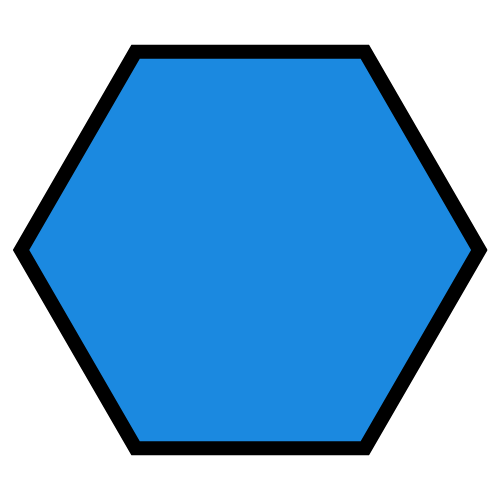 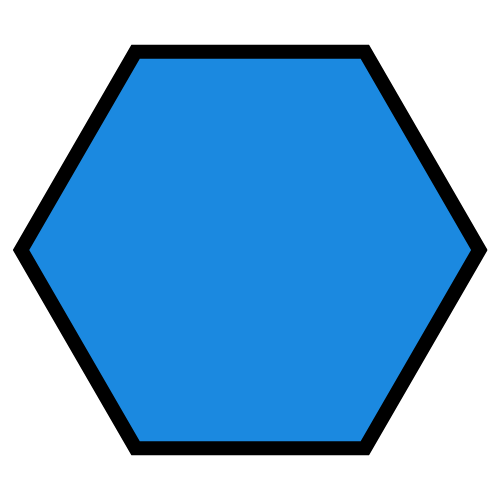 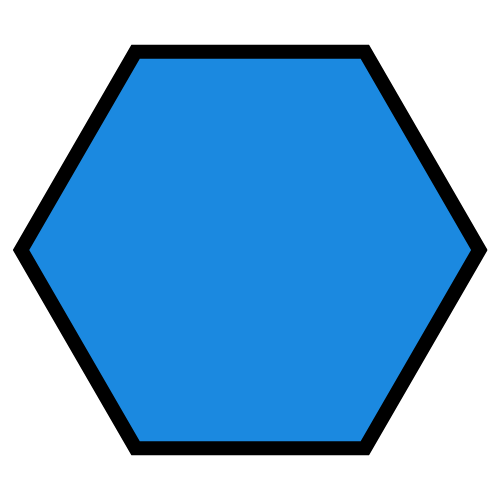 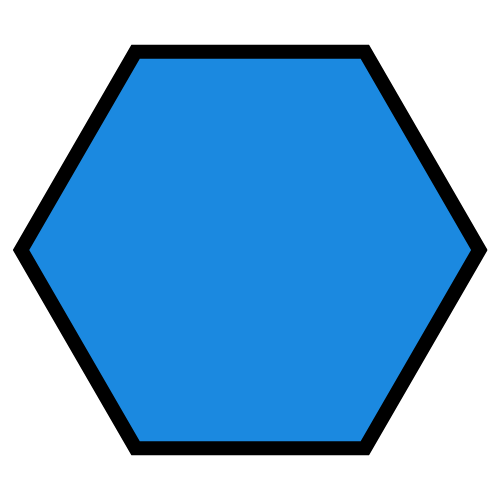 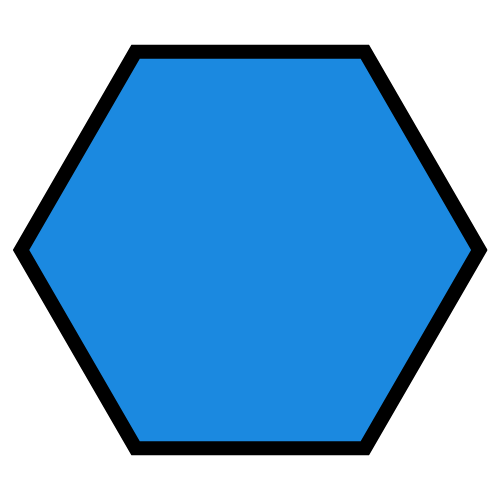 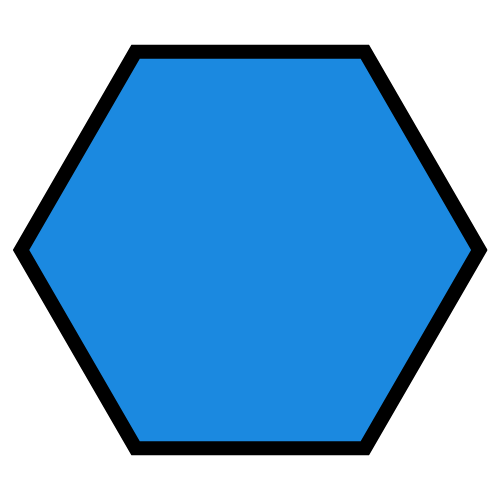 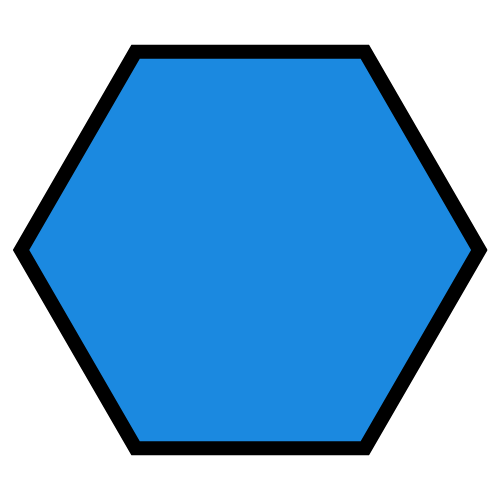 rabbit
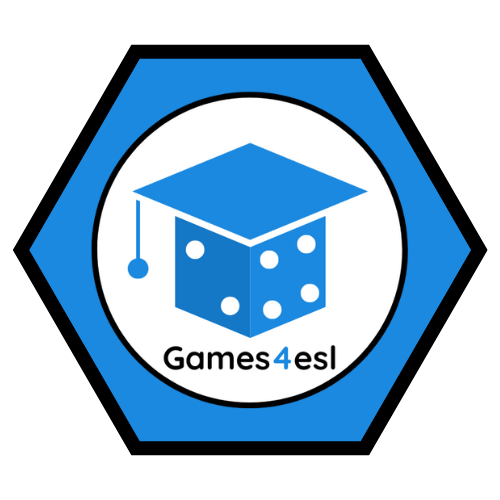 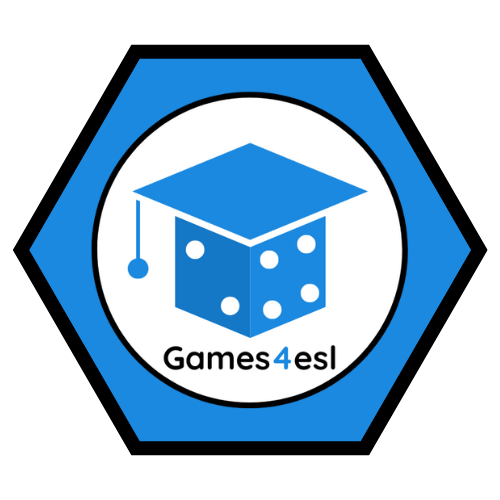 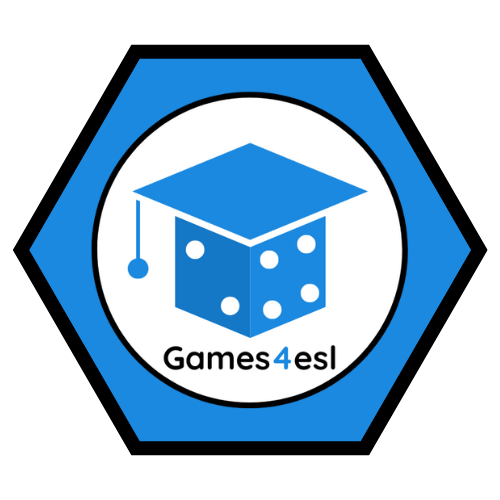 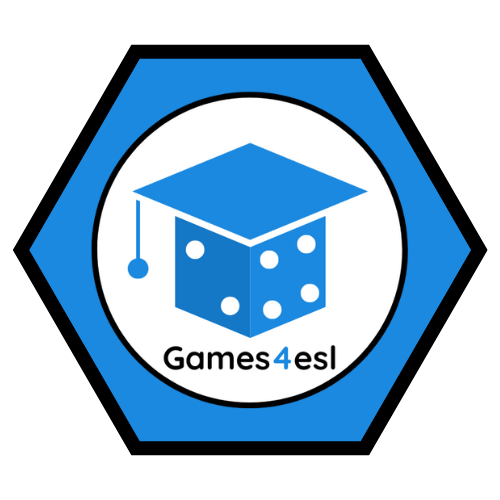 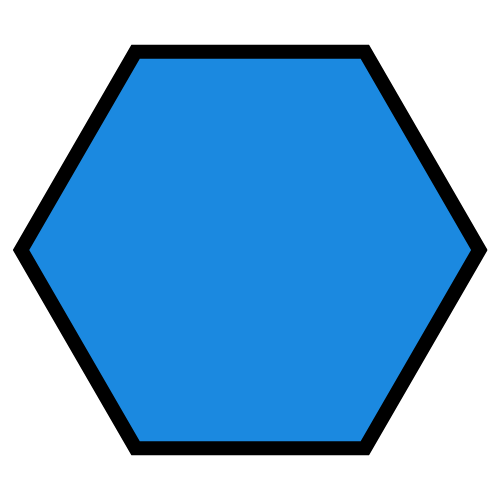 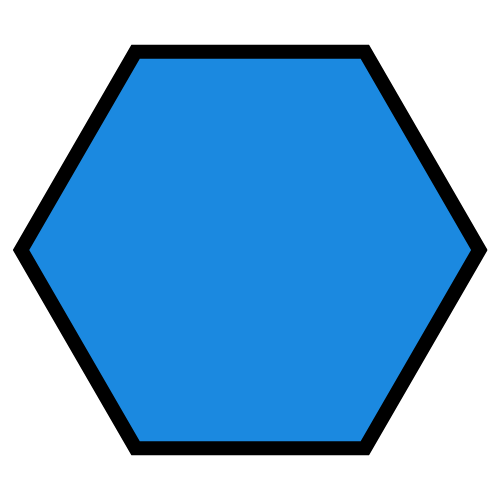 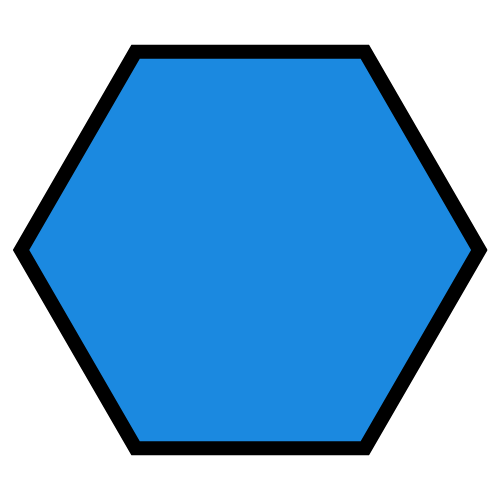 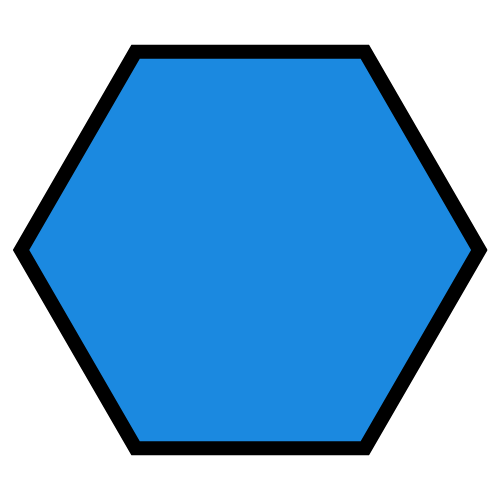 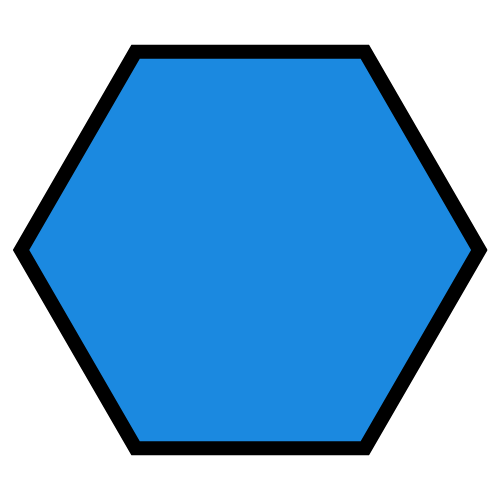 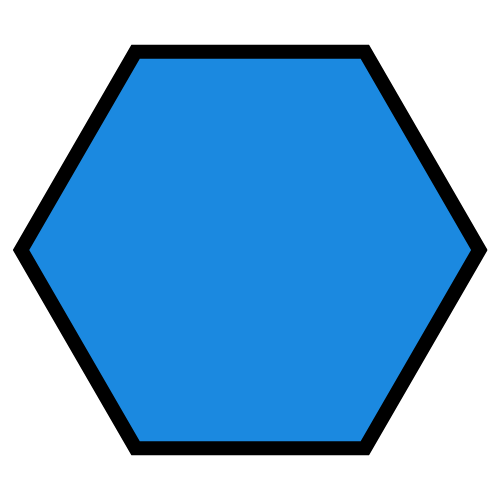 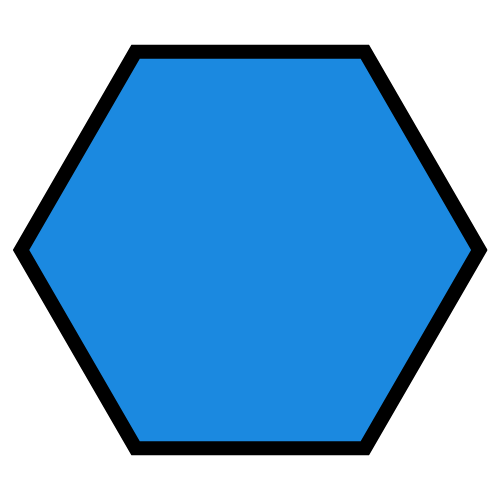 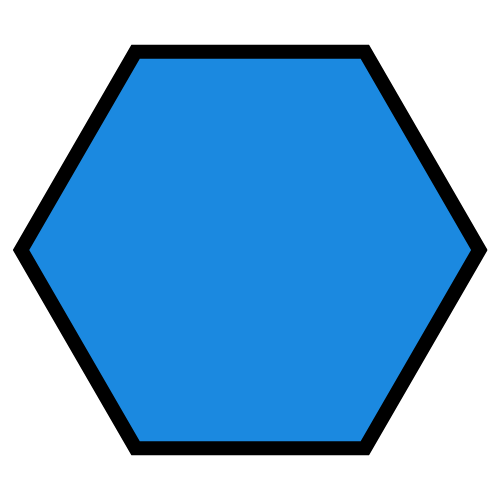 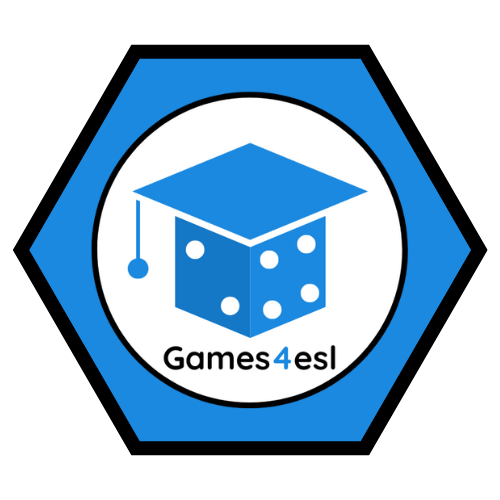 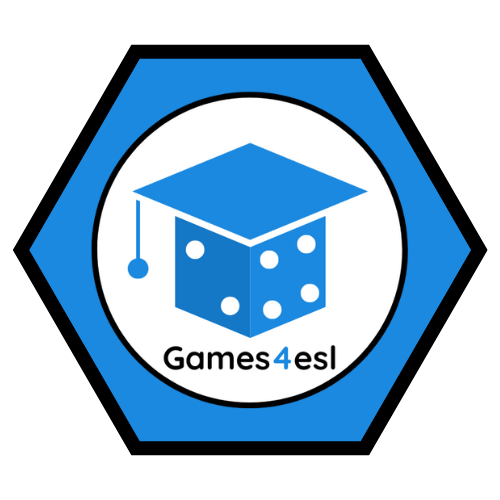 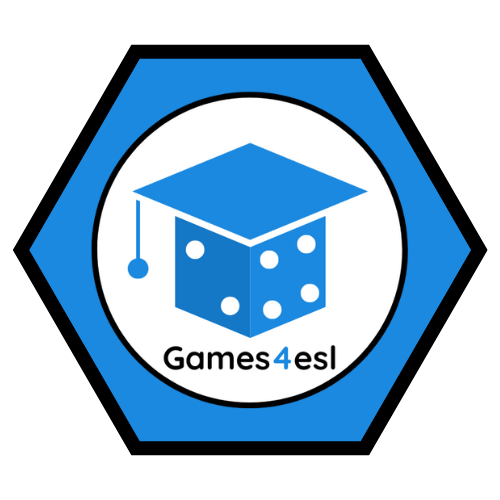 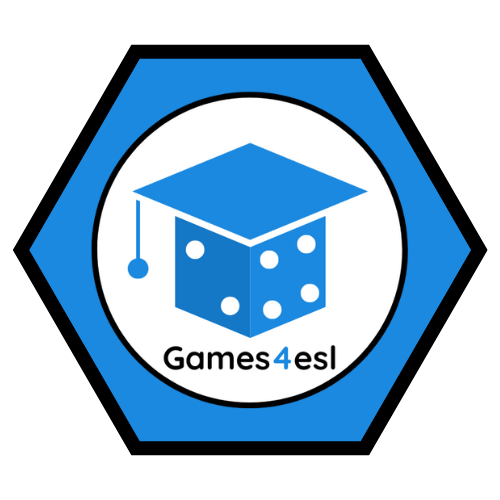 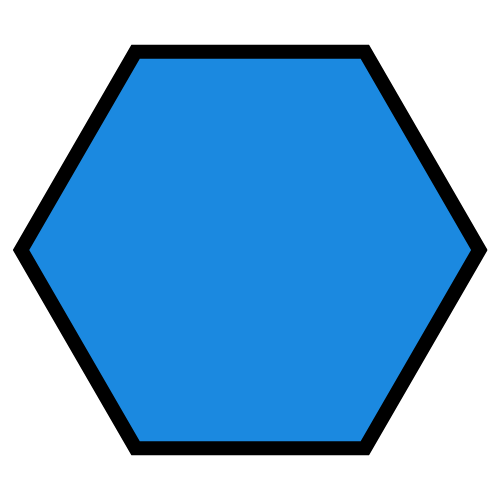 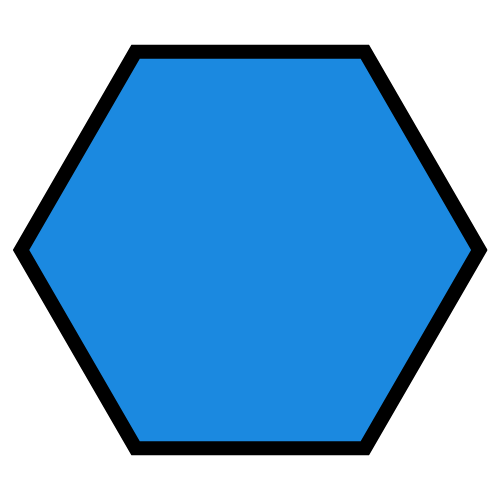 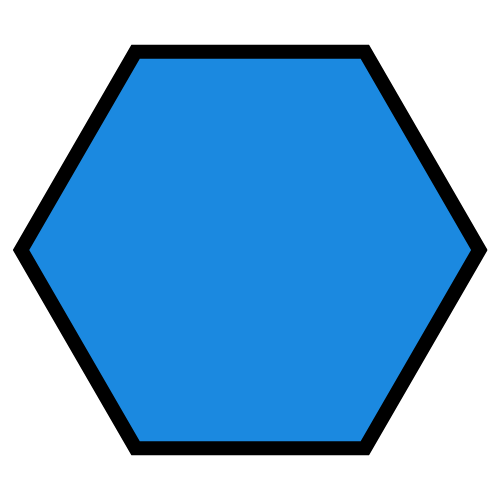 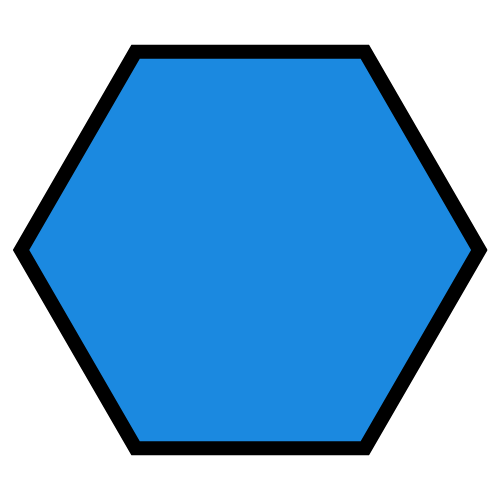 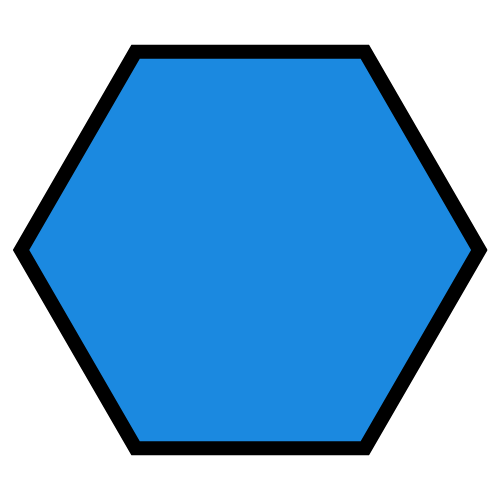 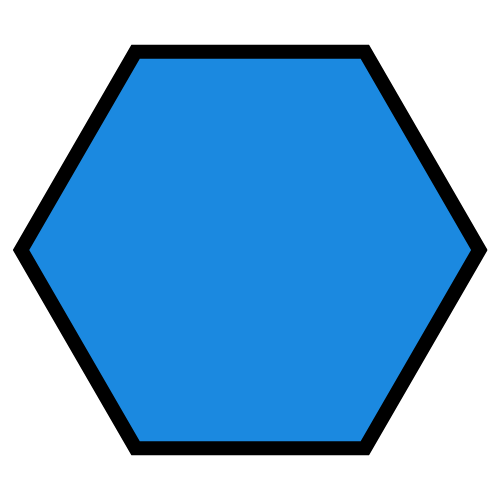 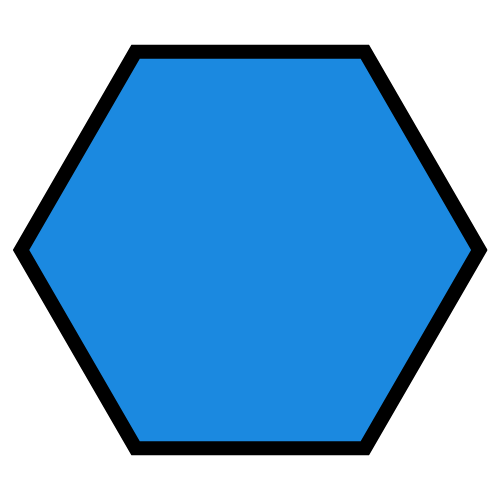 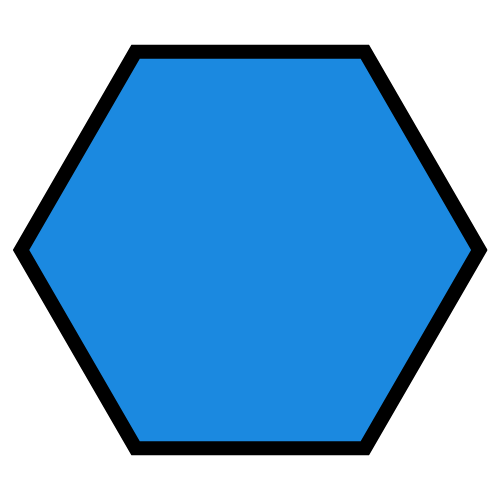 SHOW
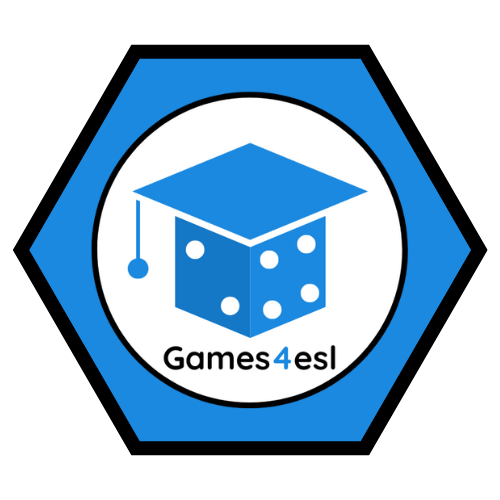 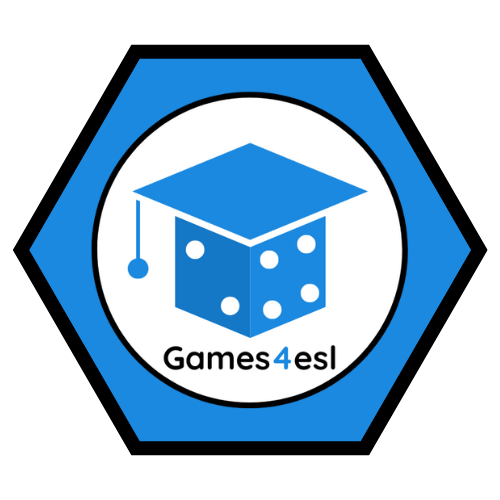 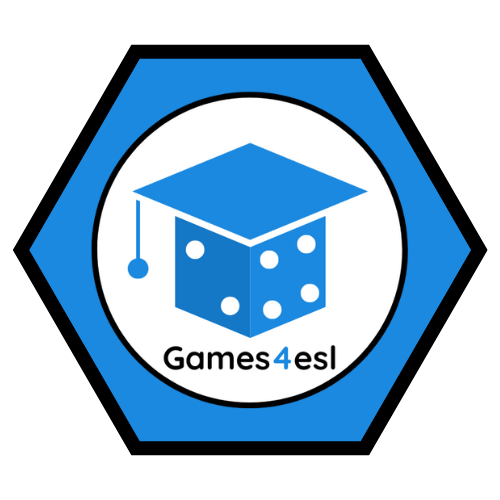 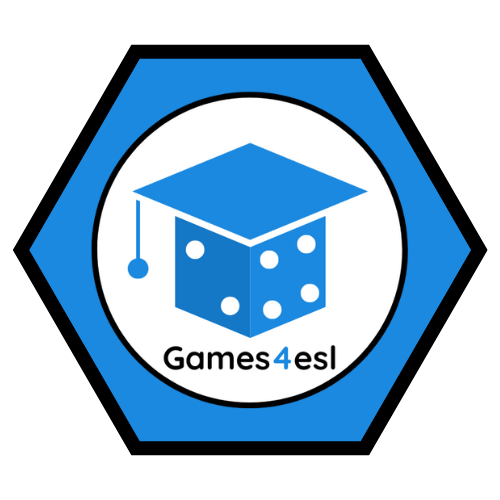